Российская  Академия наук
Издательский комплекс «Наука»
Издательство «Академкнига/Учебник»
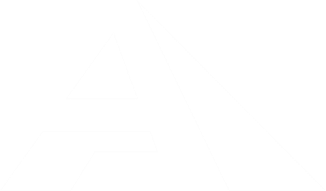 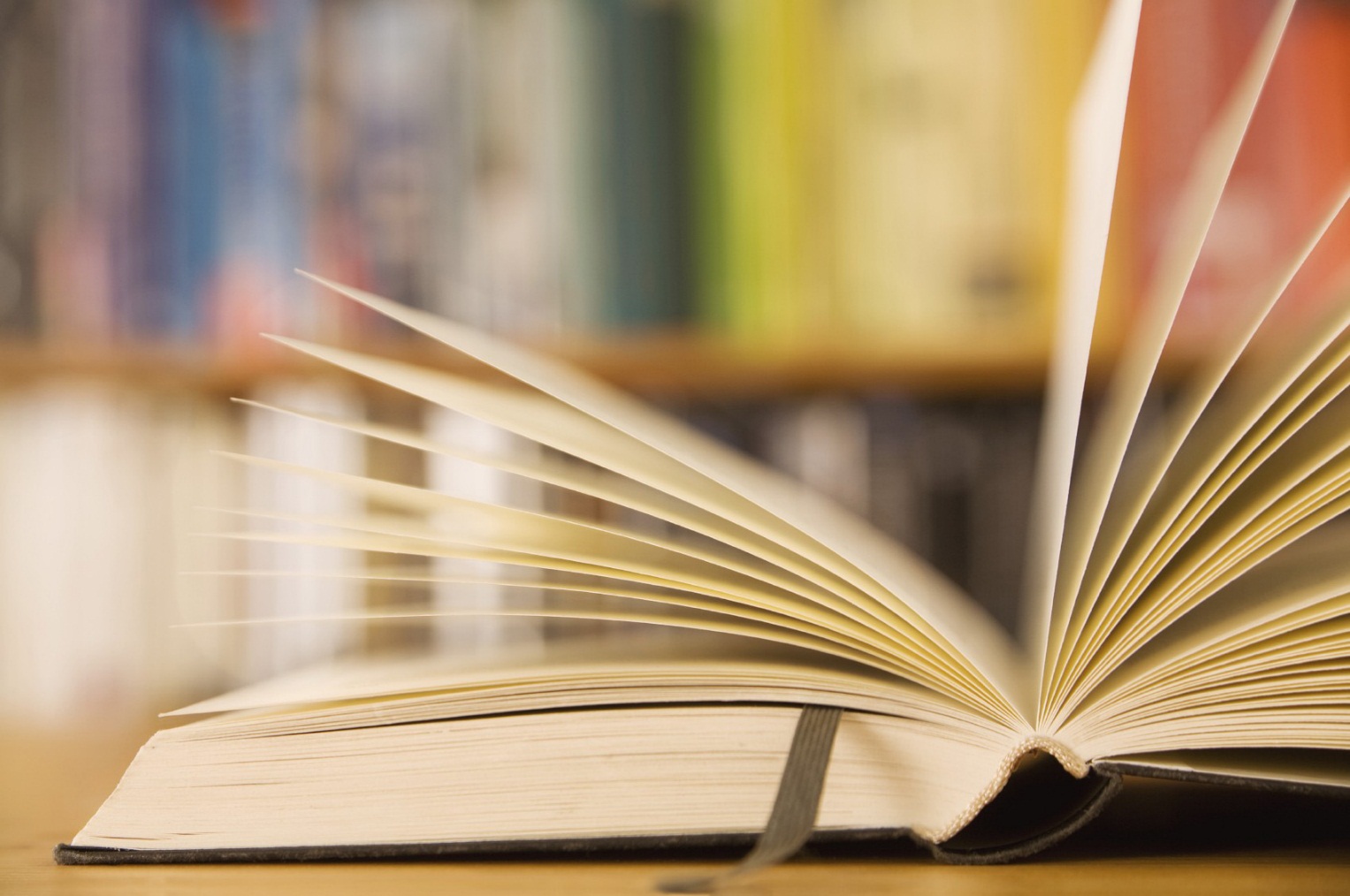 Дневник достижений и профессионального развития учителя:
материалы для национальной системы
учительского роста
Соломатин Александр Михайлович, 
руководитель научно-методической службы издательства, к.п.н., доцент, Почетный работник общего образования РФ
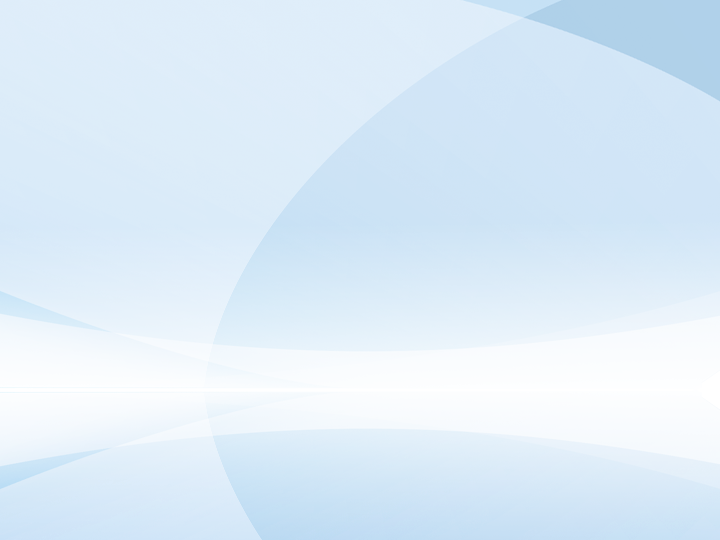 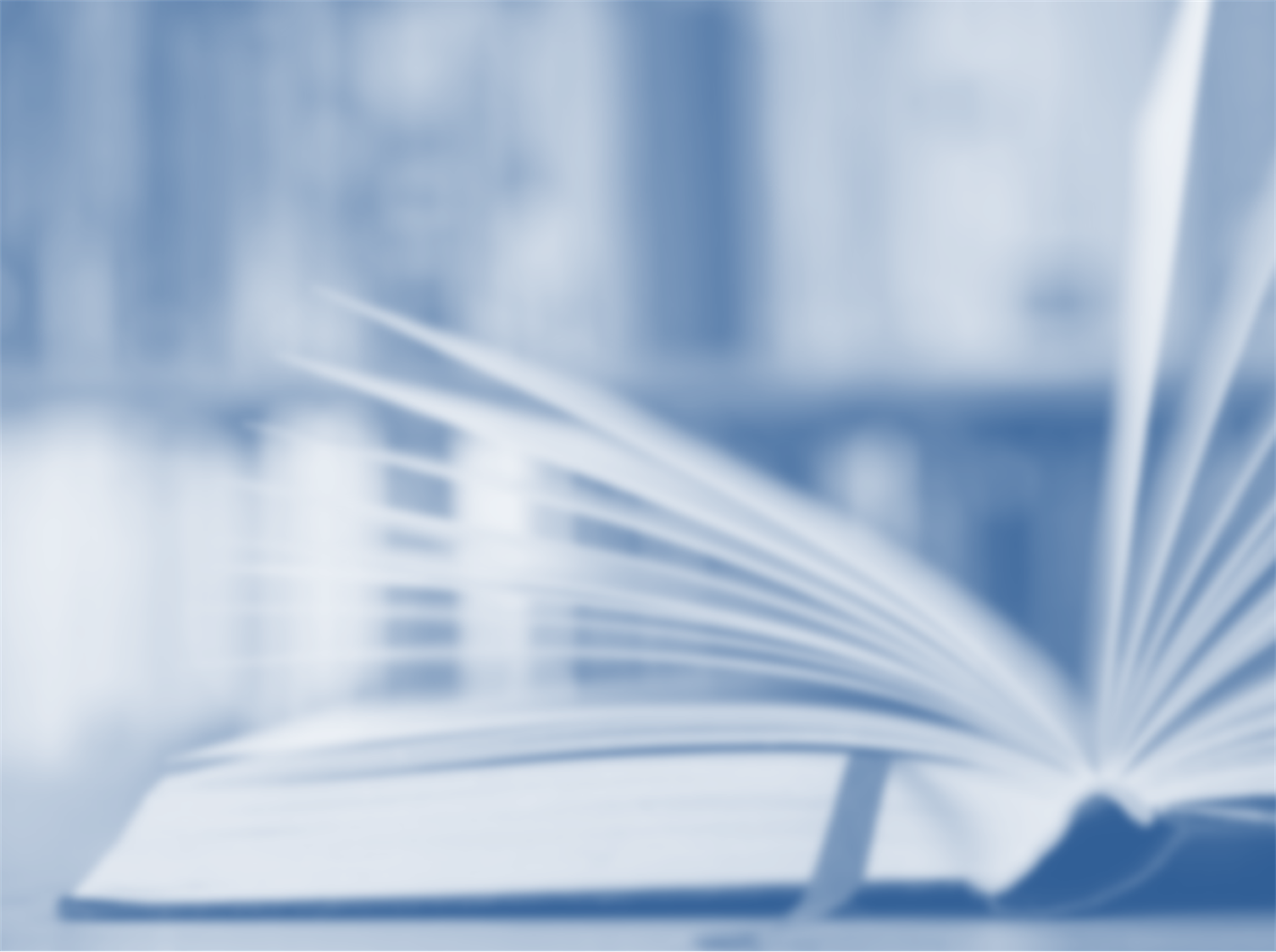 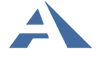 Издательство «Академкнига/Учебник»
Серия издательства «Переподготовка и повышение квалификации работников образования»
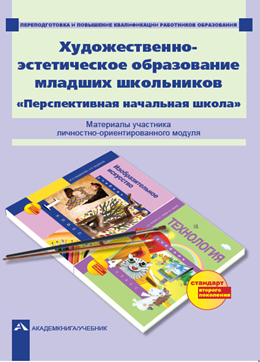 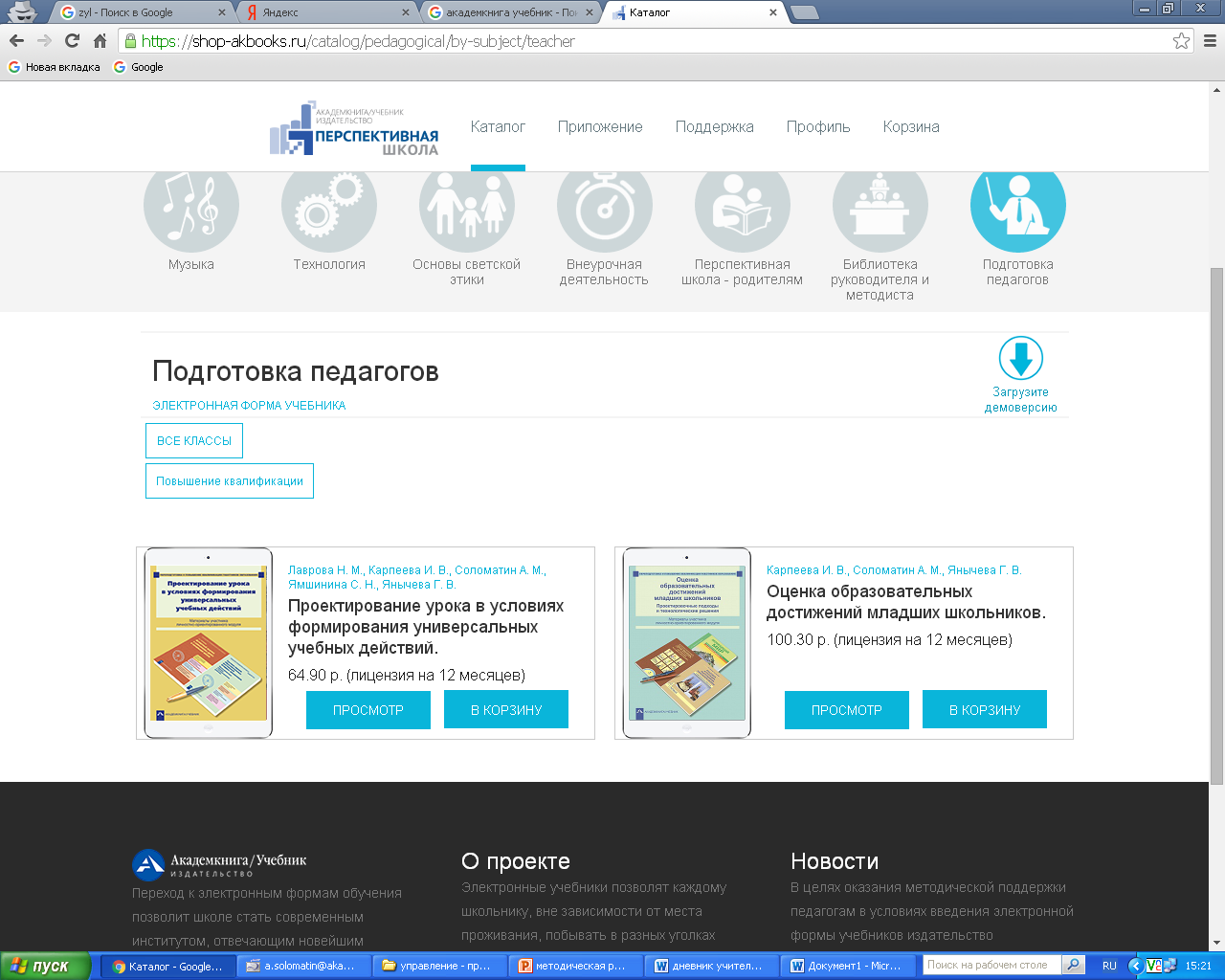 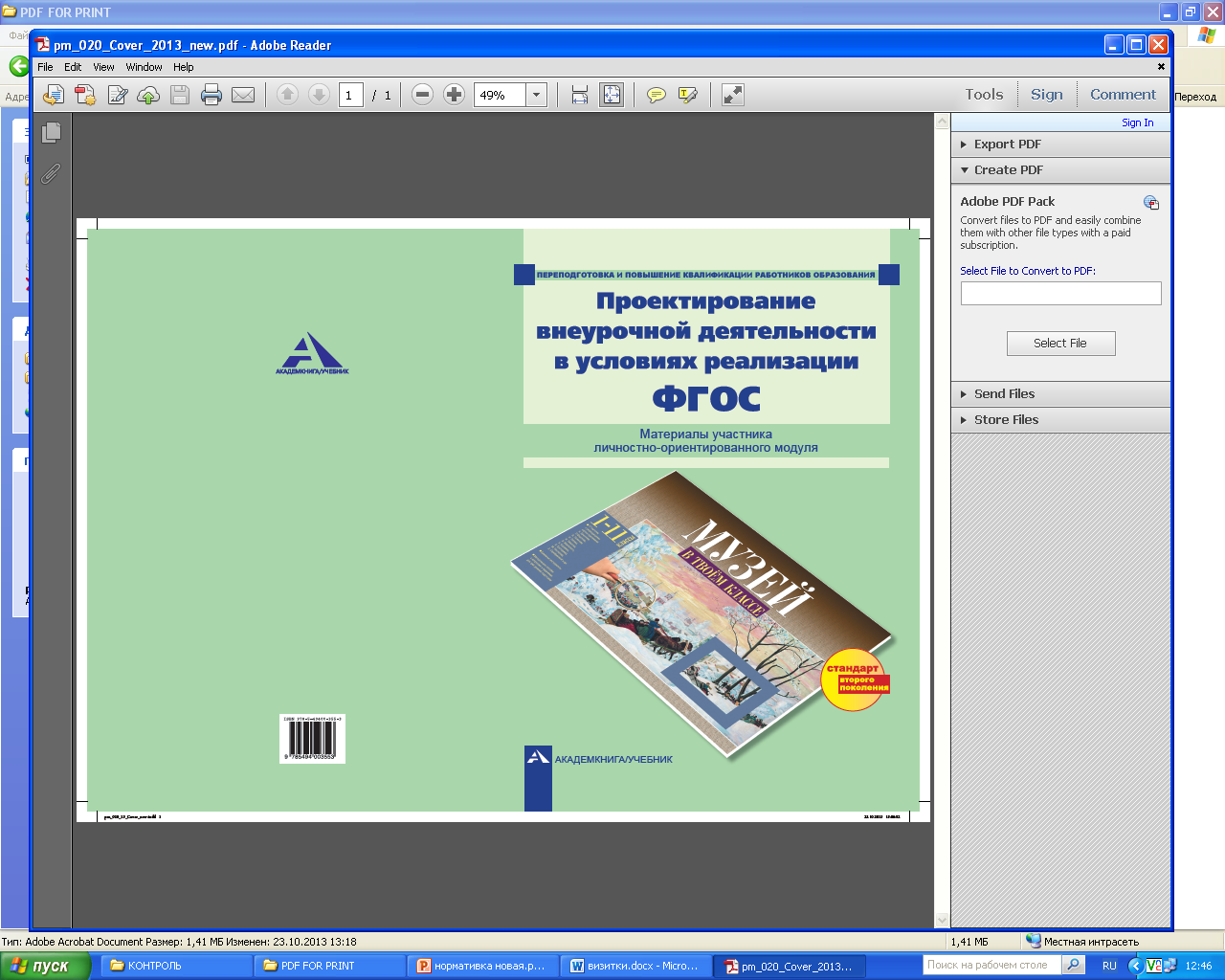 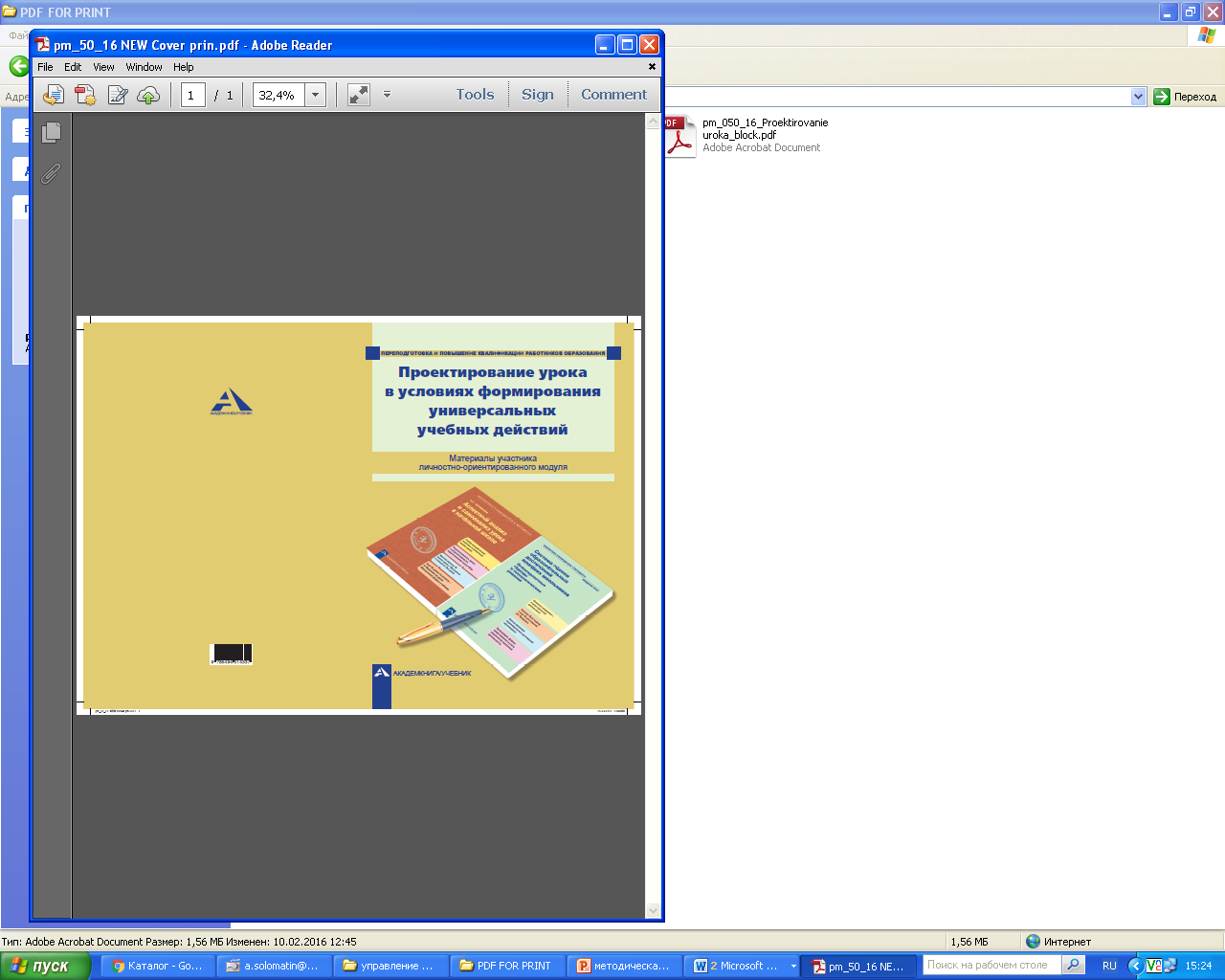 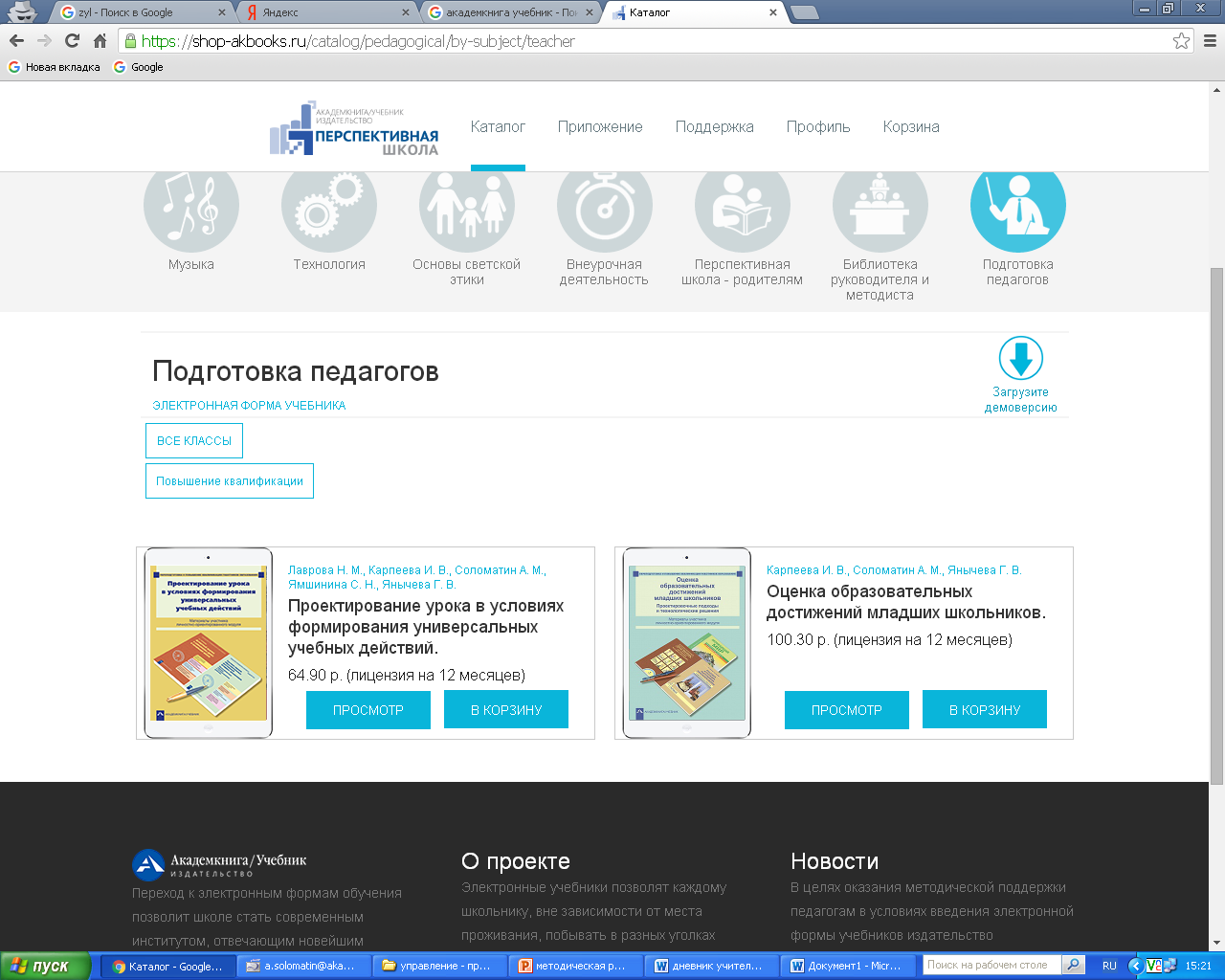 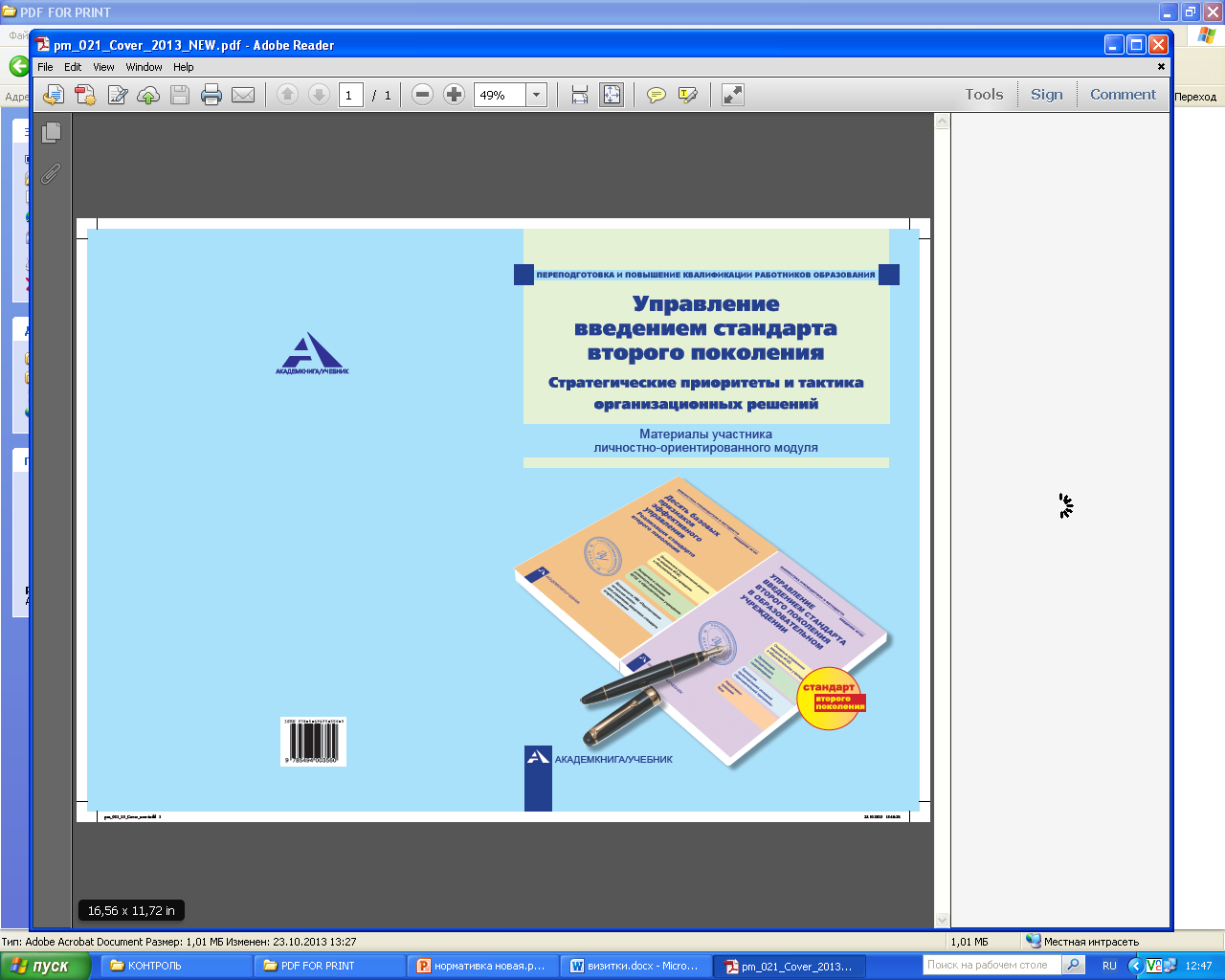 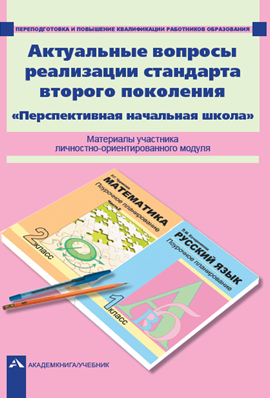 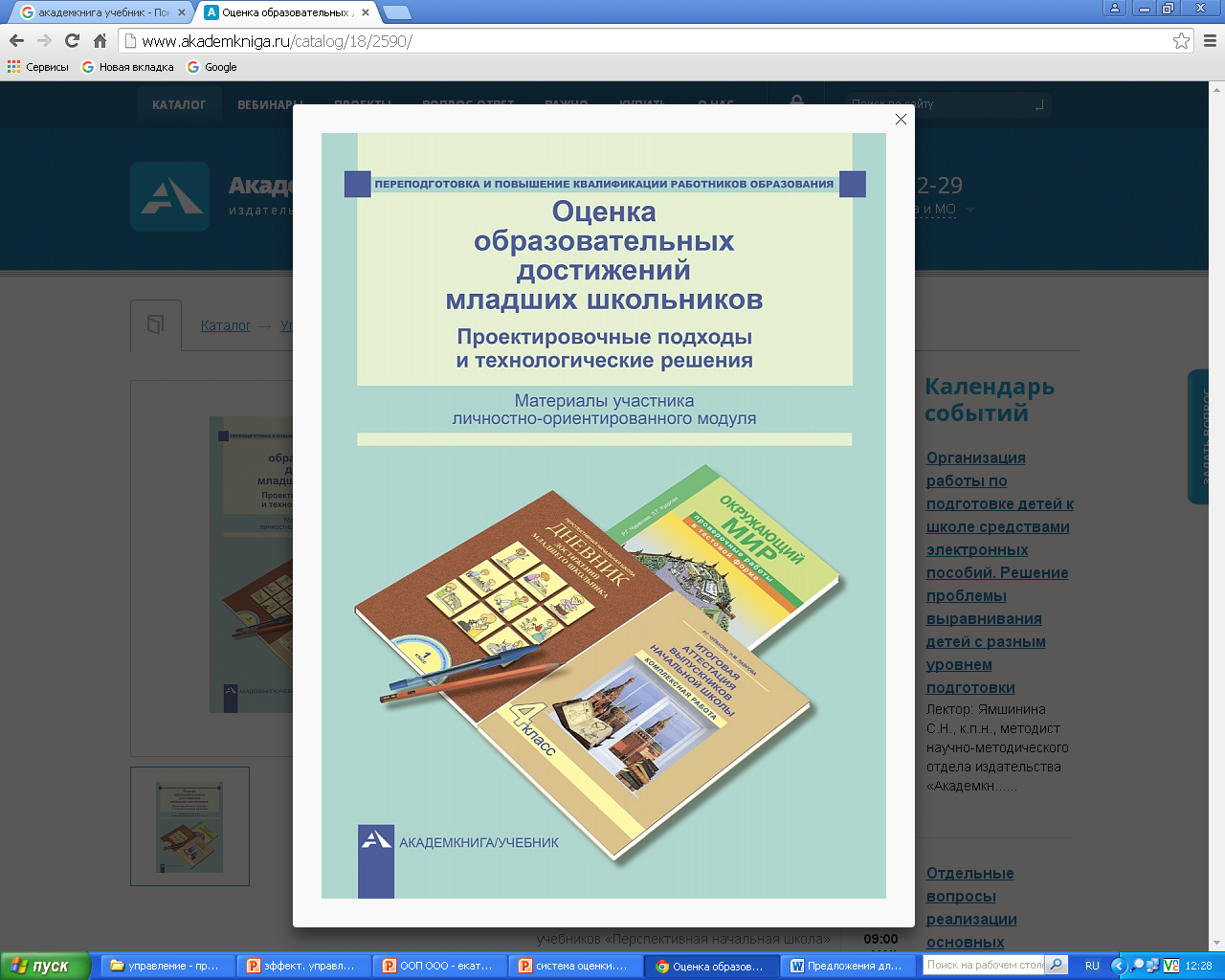 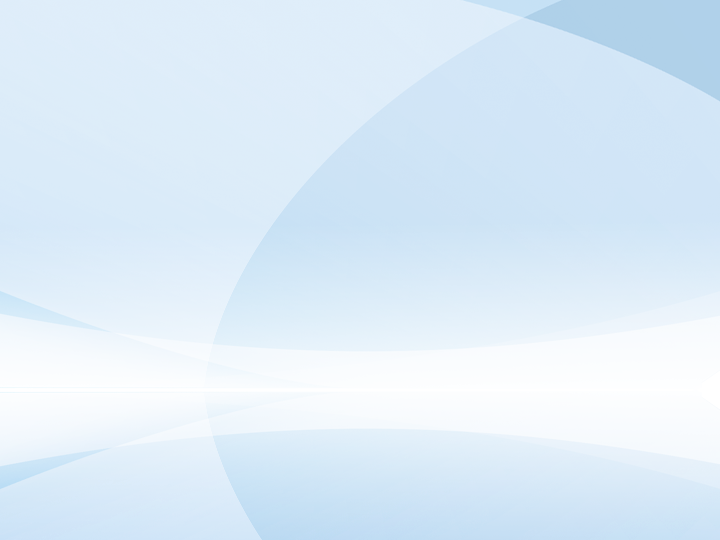 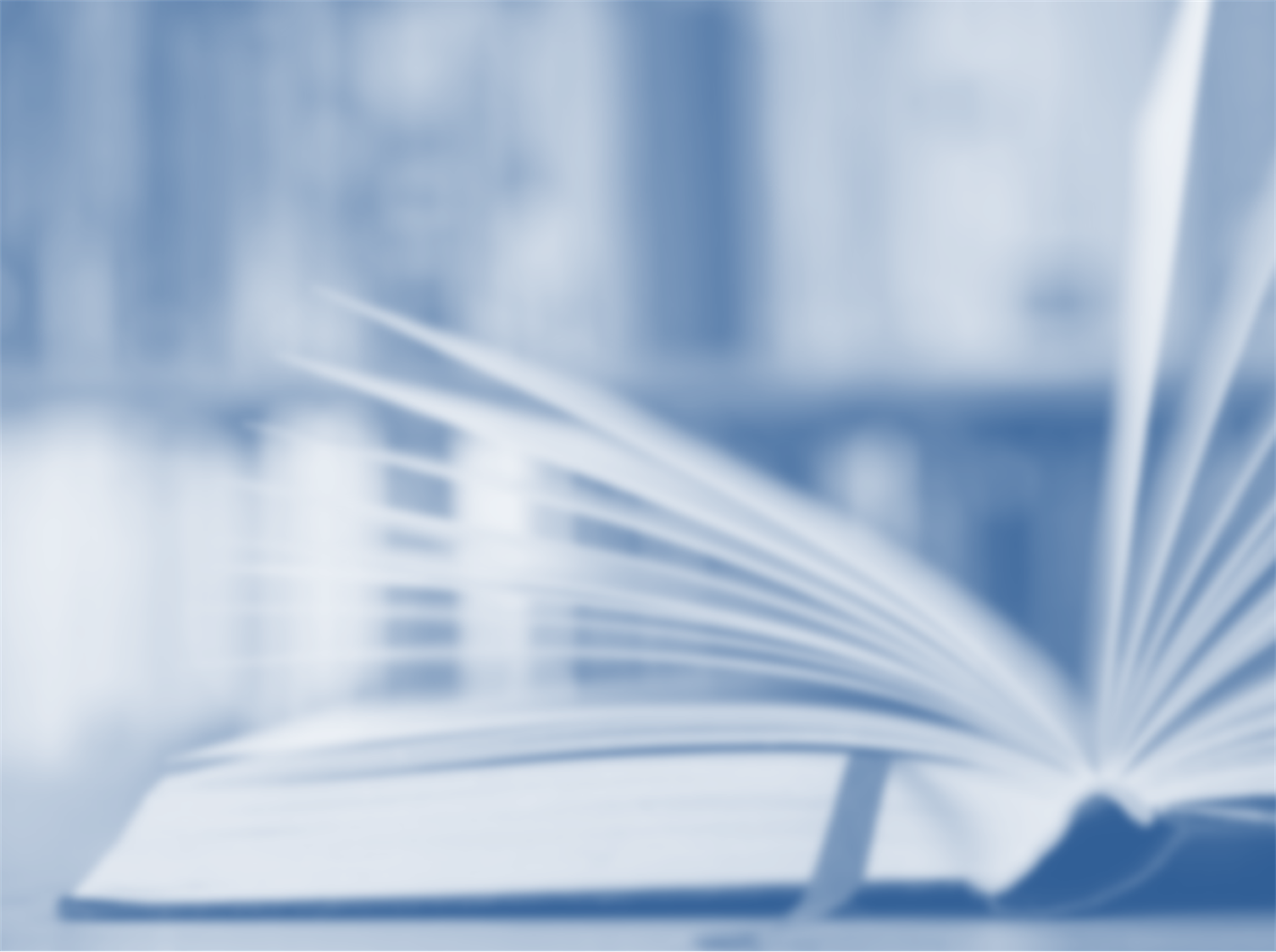 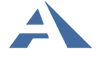 Издательство «Академкнига/Учебник»
Новое пособие серии: «Дневник достижений и профессионального развития учителя»
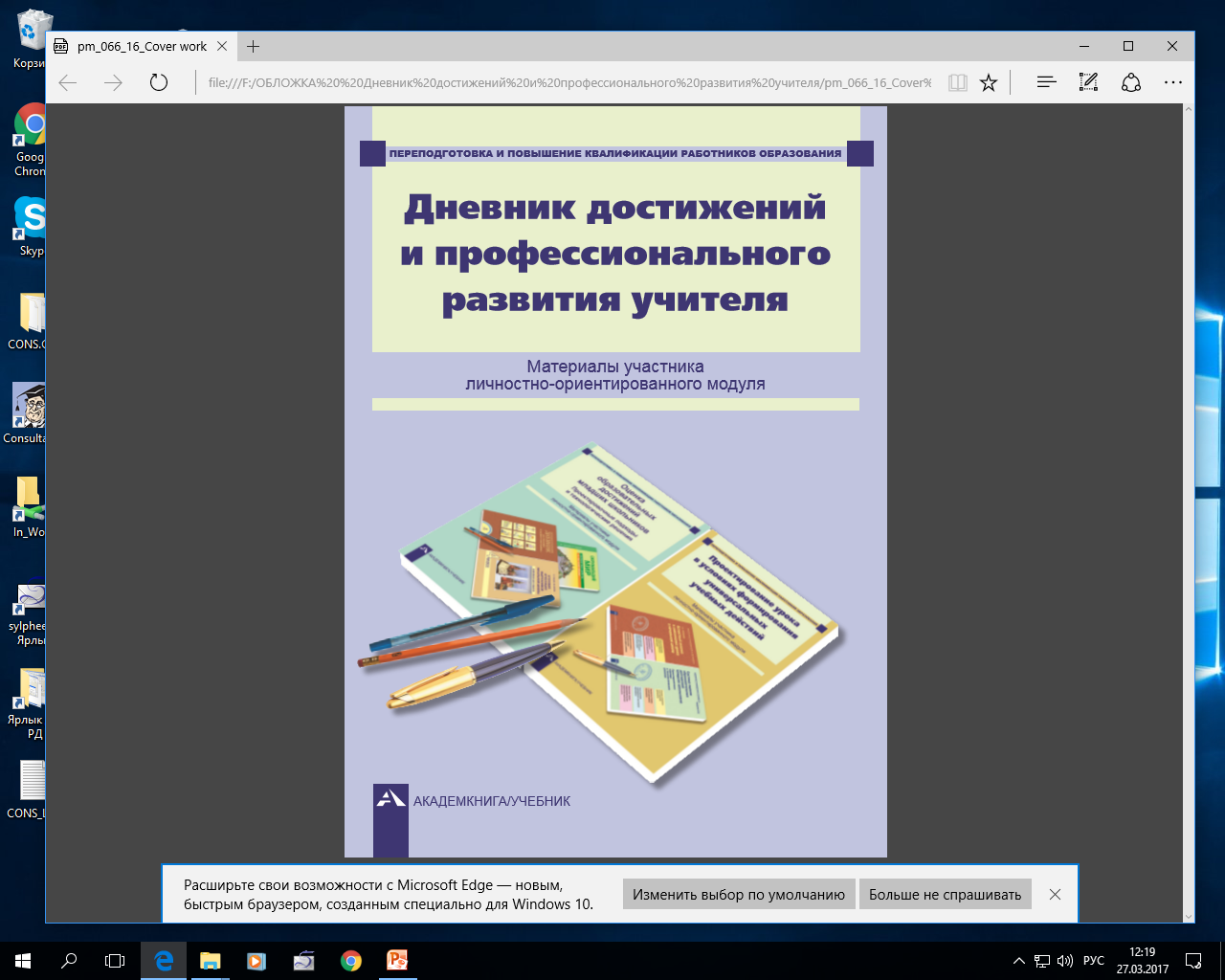 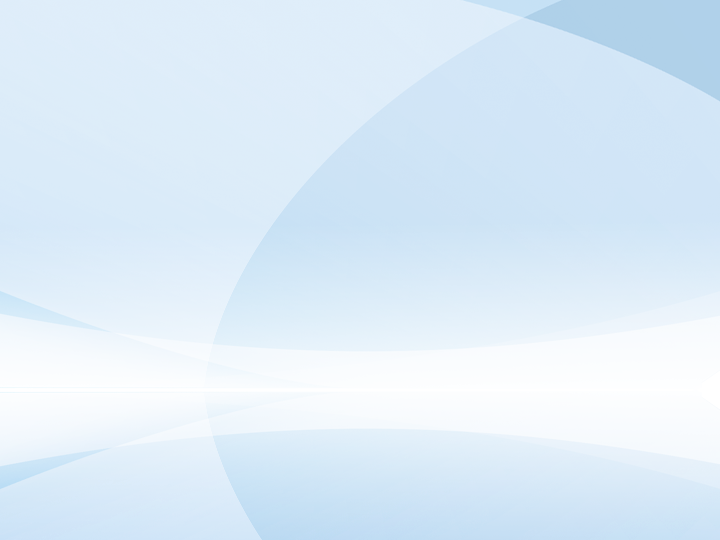 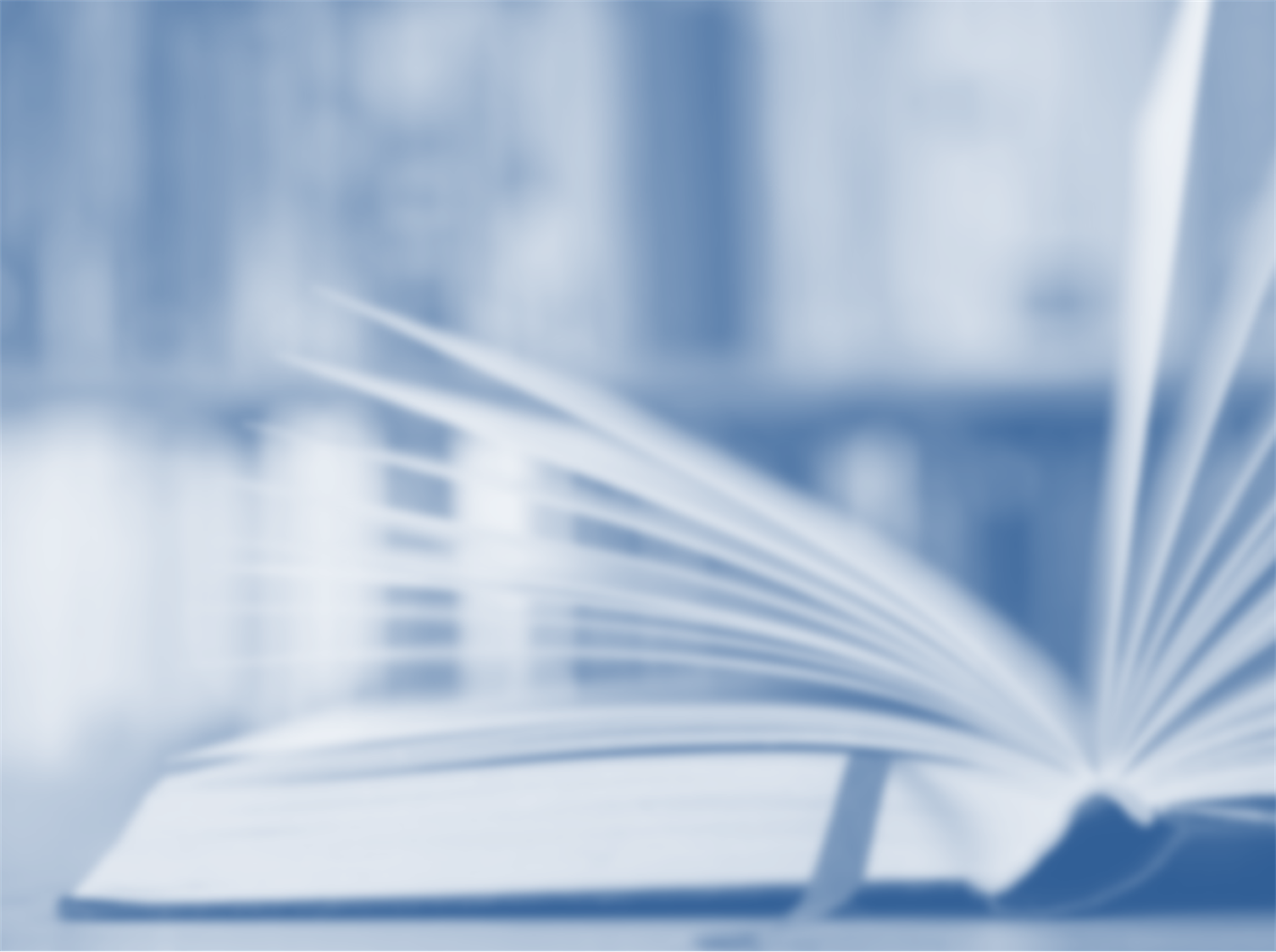 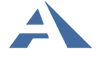 Издательство «Академкнига/Учебник»
Дневник достижений и профессионального развития учителя
Материалы направлены:
-на самооценку достижений, профессиональных и деловых качеств
-на осмысление проблем и способов их решения  учителями начальной школы в условиях внедрения национальной системы учительского роста
-на фиксацию результатов непрерывного профессионального образования 
-на разработку планов, определение перспектив собственного развития
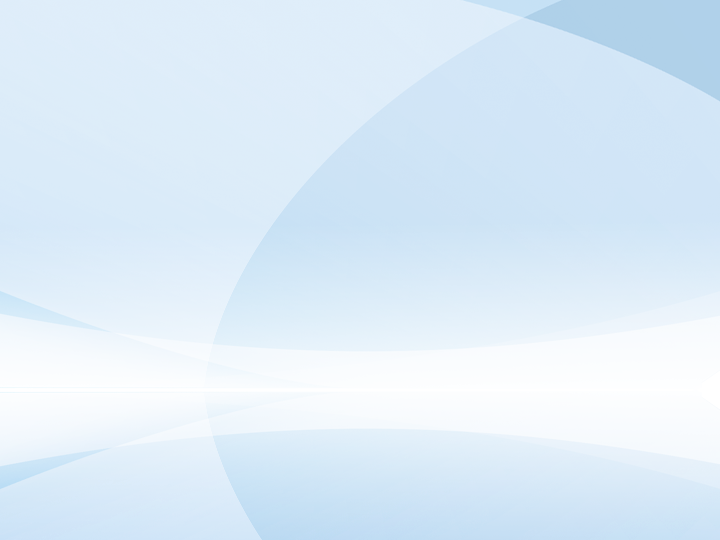 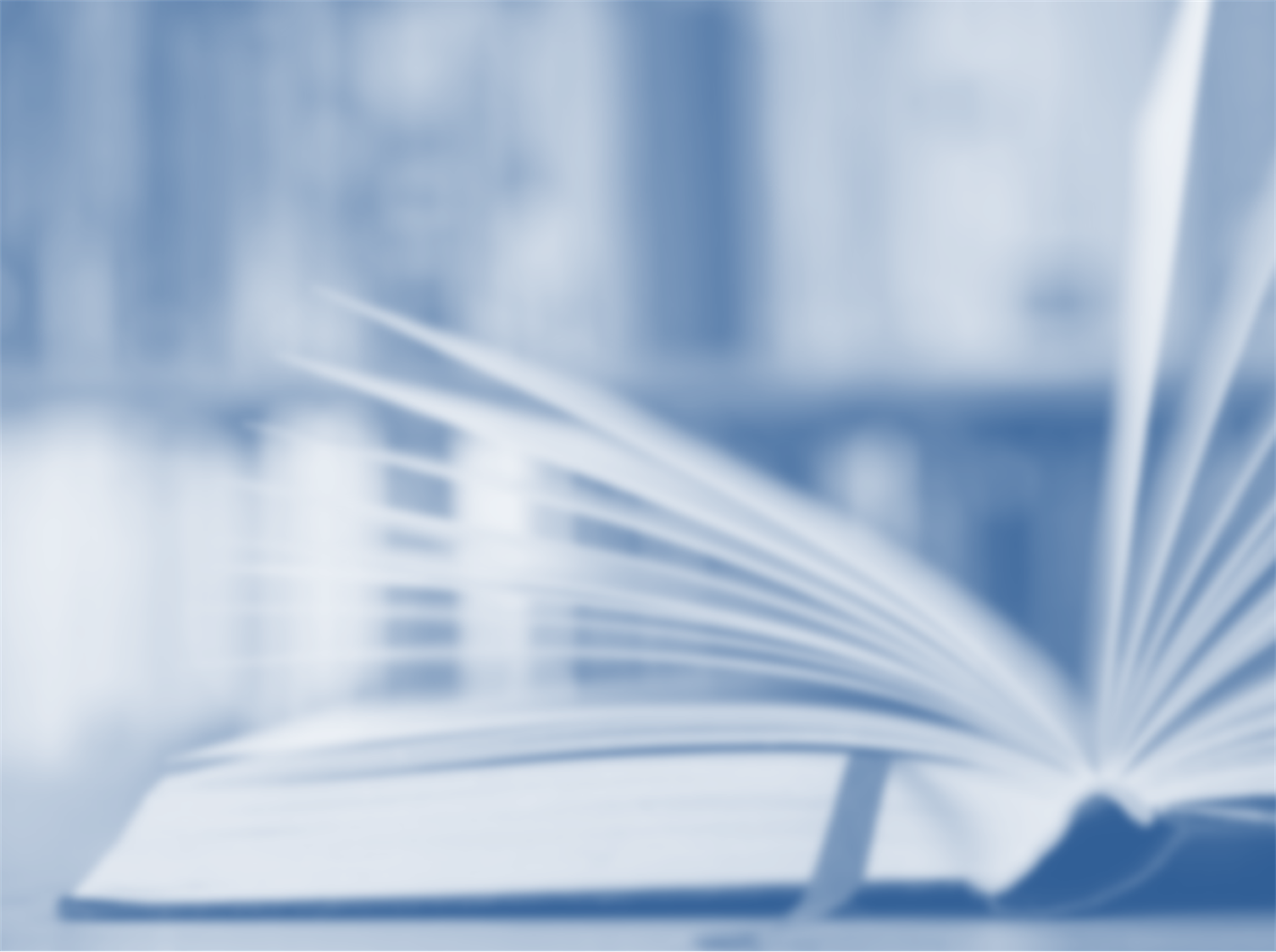 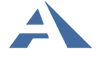 Издательство «Академкнига/Учебник»
Дневник достижений и профессионального развития учителя
Содержательную основу Дневника составляют
должностные обязанности учителя, соответствующие ЕКС
требования профессионального стандарта «Педагог».

Дневник может быть предъявлен:
при прохождении аттестации
при участии в профессиональных конкурсах
в ходе  получения грантов
в ходе анализа эффективности реализации ООП
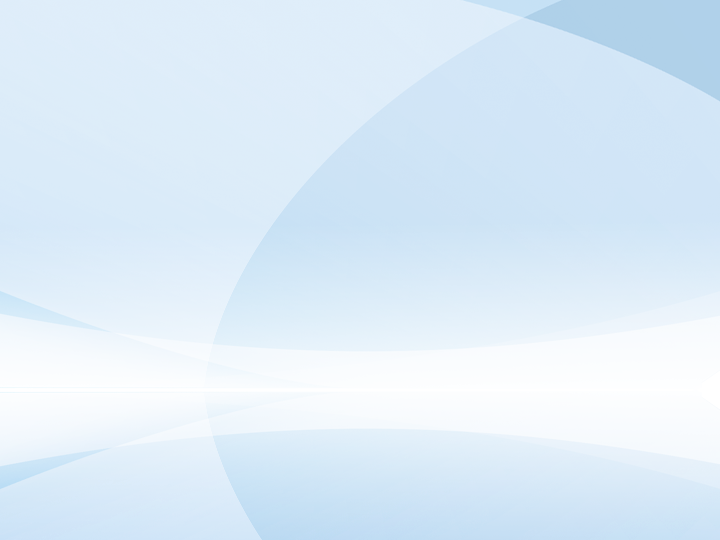 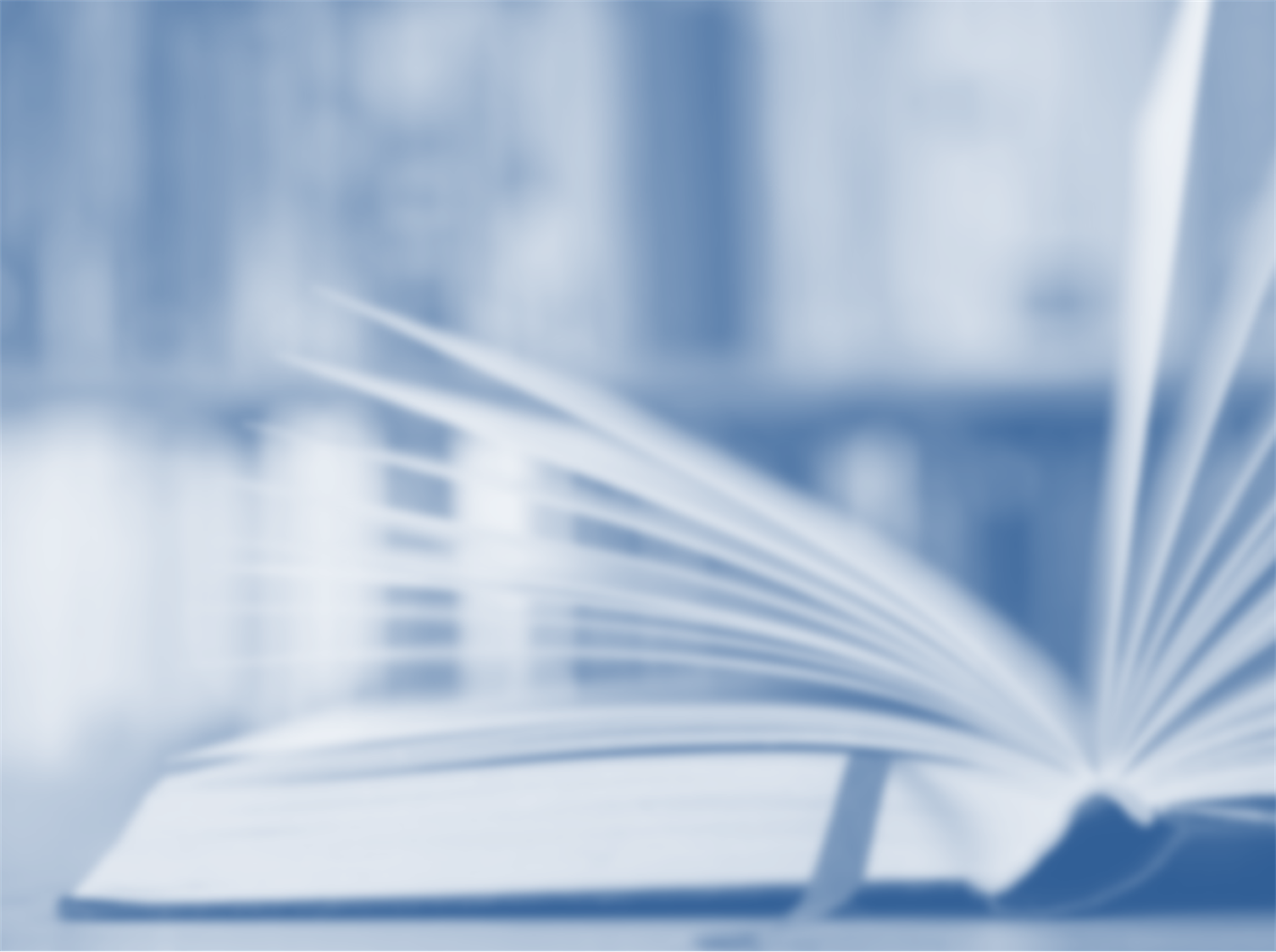 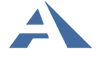 Издательство «Академкнига/Учебник»
Содержание Дневника
1. Персональная страница педагога	
2. Алгоритм заполнения дневника	
3. Самооценка достижений и профессионального развития педагога по направлениям: 
- Программа развития школы	
- ООП начального общего образования	
- Рабочие программы учебных предметов, курсов
- Программы курсов внеурочной деятельности	
- Урок – основная форма реализации  программных требований воспитания и образования обучающихся
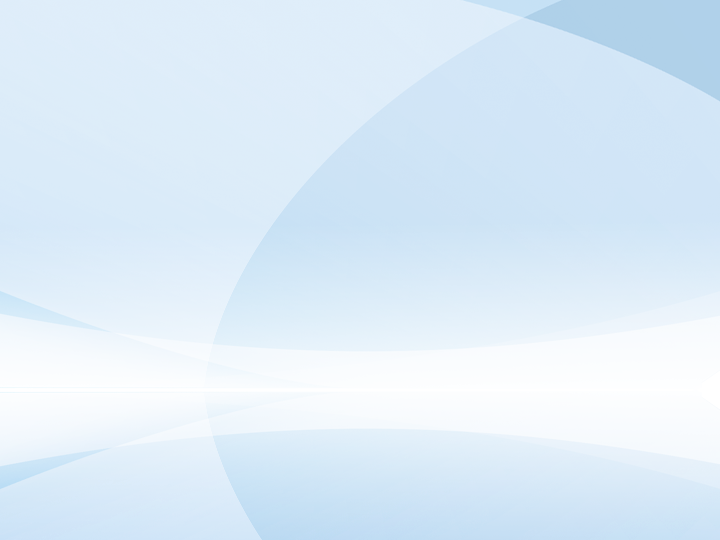 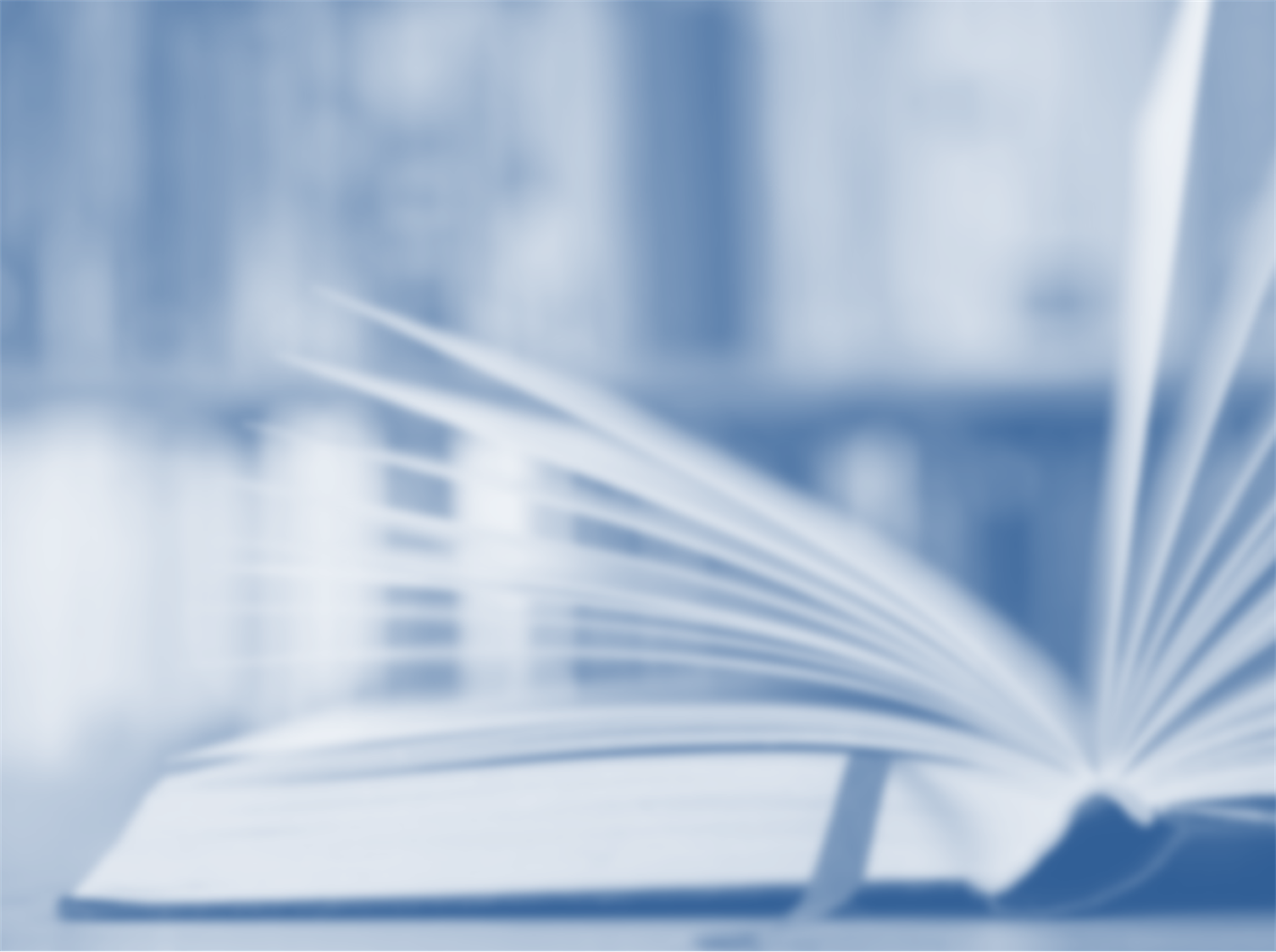 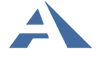 Издательство «Академкнига/Учебник»
Содержание Дневника
- Индивидуализация образования школьников	
- Организация самостоятельной деятельности школьников
- Индивидуальный подход к детям, имеющим склонности к определенным видам деятельности	
- Поддержка детей с ограниченными возможностями здоровья
- Воспитание младших школьников как профессионально-педагогическая задача	
- Система оценки достижений обучающихся	
- Работа с родителями обучающихся 	
- Педагог – экспериментатор и исследователь
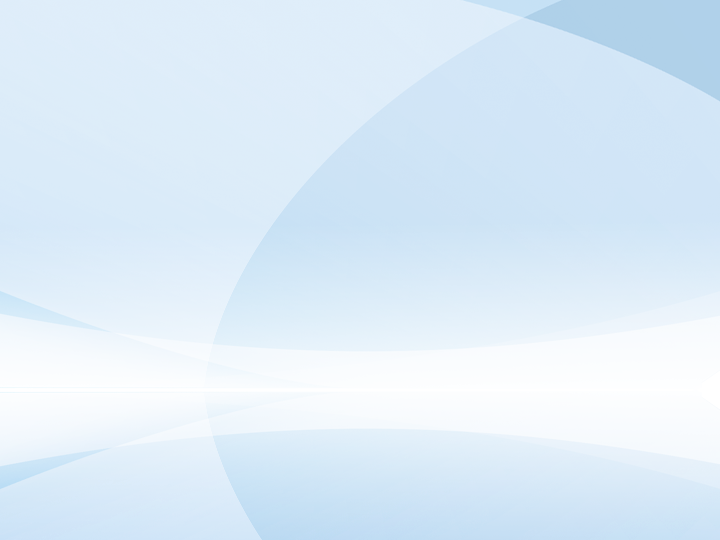 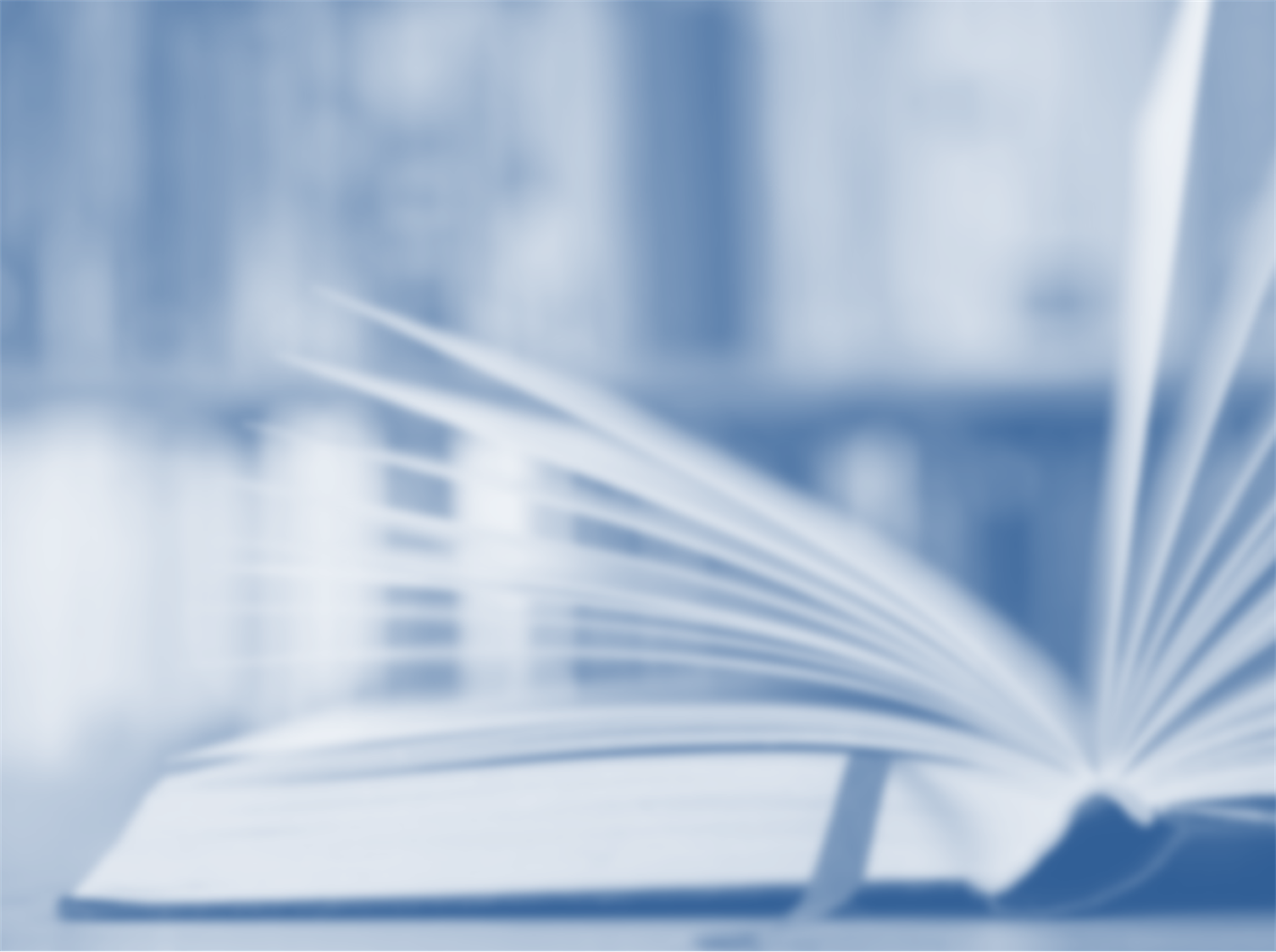 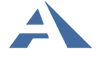 Издательство «Академкнига/Учебник»
Персональная страница педагога включает следующие сведения:
ФИО, занимаемая должность, наименование организации
Сроки реализации дневника
Результаты профессионального развития обсуждены (на заседании педсовета, НМС, ШМО учителей начальных классов и т.д.)
Подтверждение (оценка успешности) профессионального развития учителя  (проводится в произвольной форме руководителем образовательной организации или его заместителем
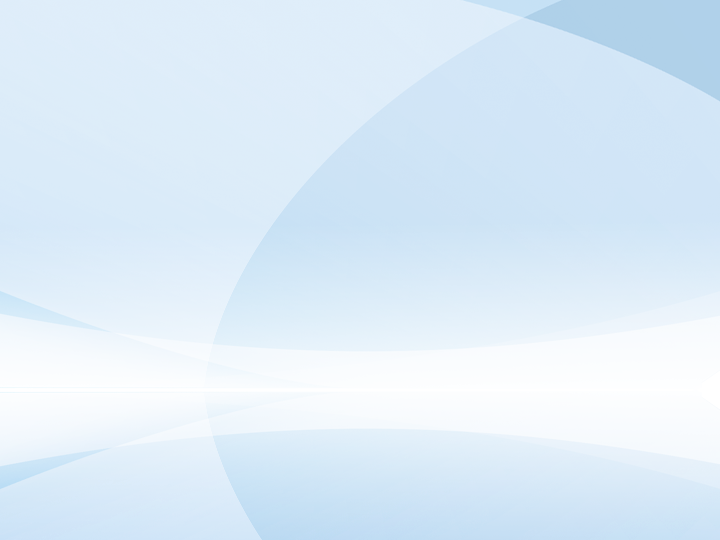 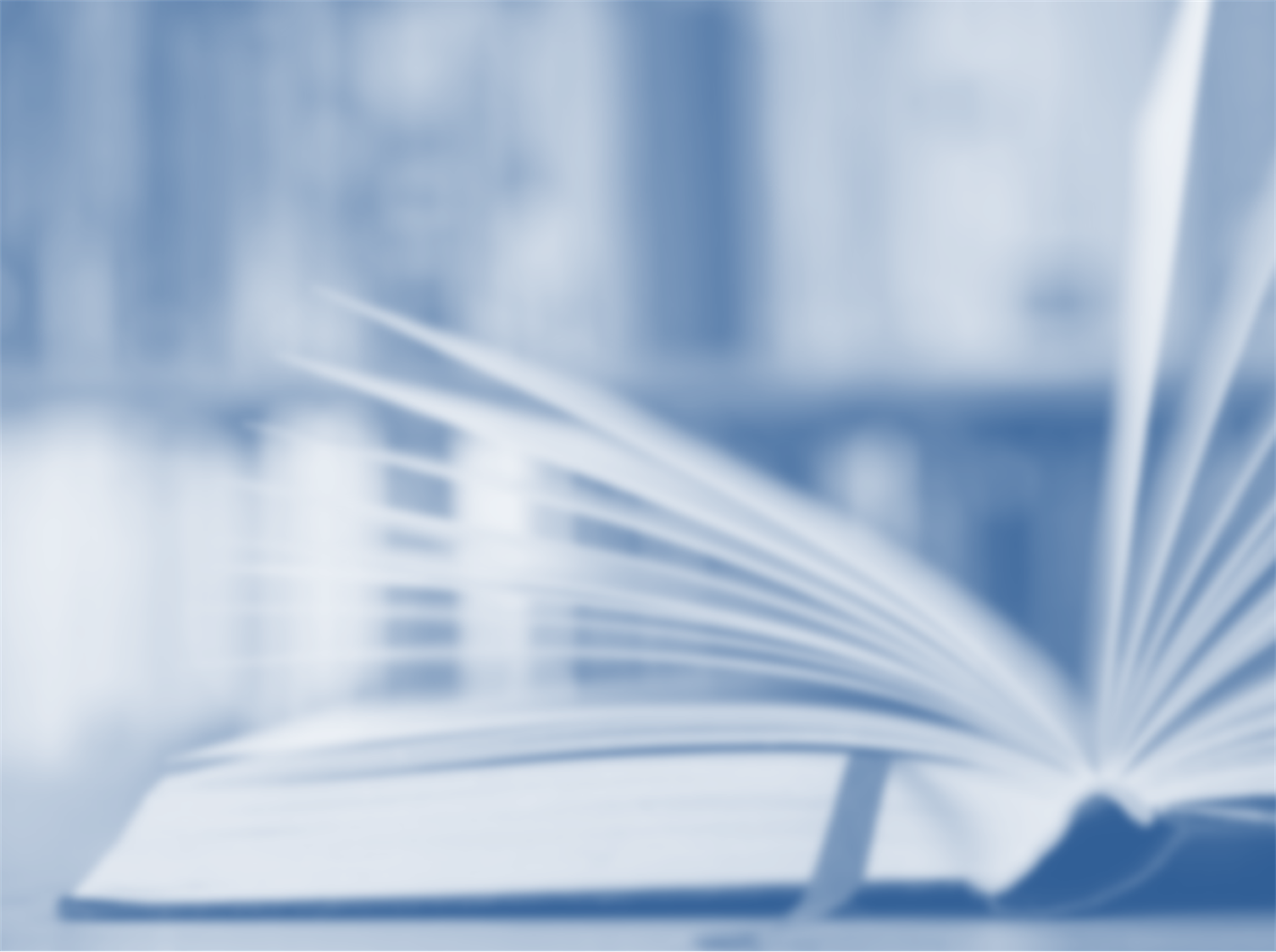 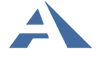 Издательство «Академкнига/Учебник»
Алгоритм заполнения дневника
1. Просмотрите все разделы дневника.
Вероятно, Вы примите решение оценивать собственные достижения не по всем разделам. И это не должно  беспокоить  ни Вас, ни тех, кому Вы доверите ознакомиться с полученными результатами. 
Материалы носят избыточный, вариативный характер. Поэтому нужно определить, какая информация является для Вас наиболее значимой и представляет приоритетную ценность для Вашего профессионального развития.
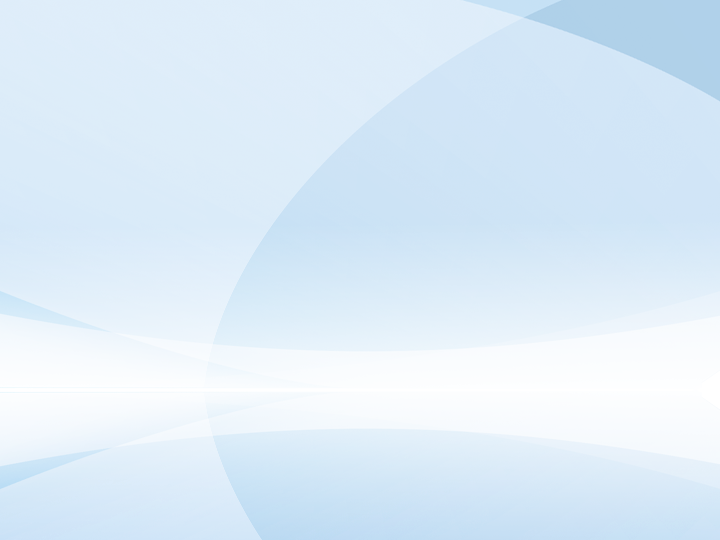 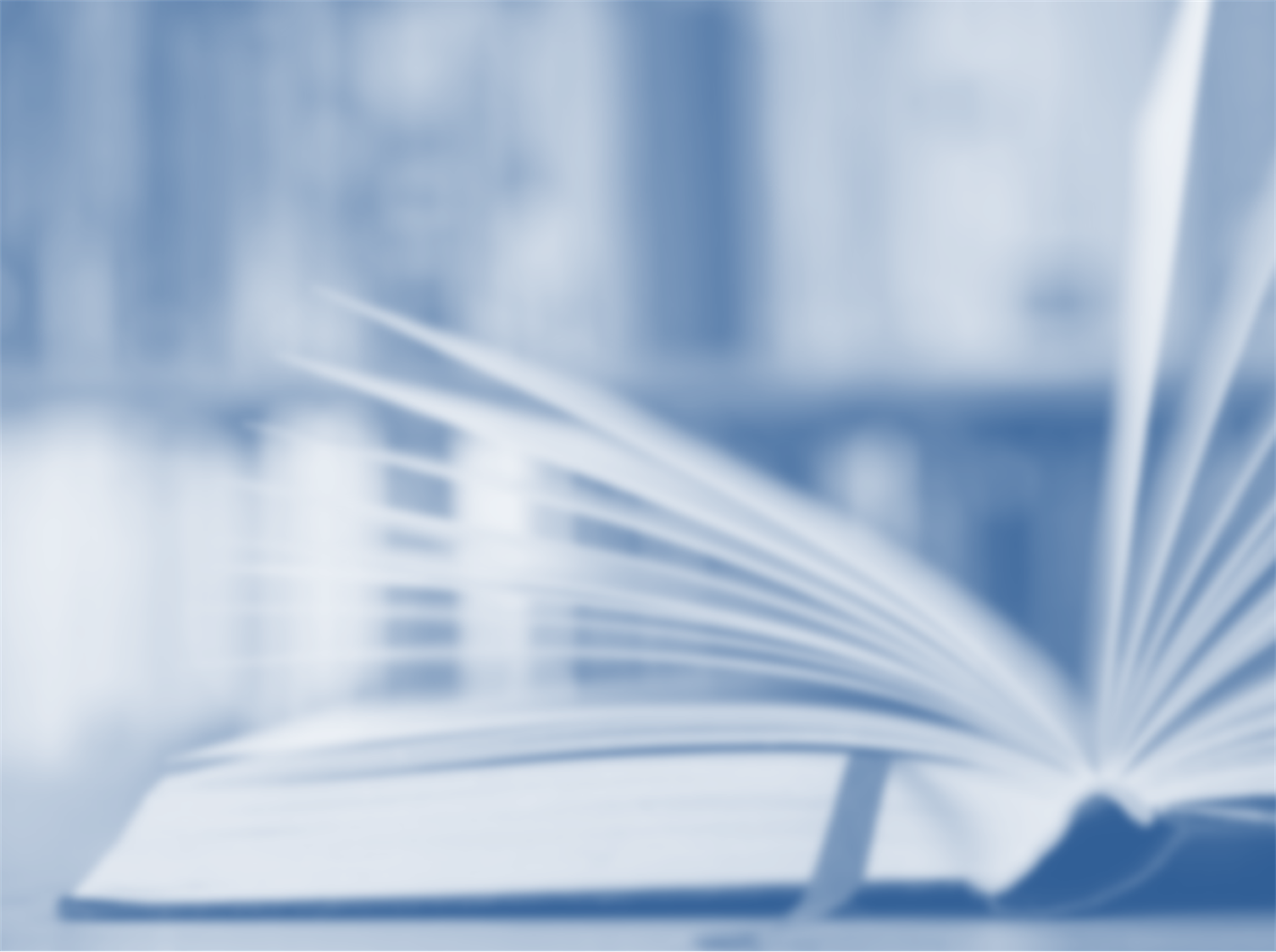 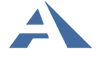 Издательство «Академкнига/Учебник»
Алгоритм заполнения дневника
2. Обратите внимание на вопросы и задания, которые необходимо выполнить в ходе работы.
Заслуживаю внимание также разделы, в которых могут быть отражены индивидуальные предпочтения:
обоснование собственной точки зрения
результаты наблюдений
высказывание мнений и суждений, продумывание перспектив деятельности
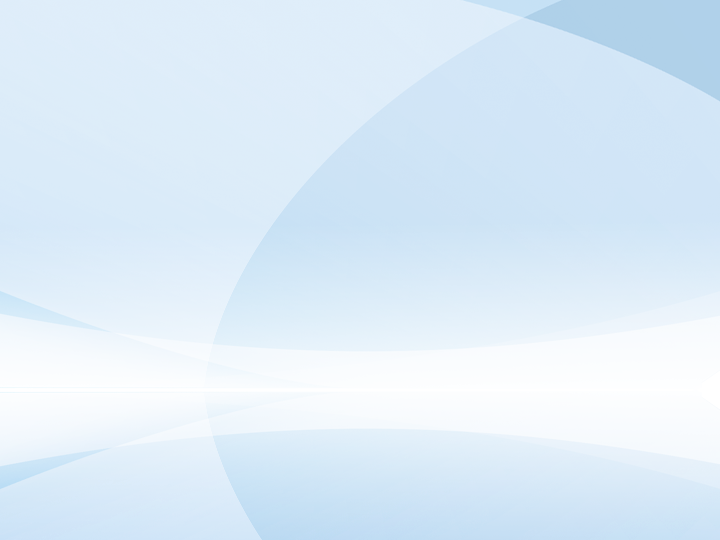 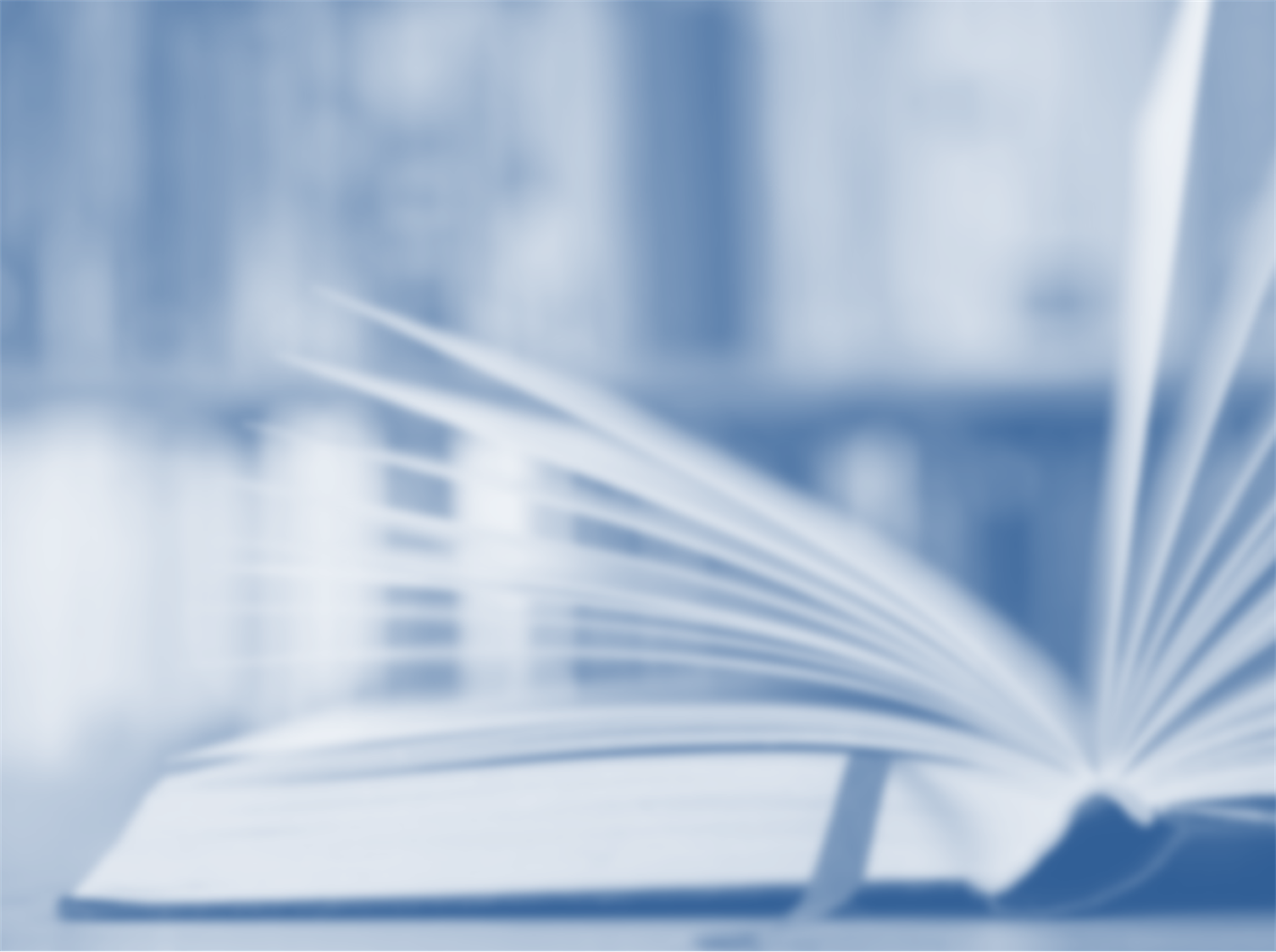 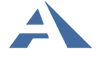 Издательство «Академкнига/Учебник»
Алгоритм заполнения дневника
3. Определите время, которое Вы планируете отвести на работу с дневником.
В зависимости от конкретной ситуации и решаемых задач профессионального развития, это время может находиться в интервале от нескольких месяцев до нескольких лет.
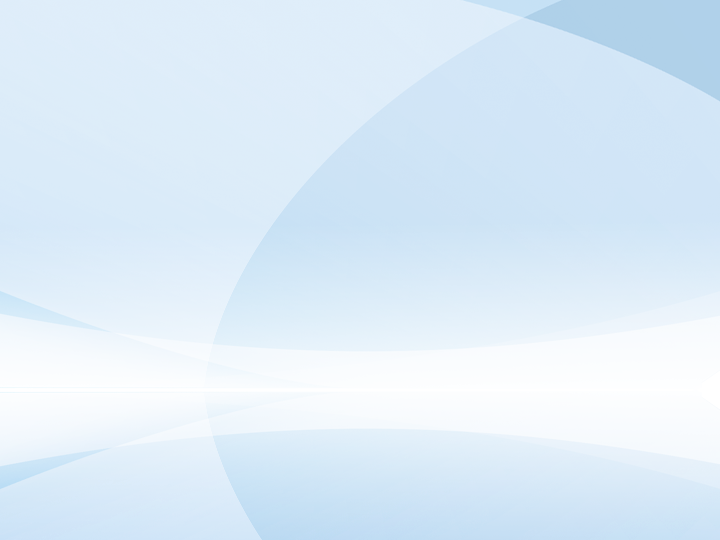 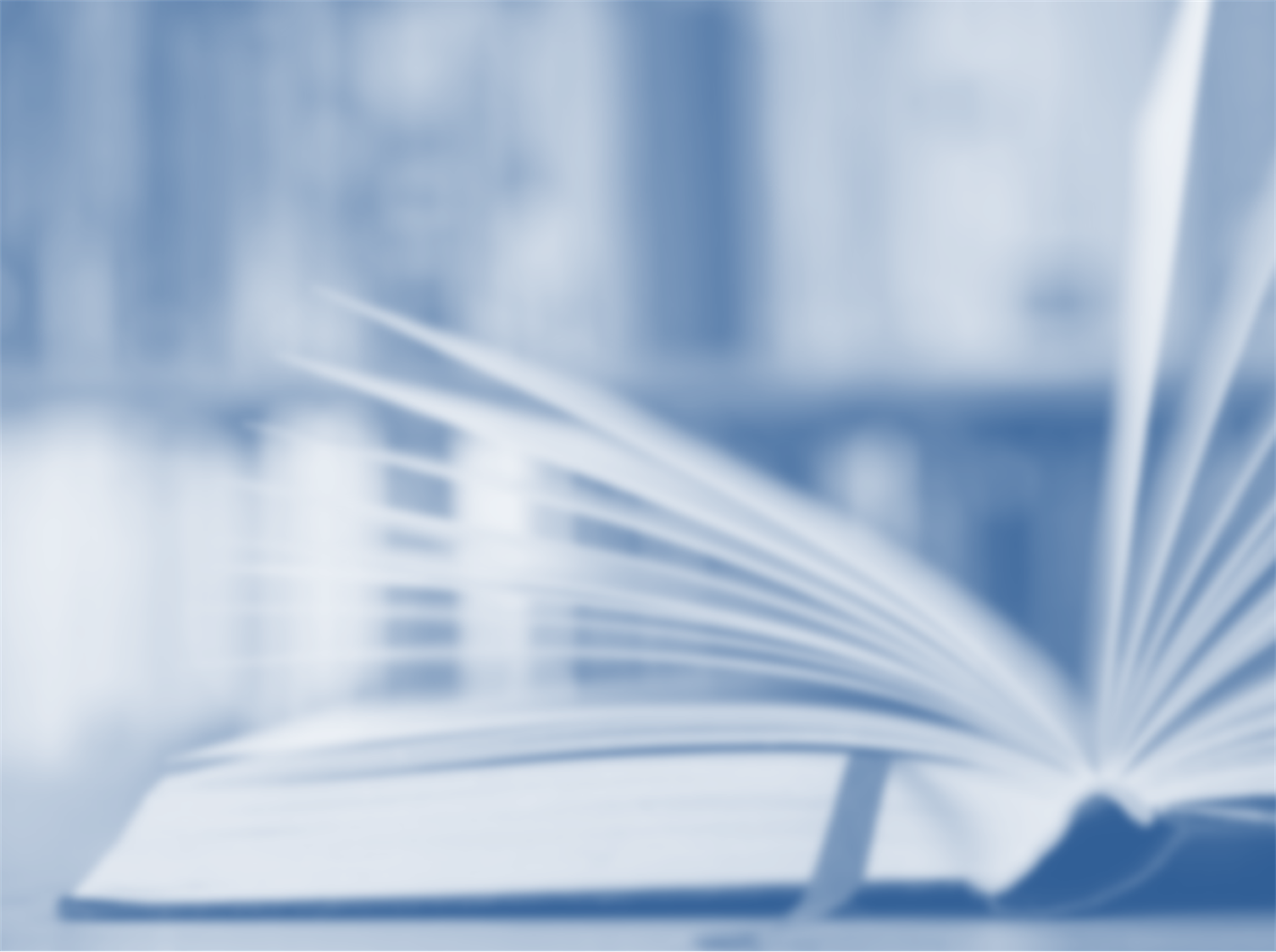 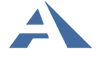 Издательство «Академкнига/Учебник»
Алгоритм заполнения дневника
4. Приступайте к заполнению дневника, отвечая на вопросы той части материалов, которую считаете актуальной и значимой в данный момент, в любое удобное для Вас время (с учетом определенных приоритетов и временнЫх рамок).
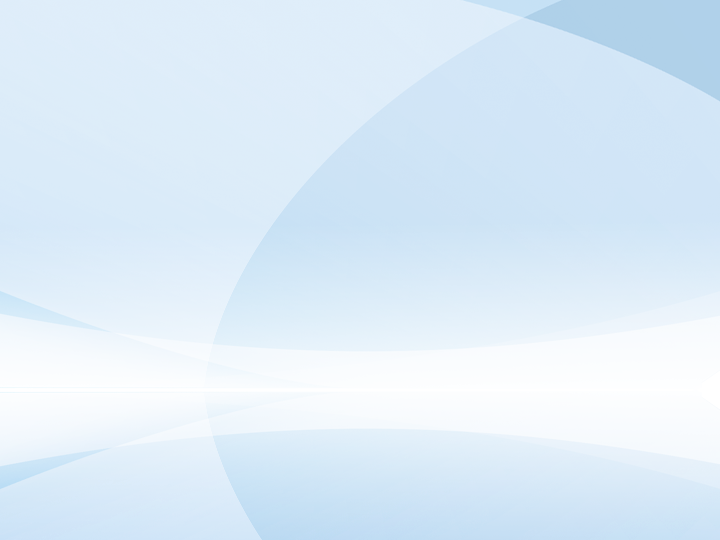 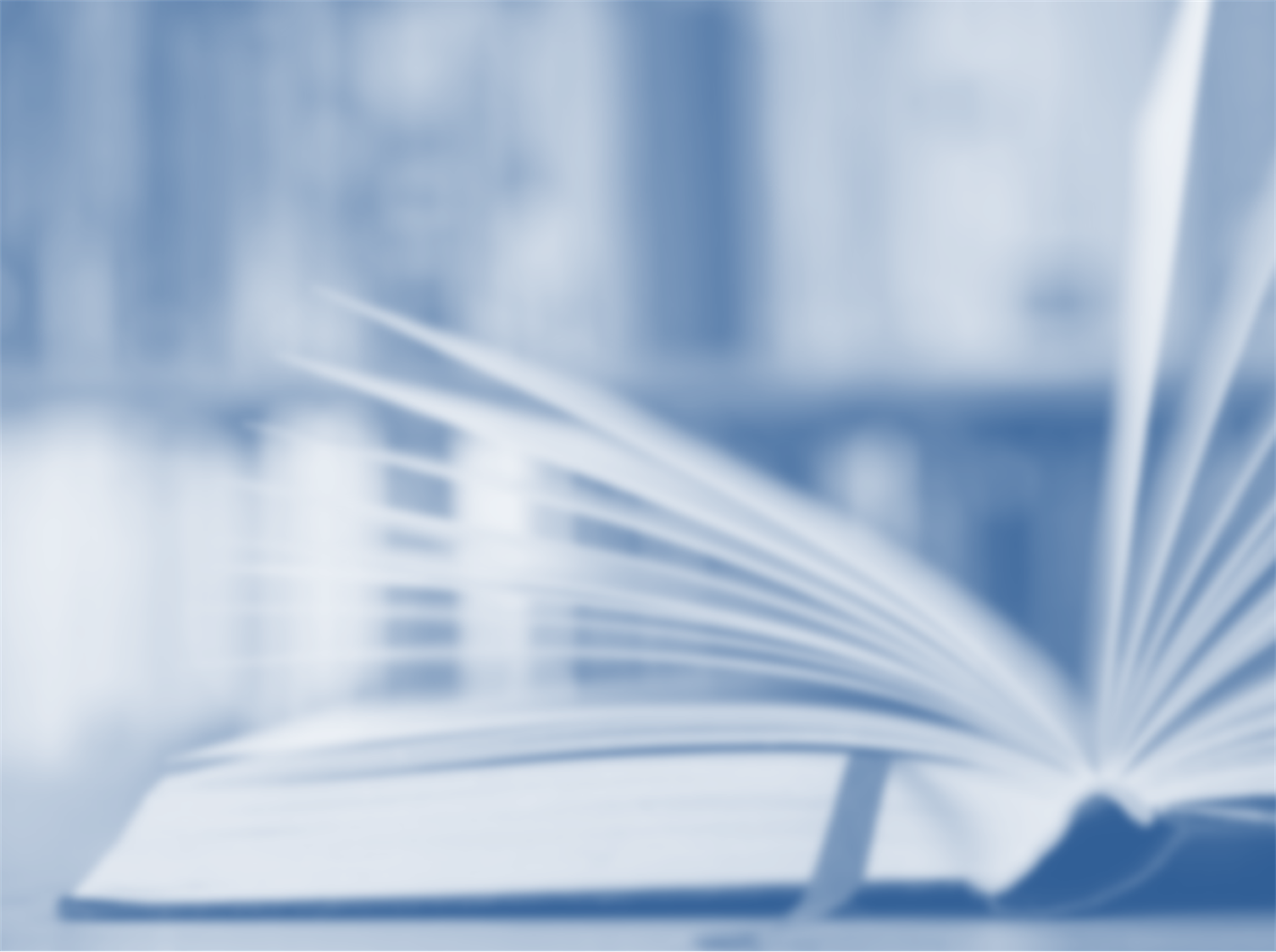 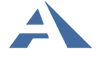 Издательство «Академкнига/Учебник»
Алгоритм заполнения дневника
5. Если возникнет необходимость, вернитесь к заполненным страницам, внесите коррективы в Ваши ответы. 
Целесообразно те части дневника, которые,  по Вашему мнению,  требуют дальнейшего уточнения, заполнять карандашом. 
Возможно, у Вас появится желание обратиться и к тем разделам дневника, которые на начальном этапе работы показались не актуальными и не заполнялись.
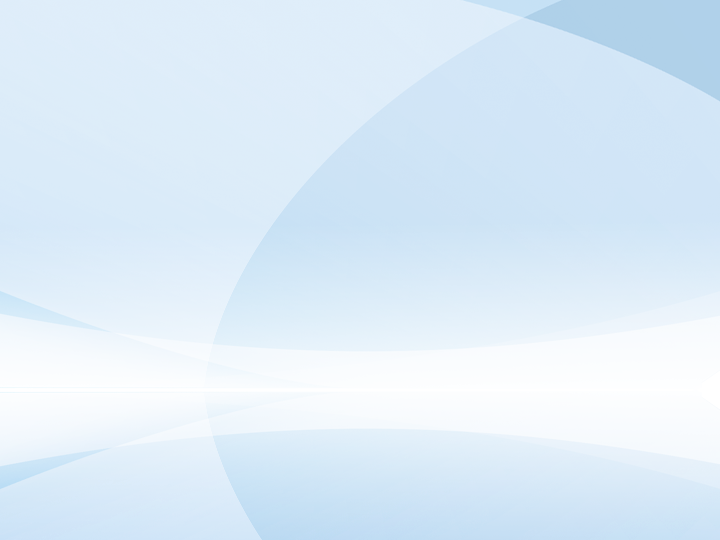 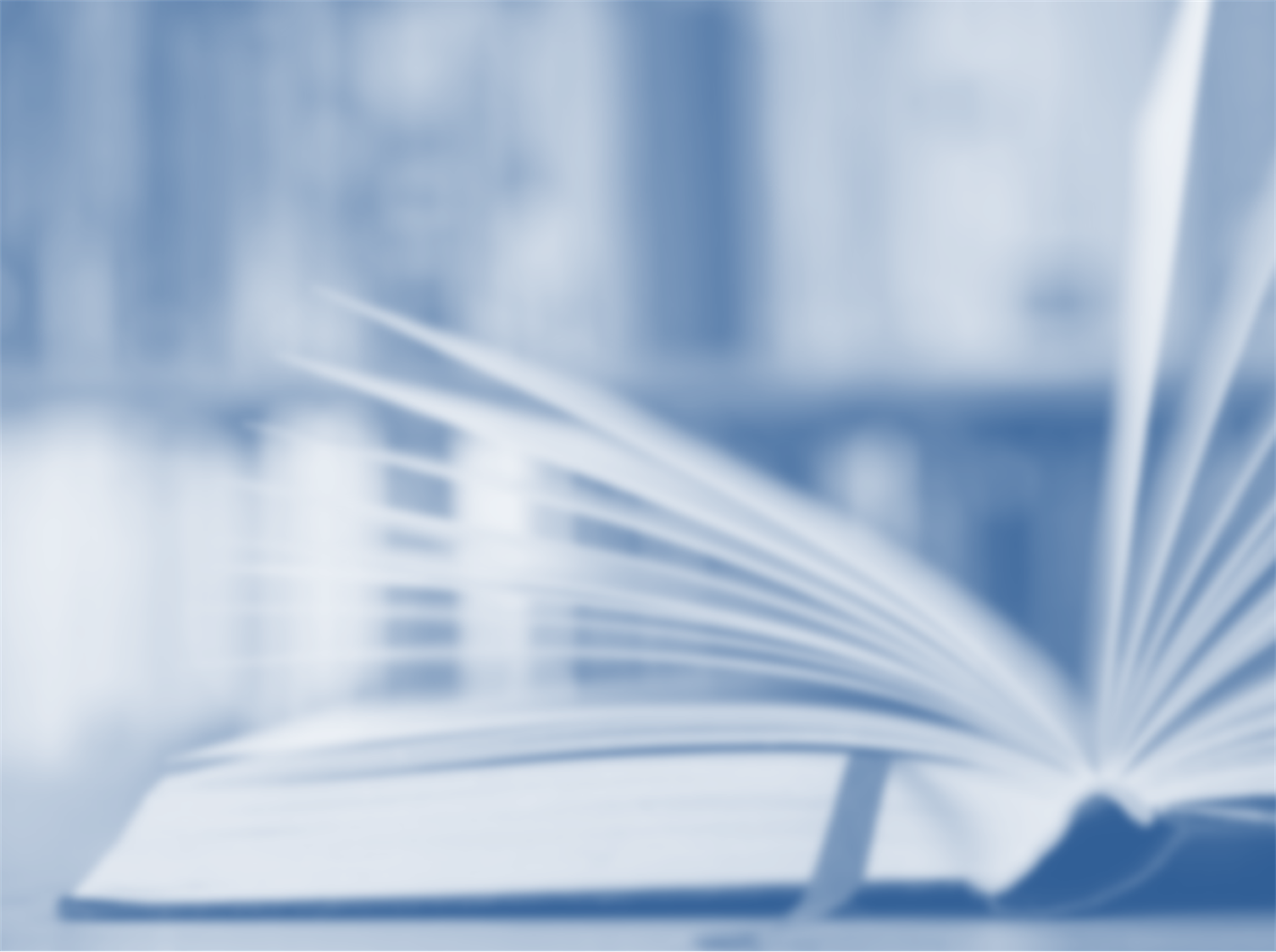 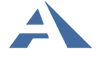 Издательство «Академкнига/Учебник»
Алгоритм заполнения дневника
6. После завершения работы с дневником при желании можно обсудить полученные результаты в профессиональном объединении педагогов  и подтвердить значимость Вашего  непрерывного профессионального образования для Вас и для вашей образовательно организации.
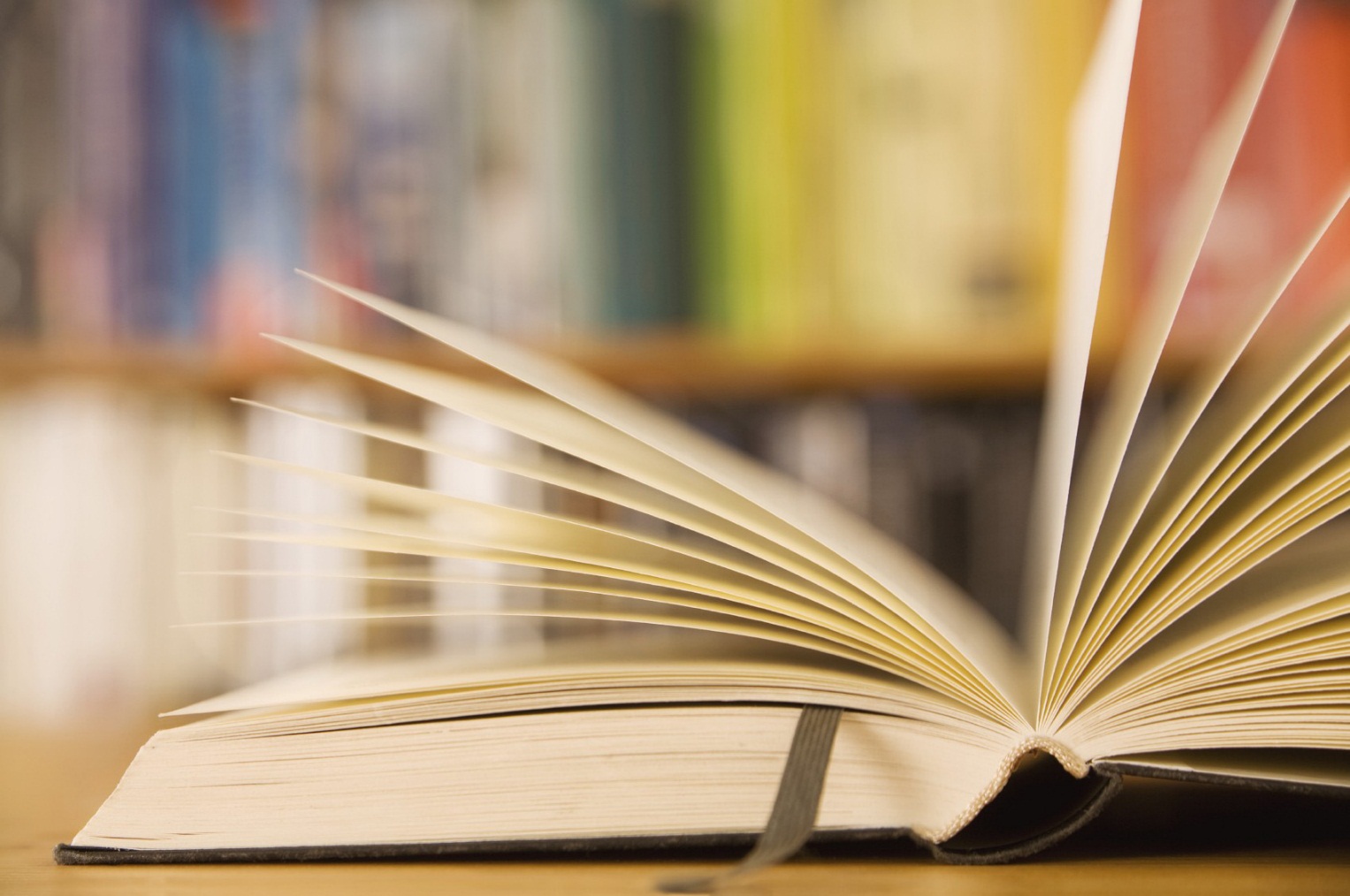 Программа развития школы

Информационный блок (представлен в начале каждого раздела дневника):

«В соответствии с законом «Об образовании в РФ» (ст. 28), к  компетенции образовательной организации относится разработка и утверждение по согласованию с учредителем программы развития. Это значит, что она становится обязательной в работе каждой школы, определяя стратегические ориентиры позитивных преобразований на ближайшую перспективу. Каждый педагогический работник имеет возможность участия в разработке и реализации программы развития школы»
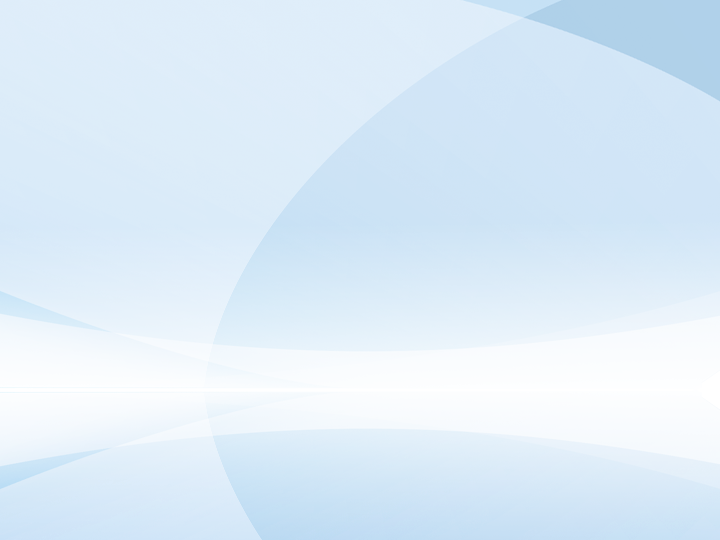 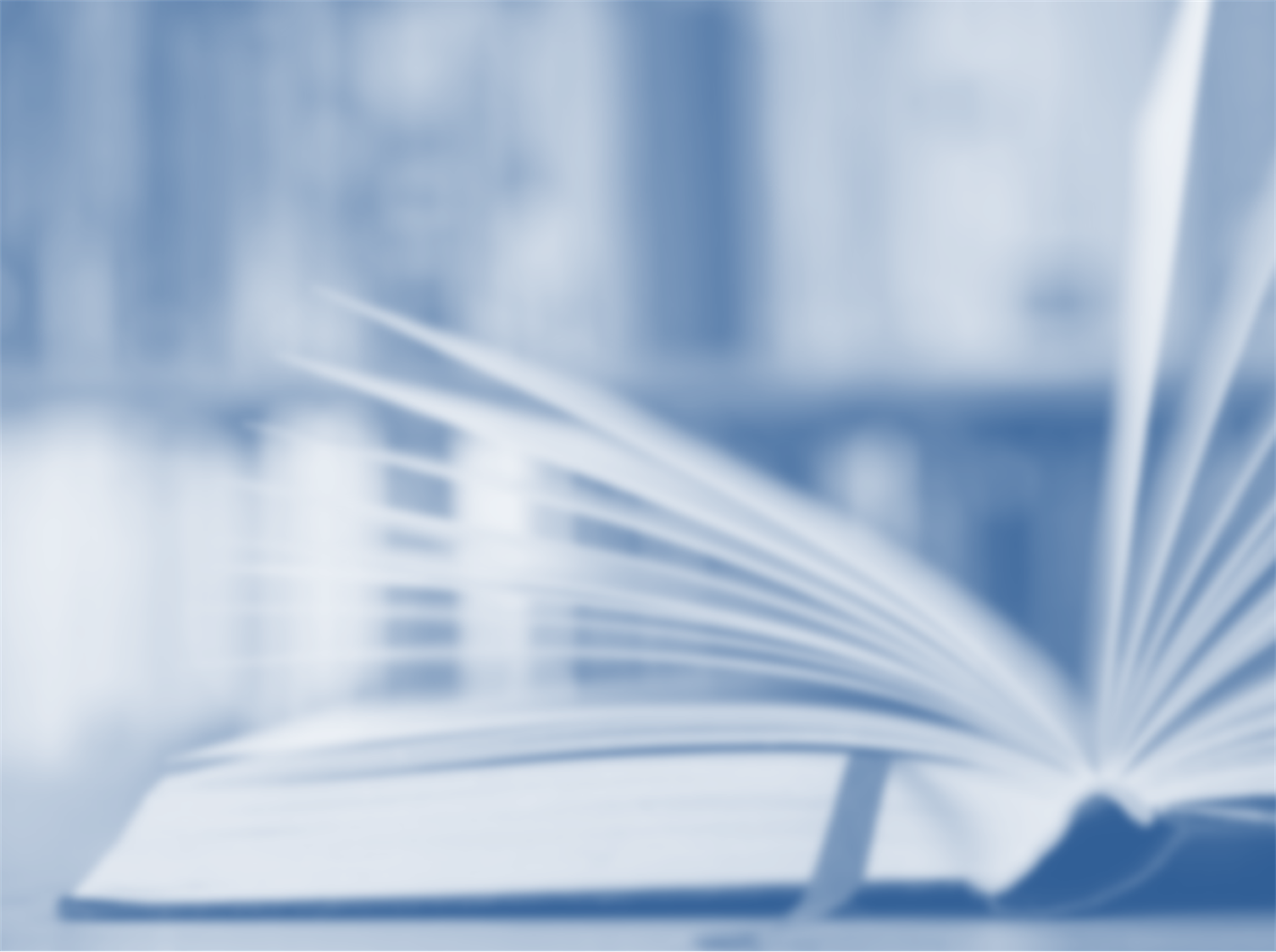 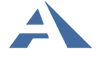 Издательство «Академкнига/Учебник»
Программа развития школы
Я отметил (а) знаком √ верные утверждения: 
   Для разработки программы развития проведен проблемно-ориентированный анализ 
Я хочу обозначить наиболее важные проблемы, которые нашей начальной школе предстоит решить в ходе реализации документа
________________________________________________________
   В программе развития имеются концептуальные основы и теоретические положения 
Эти основы и положения включают ________________________
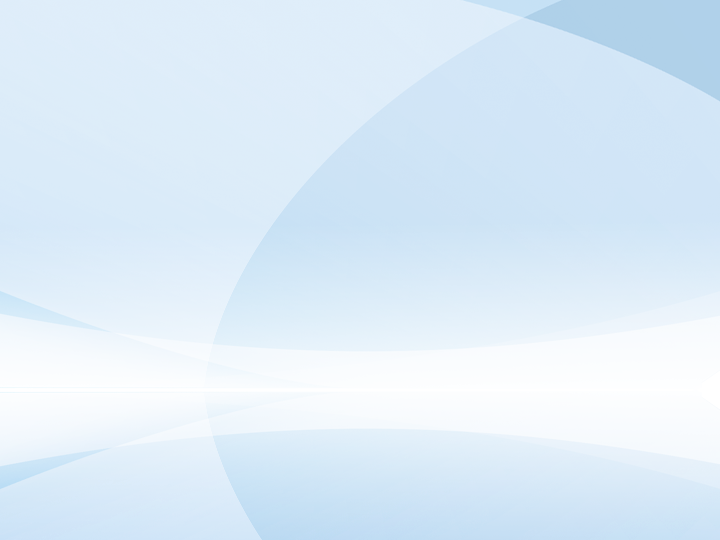 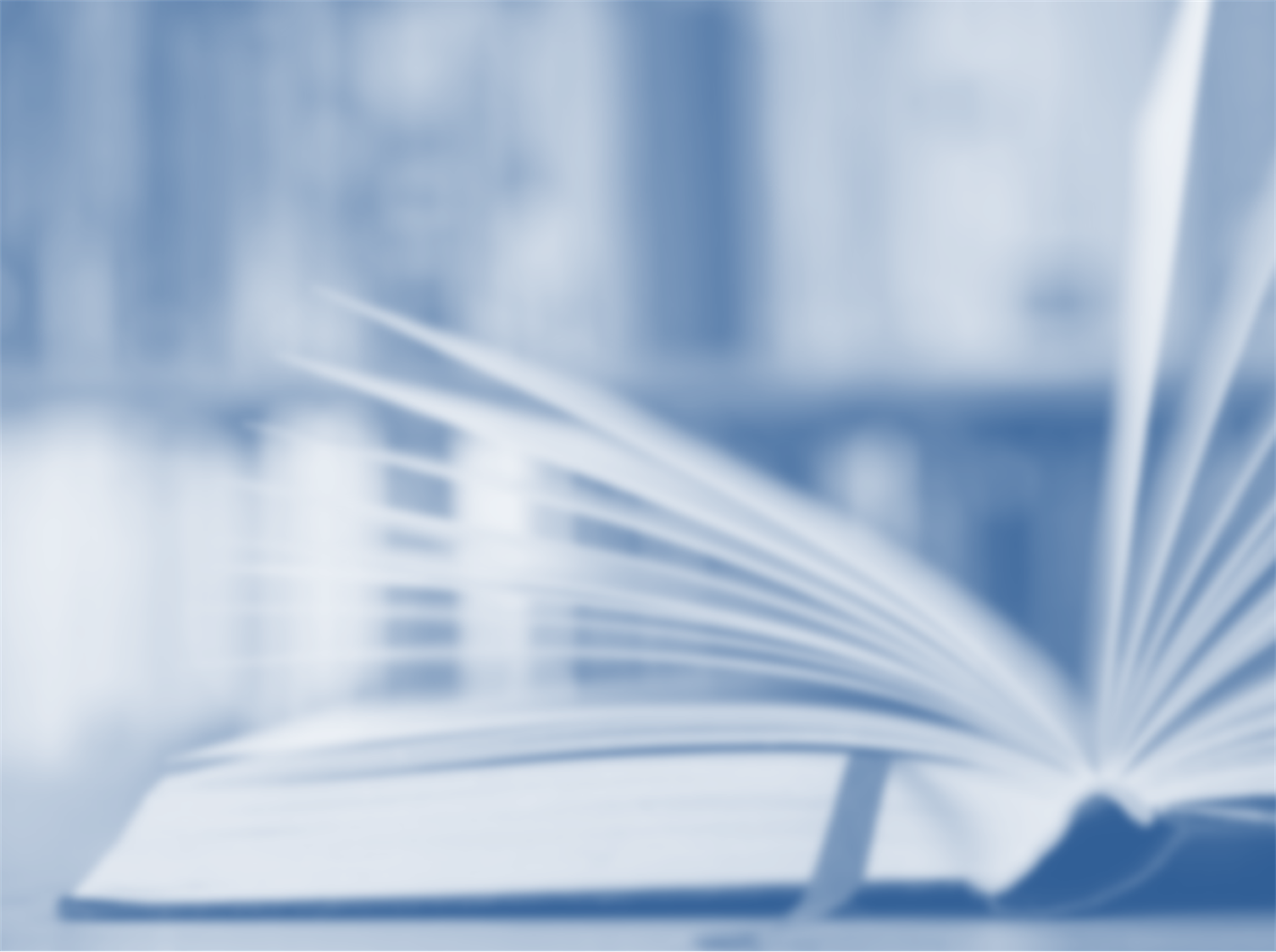 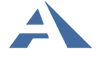 Издательство «Академкнига/Учебник»
Другие вопросы самооценки в разделе «Программа развития школы»
Отражение идей программы развития в рабочих программах, курсах внеурочной деятельности
Успешность плана мероприятий по реализации программы  развития
Эффективность диагностических материалов по оценке эффективности программы развития
Взаимосвязь программы развития и ООП
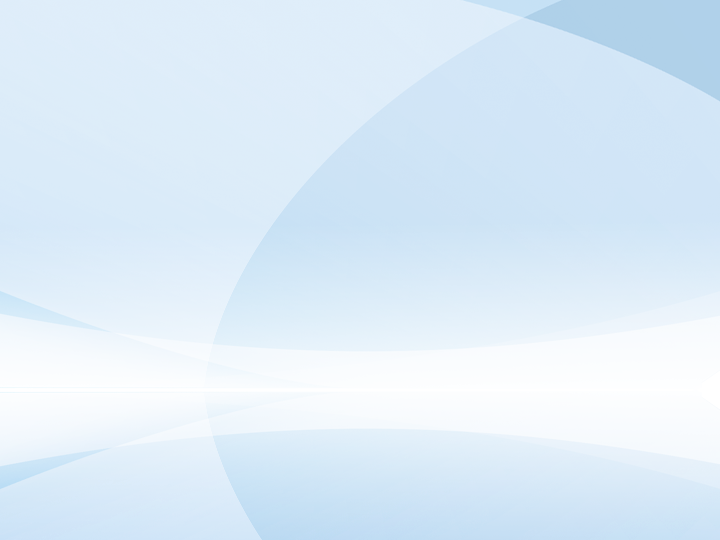 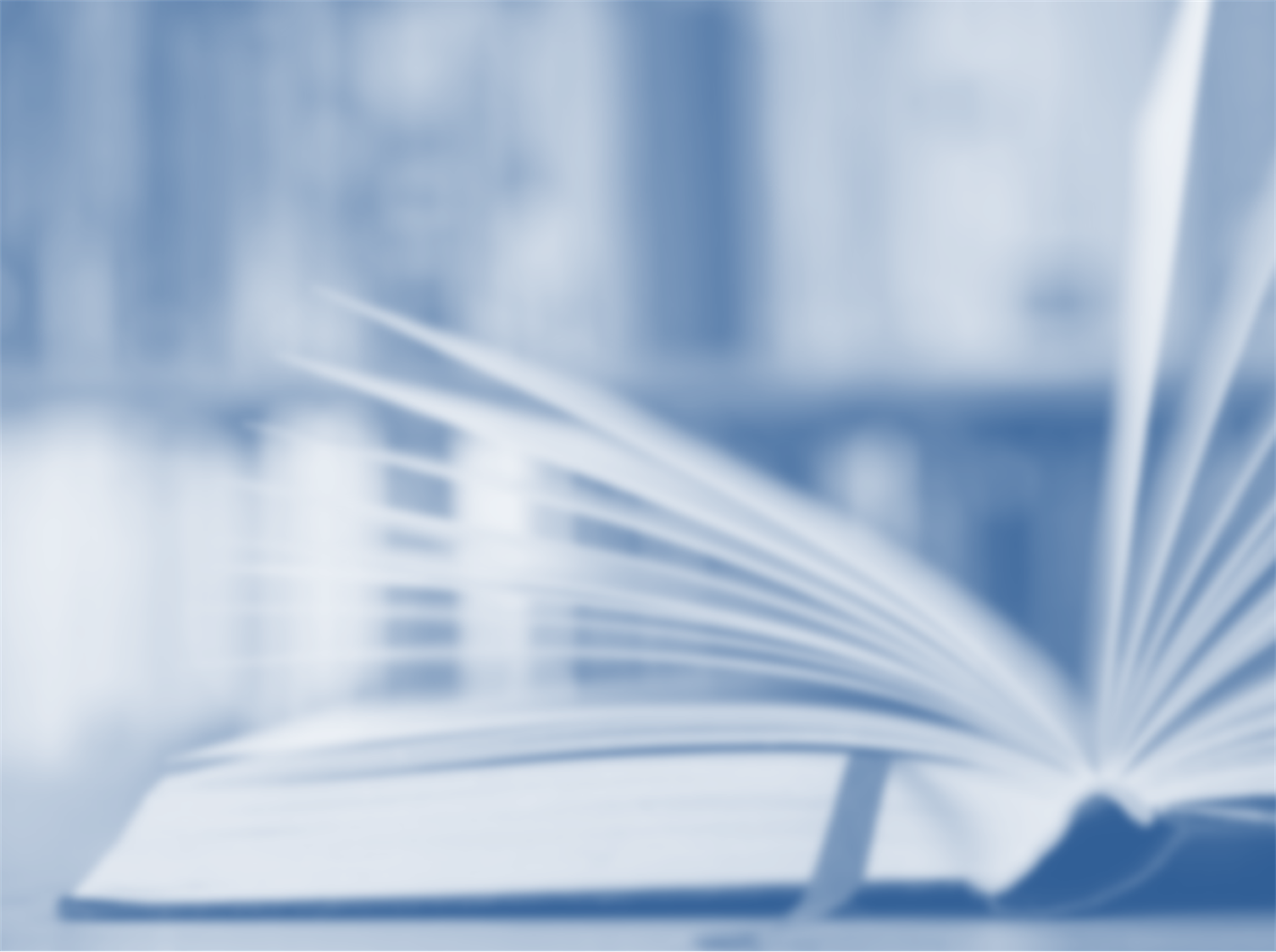 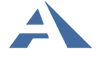 Издательство «Академкнига/Учебник»
Программа развития школы
Изучение методических пособий для самообразования (это задание завершает каждый раздел дневника, в нем представлены ресурсы издательства)
   «Программа развития и основная                                  образовательная программа»
   «Базовые признаки эффективного				 управления в условиях реализации ФГОС» 
Другие пособия:_________________________________________
Наиболее важные идеи, положения, сформулированные в этих пособиях, имеют для меня следующую практическую значимость: ________________________________________________________
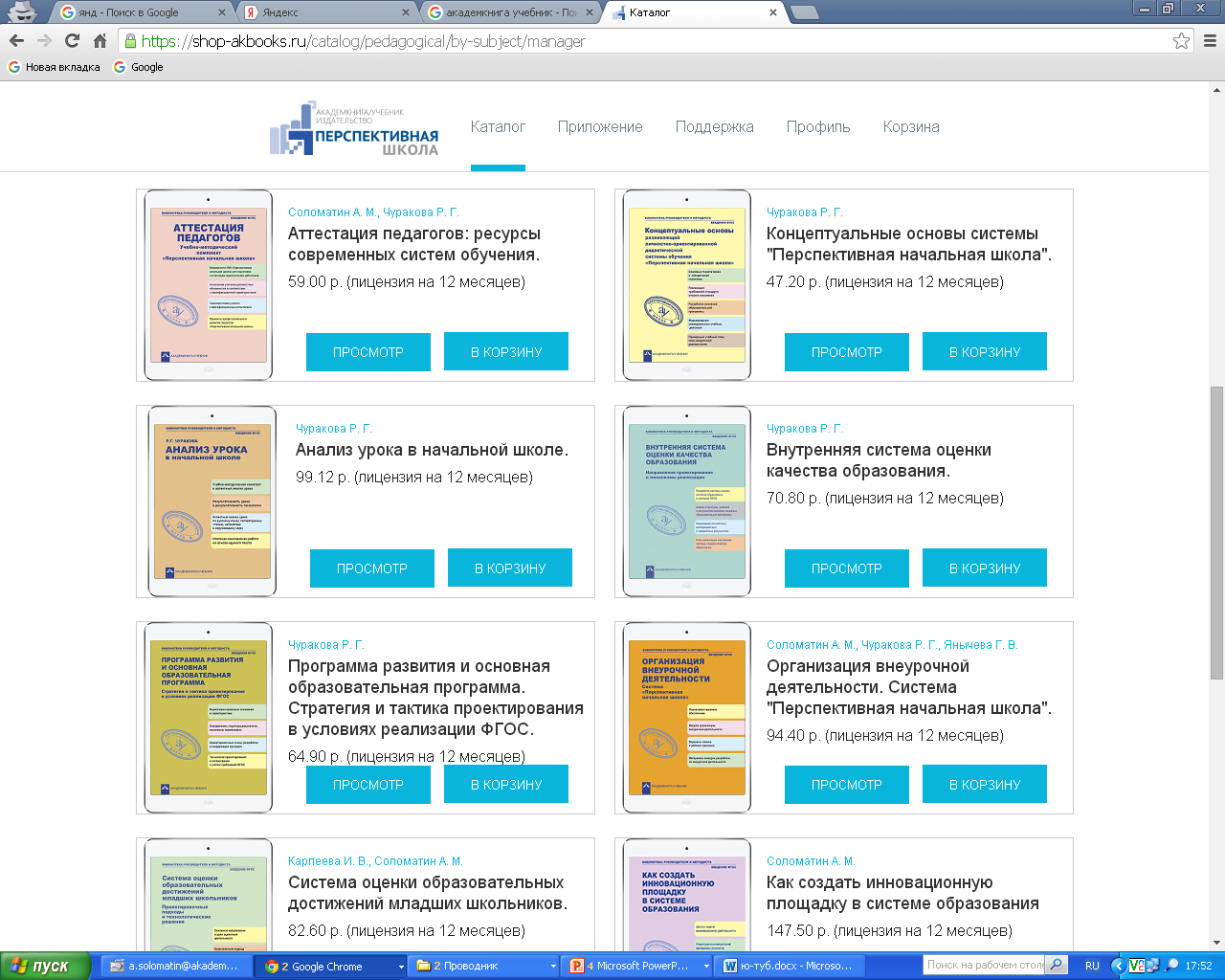 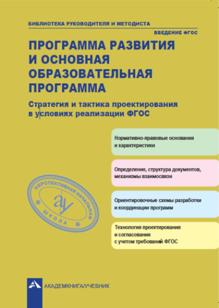 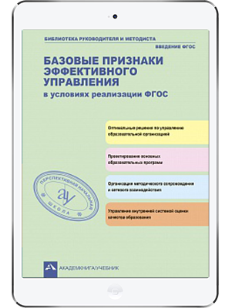 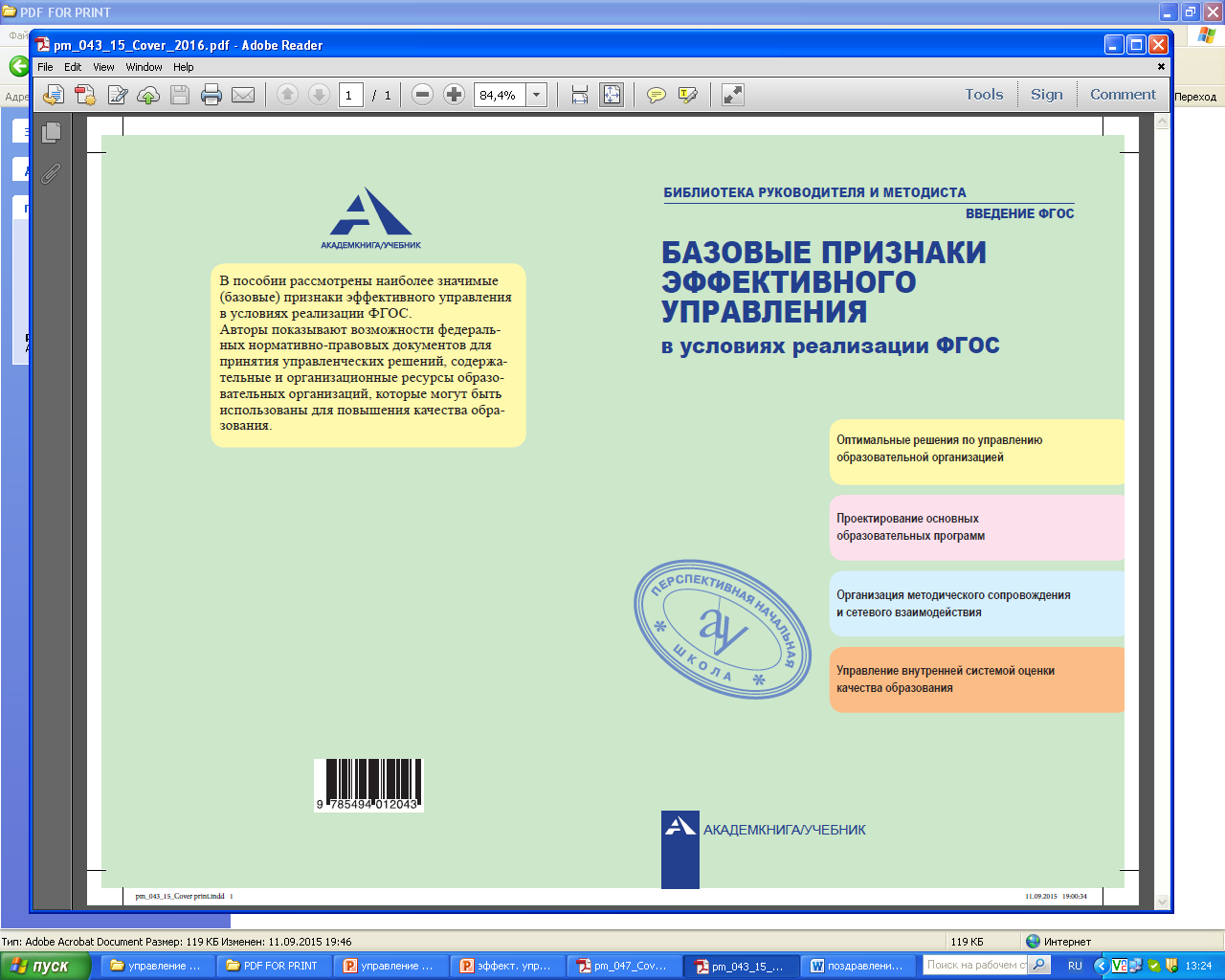 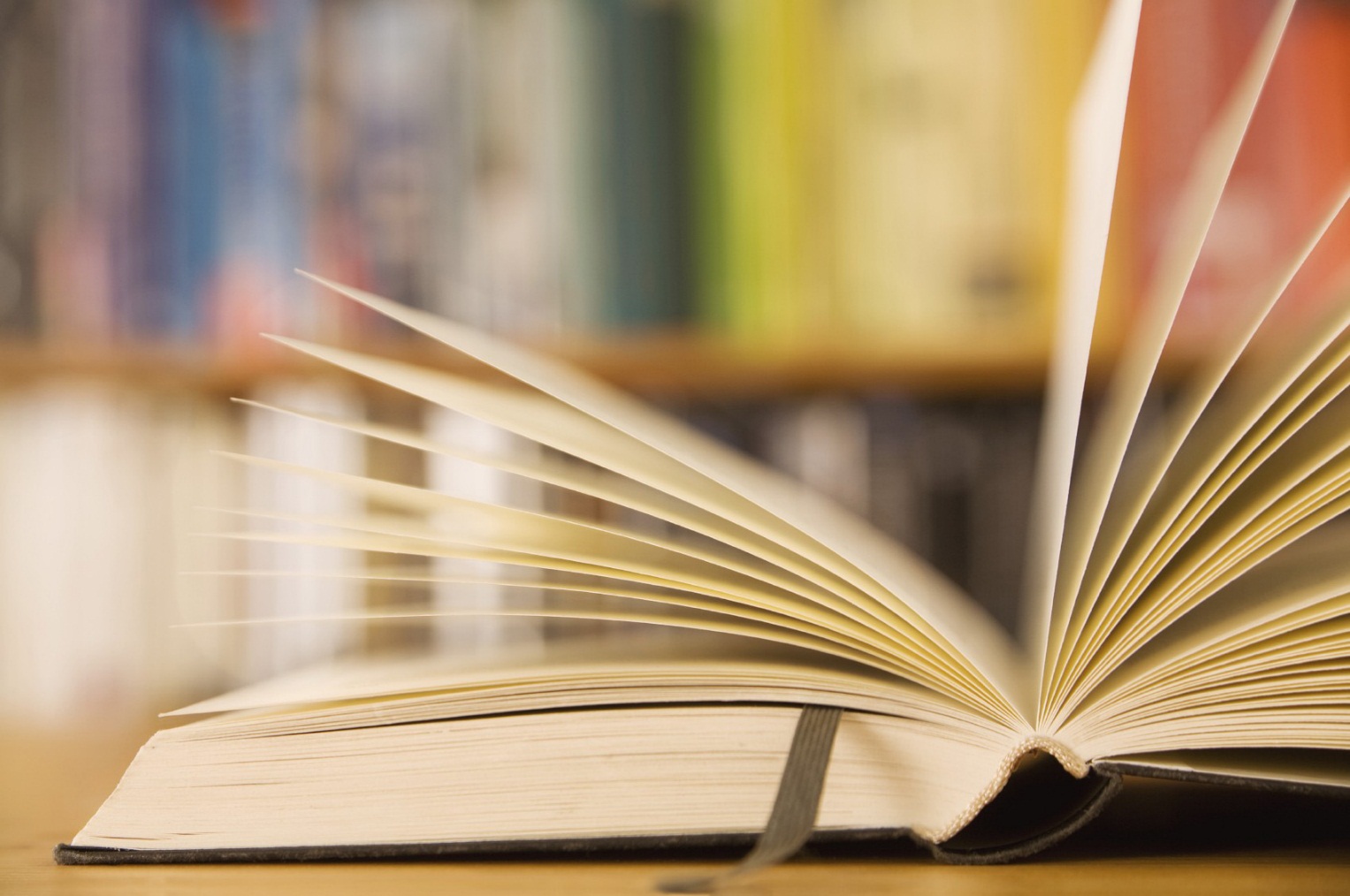 2. Основная образовательная программа
начального общего образования
 
Информационный блок

«Согласно закону «Об образовании в РФ» и профессиональному стандарту педагога, основная образовательная программа (ООП)  –  это основополагающий  документ, регламентирующий  деятельность всех участников образовательных отношений»...
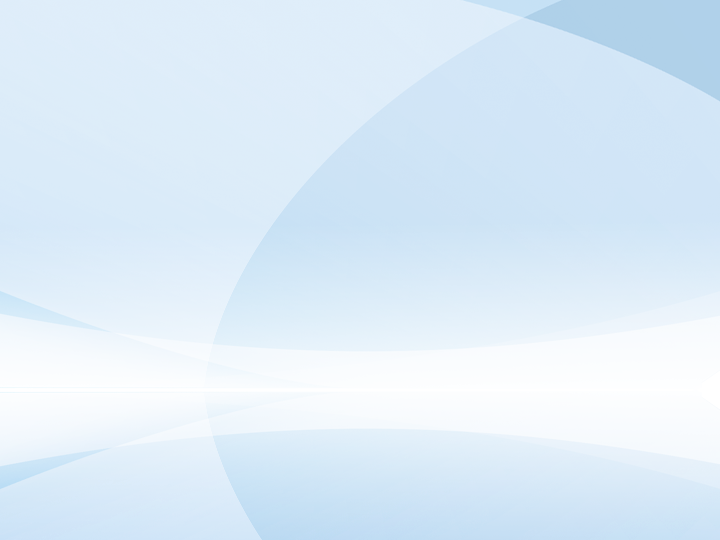 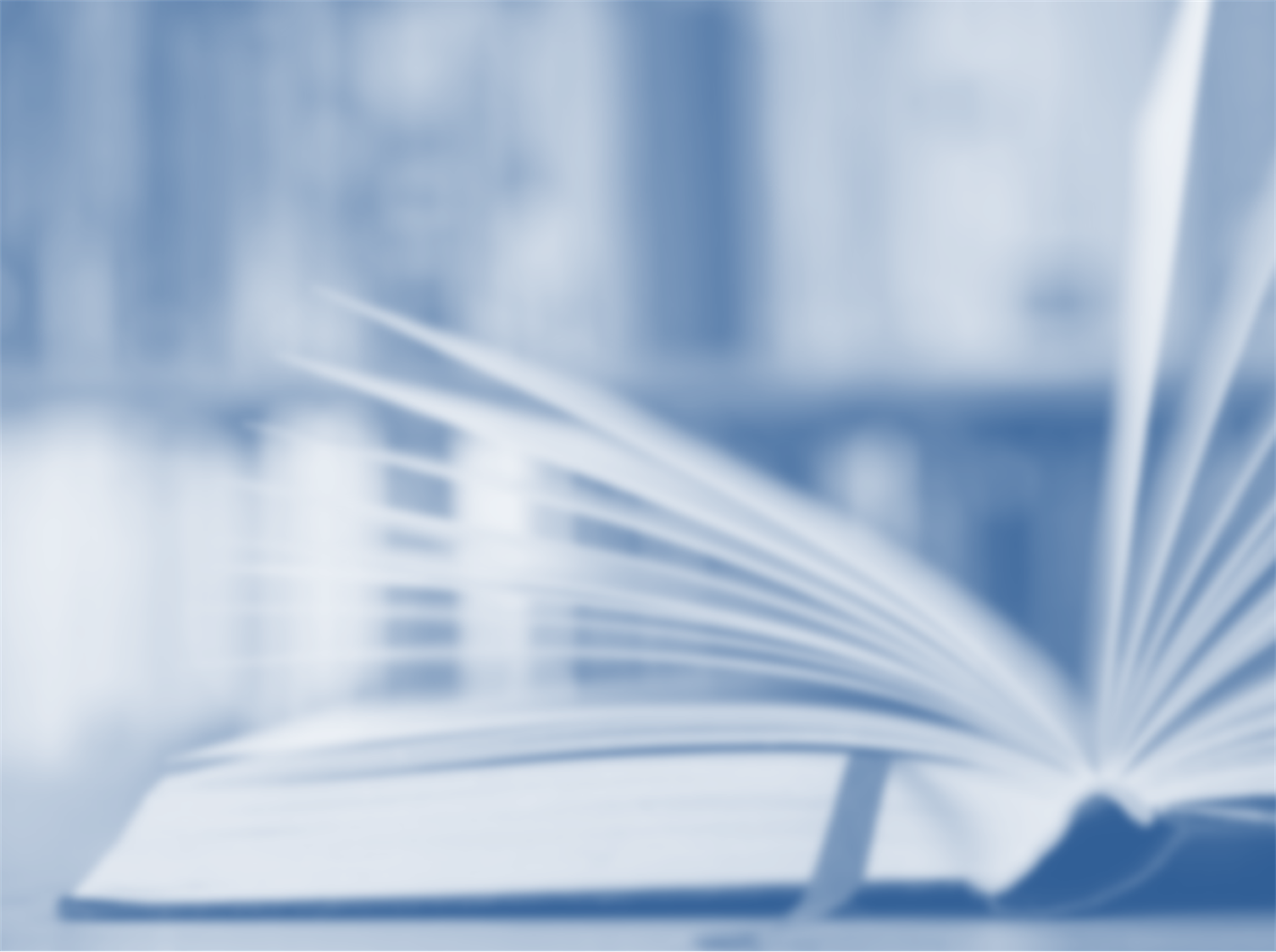 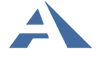 Издательство «Академкнига/Учебник»
Основная образовательная программа
Группа, которая проектировала (корректирует) ООП НОО, поручила мне подбор материала для разработки следующих разделов ООП: 
    целевого           содержательного             организационного
Для части, формируемой участниками образовательных отношений, были предложены:
	вариативные цели и задачи  
	рабочие программы учебных предметов, курсов
	программы внеурочной деятельности
	идеи для программы духовно-нравственного развития
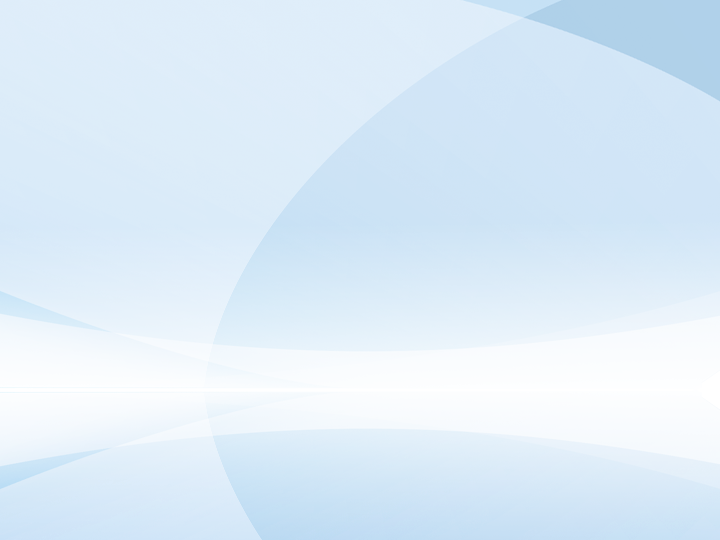 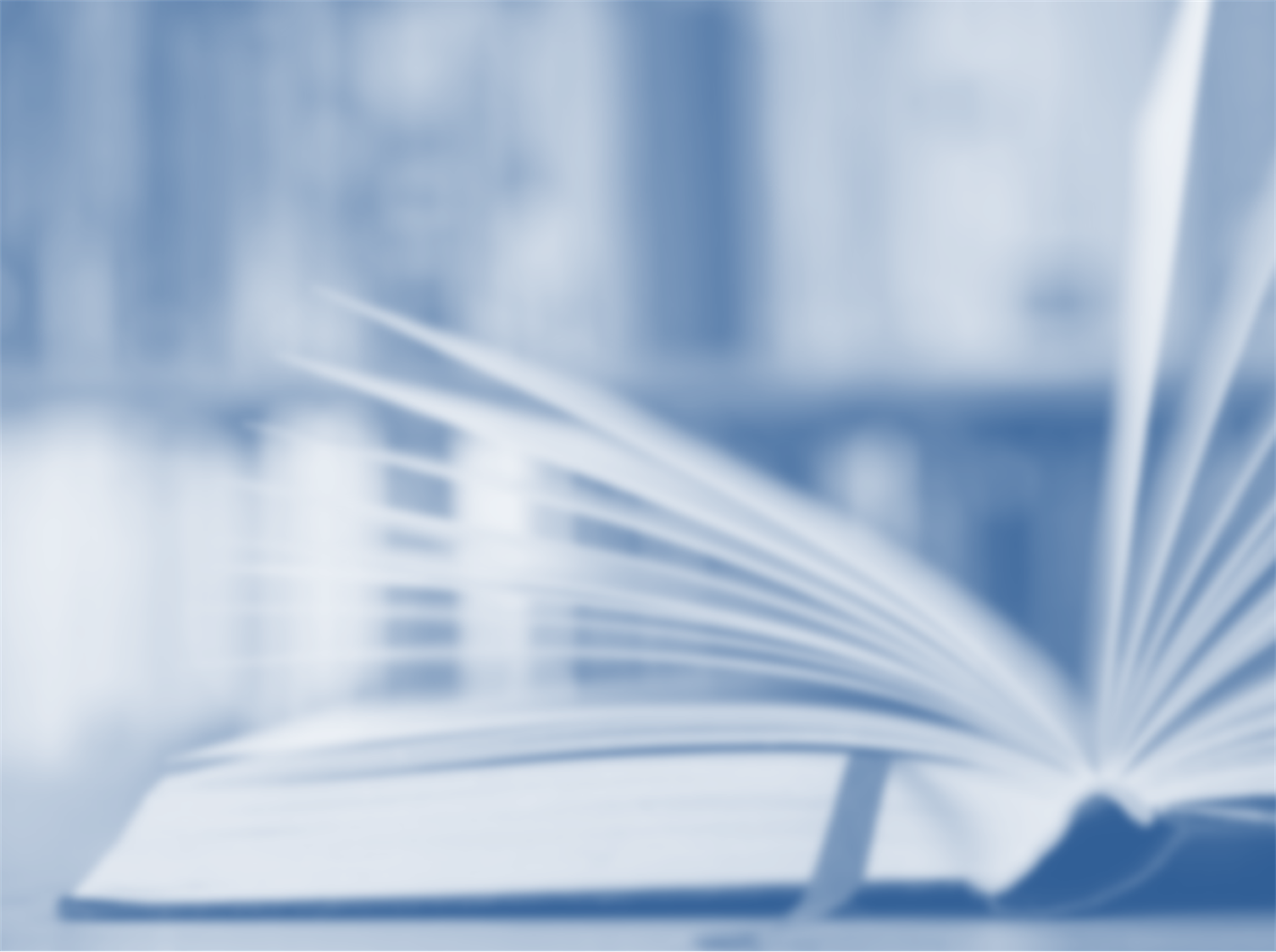 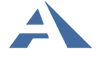 Издательство «Академкнига/Учебник»
Другие вопросы самооценки в разделе «Основная образовательная программа»
Эффективность соотношения обязательной и «вариативной» части
Реализация программ духовно-нравственного развития, воспитания обучающихся, здоровье-сбережения и ЗОЖ, коррекционной работы
Успешность программы формирования УУД младших школьников
Результативность реализации ООП (ВПР, промежуточная аттестация, участие школьников в олимпиадах и конкурсах…)
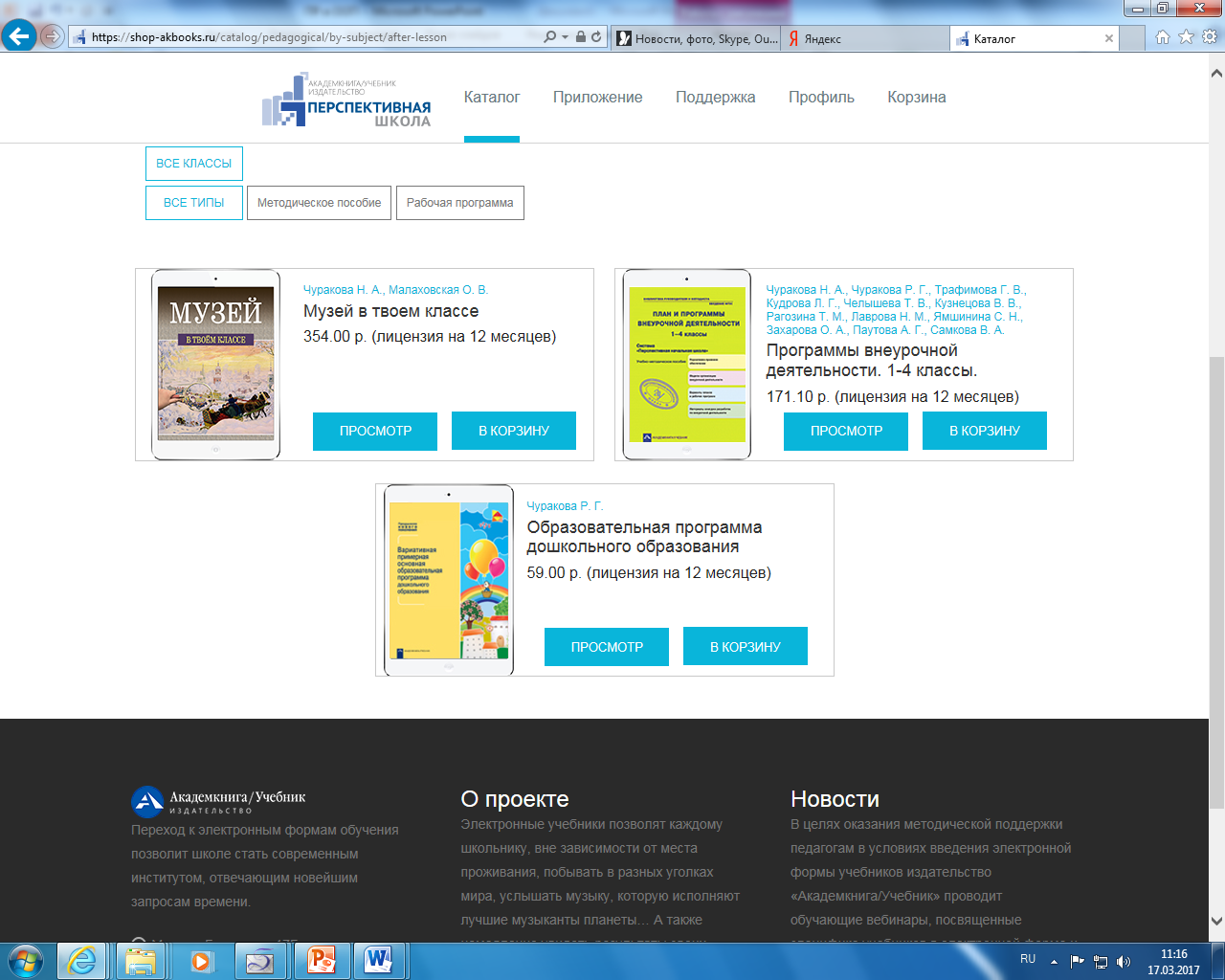 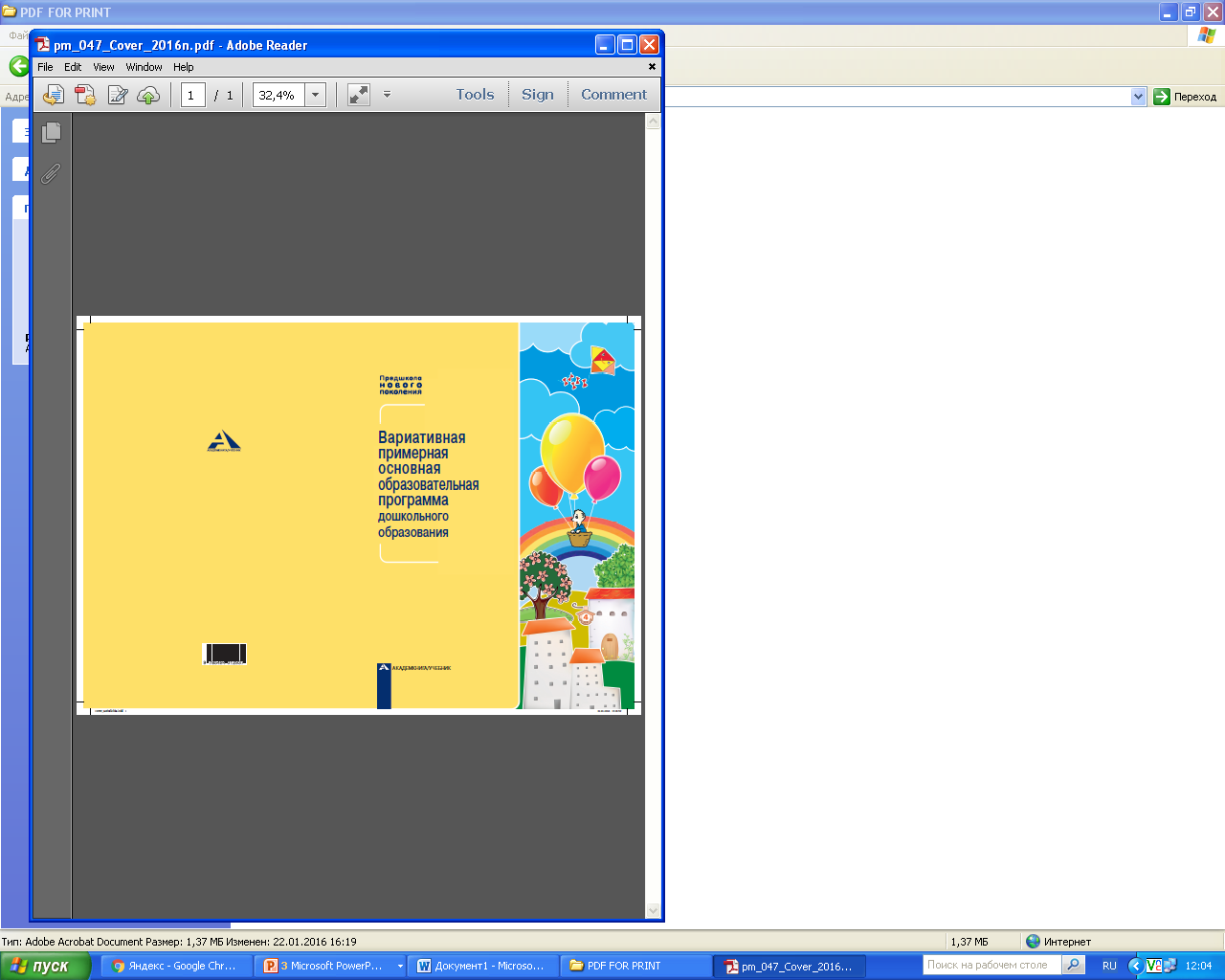 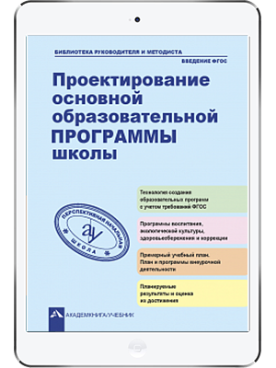 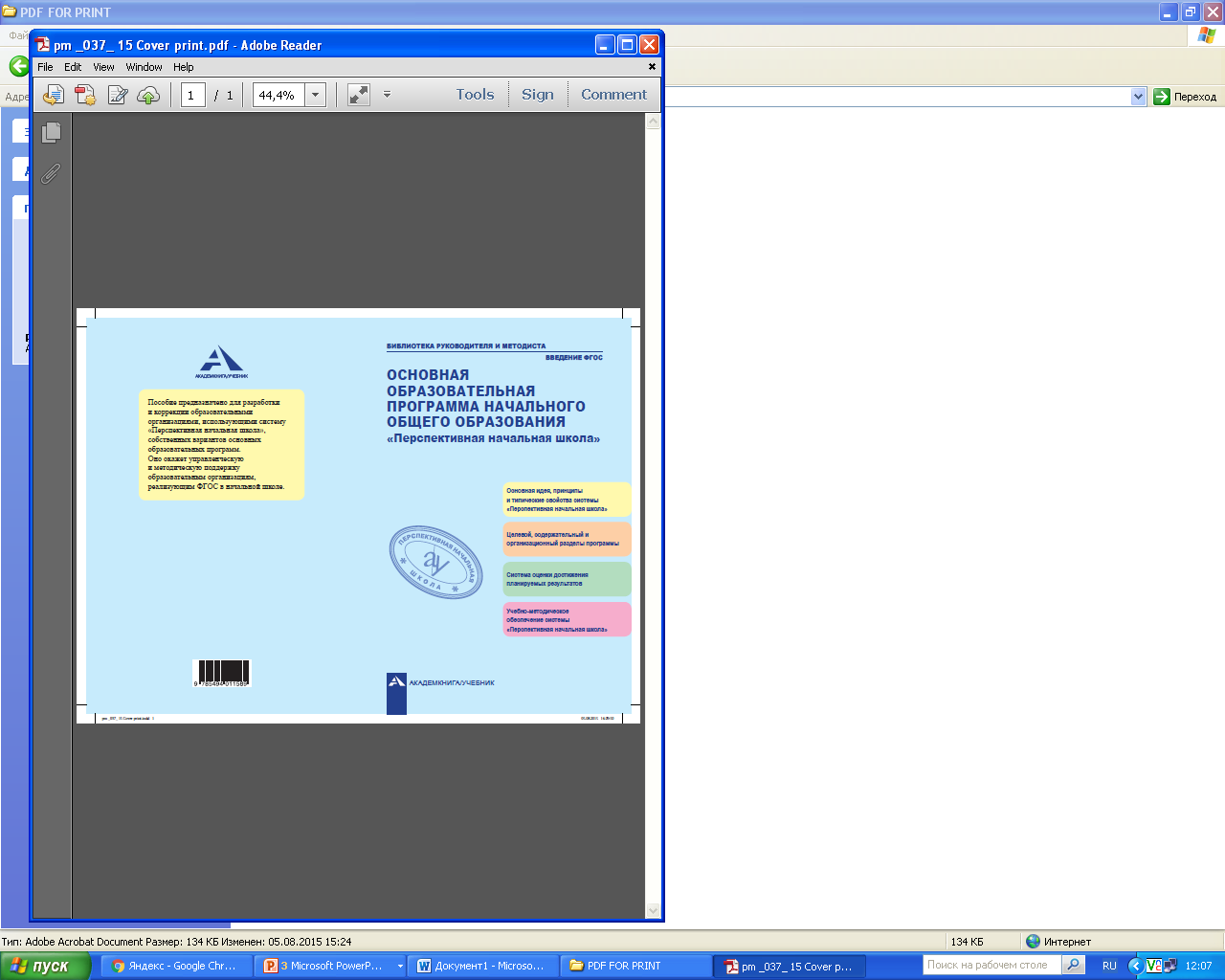 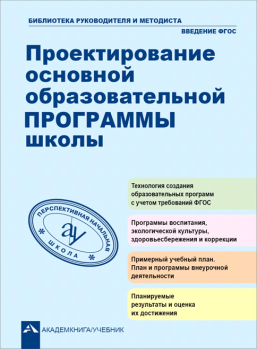 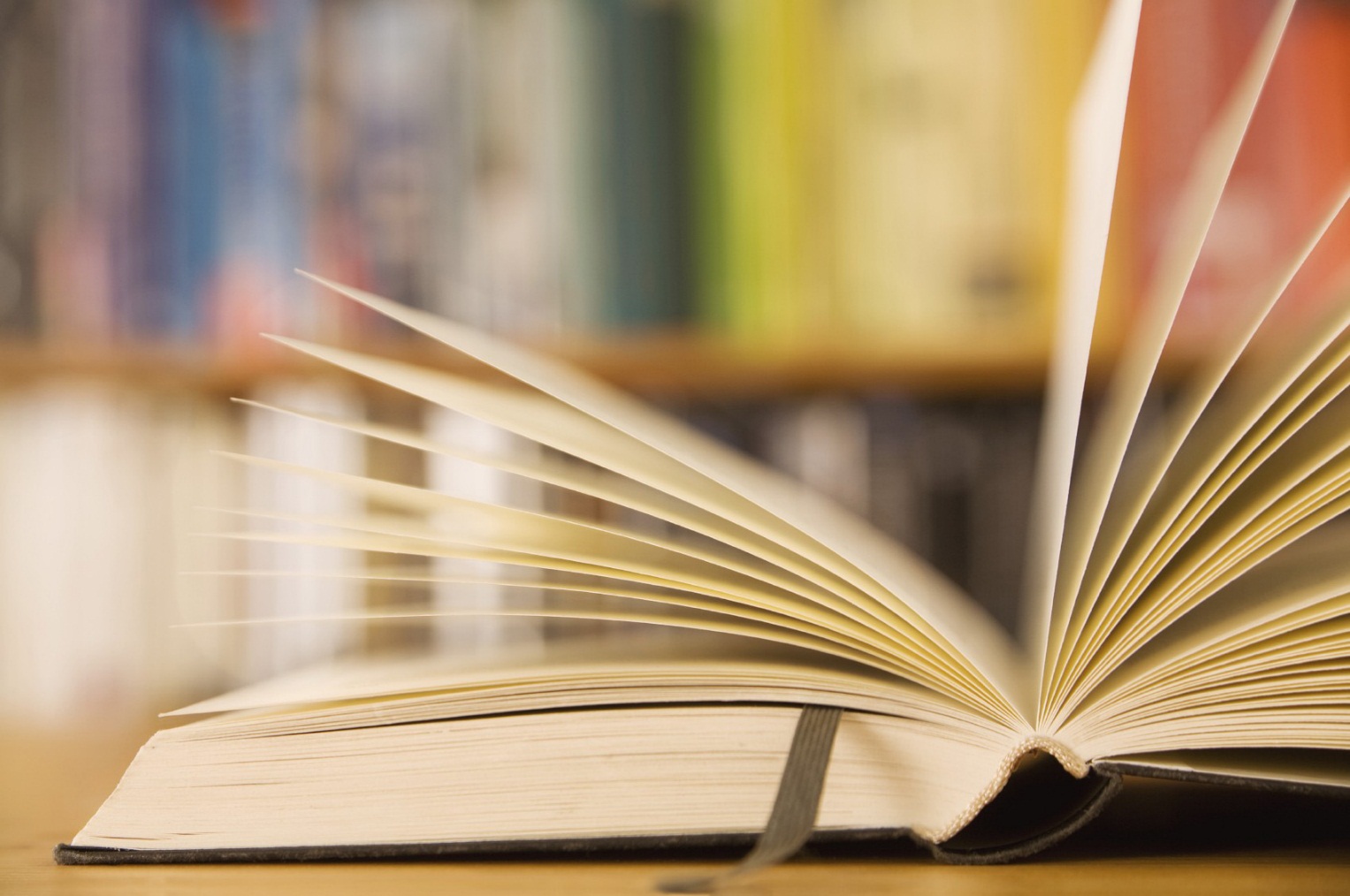 3. Использование  рабочих программ учебных предметов, курсов
 
Информационный блок
 
«Трудно переценить значение программ учебных предметов, курсов в деятельности каждого педагога. Традиционно они выступают приоритетным содержательным и организационным механизмом реализации системы уроков в школе»…
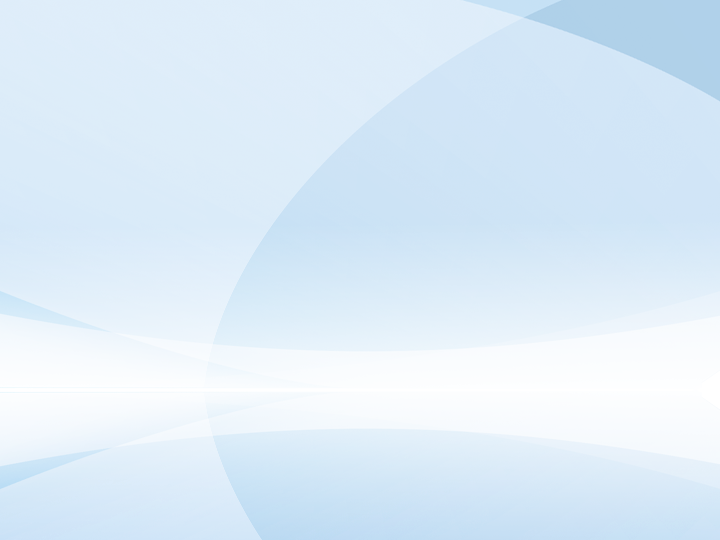 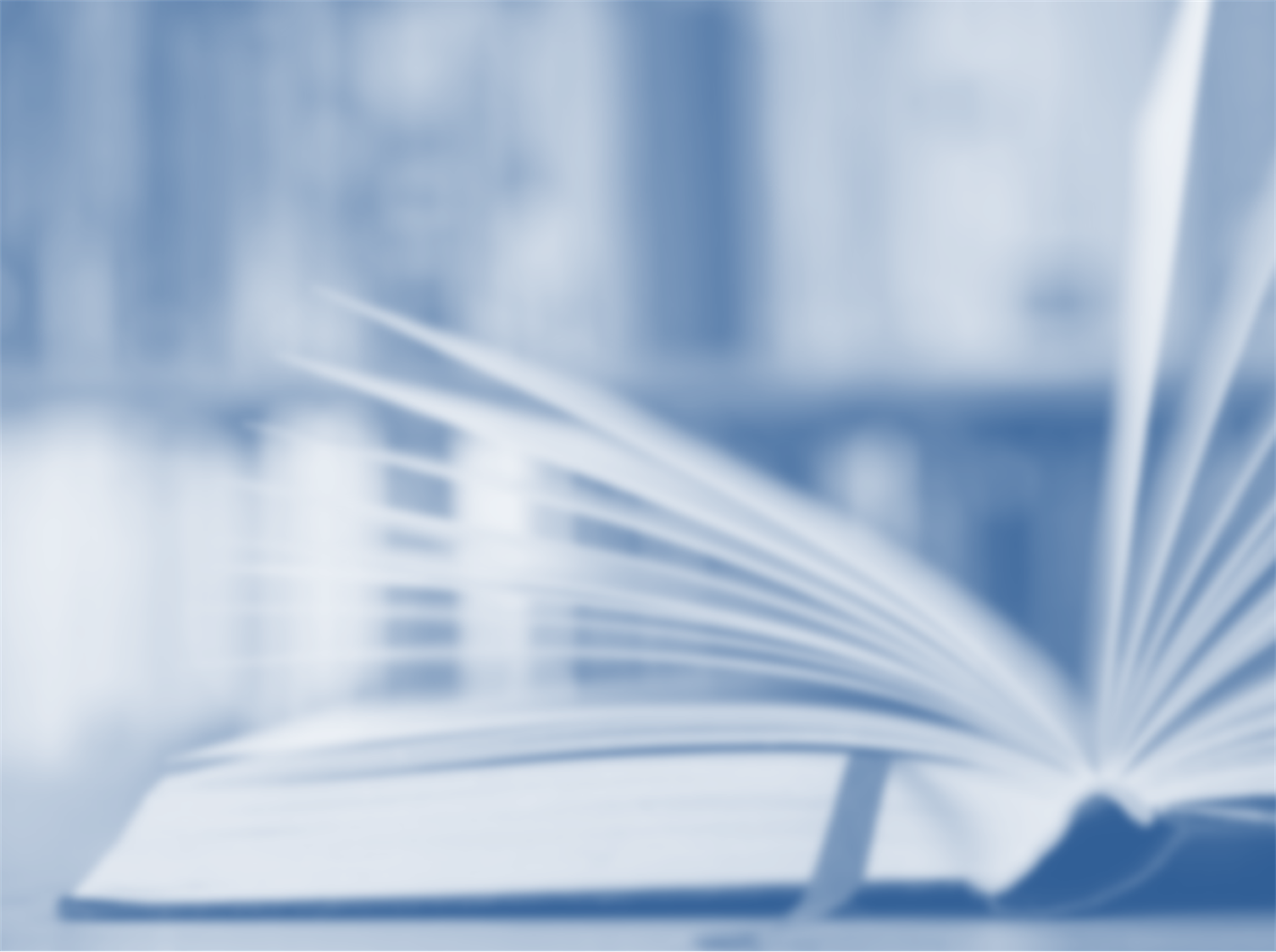 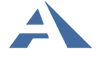 Издательство «Академкнига/Учебник»
Рабочие программы учебных предметов, курсов
Используемые мной рабочие программы рассчитаны:
	на освоение обучающимися базового уровня содержания
	на  достижение школьниками повышенного (углубленного)  уровня по некоторым предметам
	на работу с детьми, имеющими ограниченные возможности здоровья
В соответствии с федеральными требованиями и локальным актом школы используется следующая структура программы:
_____________________________________________________
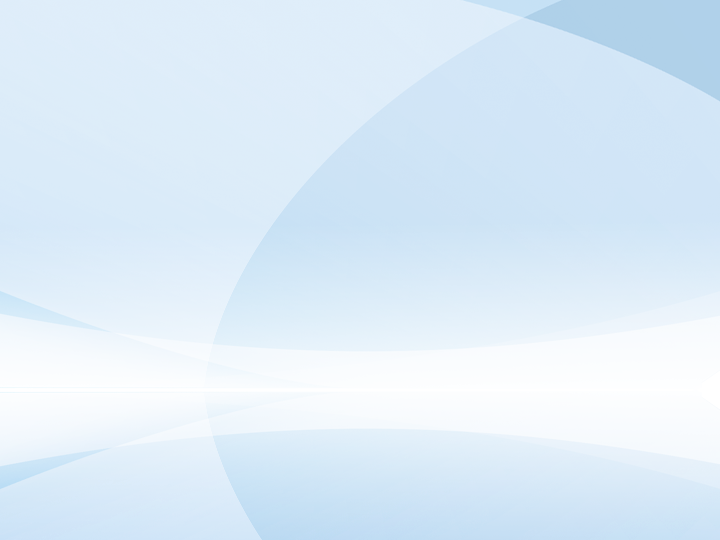 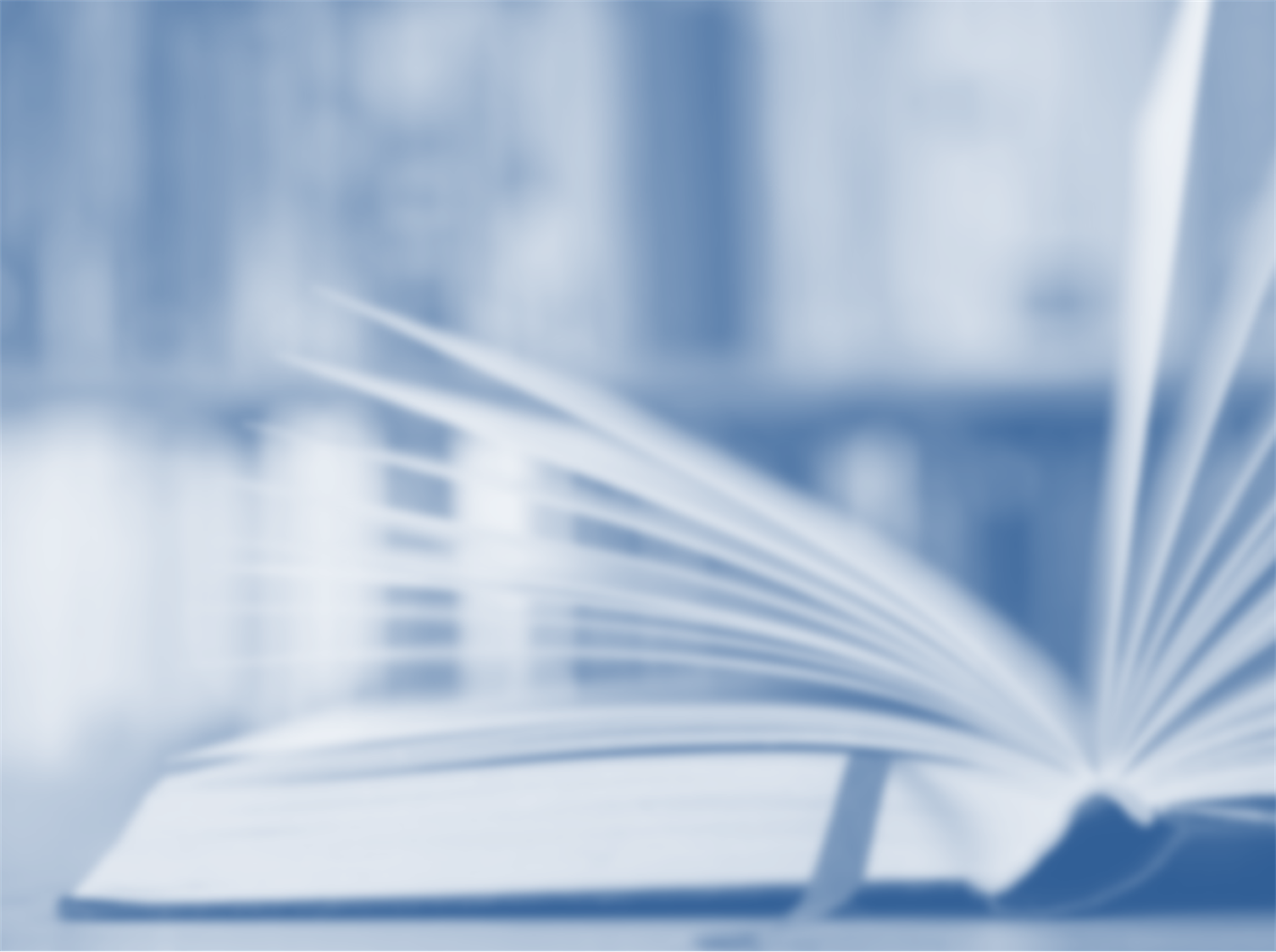 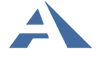 Издательство «Академкнига/Учебник»
Рабочие программы учебных предметов, курсов
Для совершенствования рабочих программ и их реализации считаю необходимым повышение квалификации посредством: 
	дистанционного обучения  
	курсовой подготовки  
	изучения существующих вариантов примерных и авторских программ 
 -других форм ___________________________________________
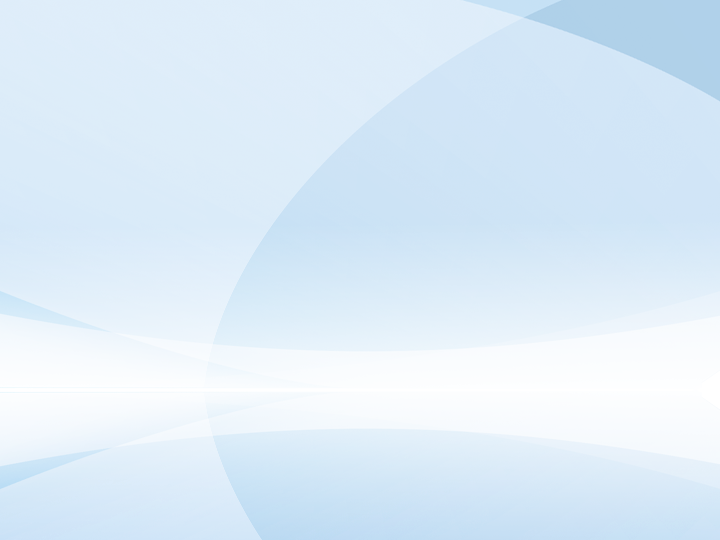 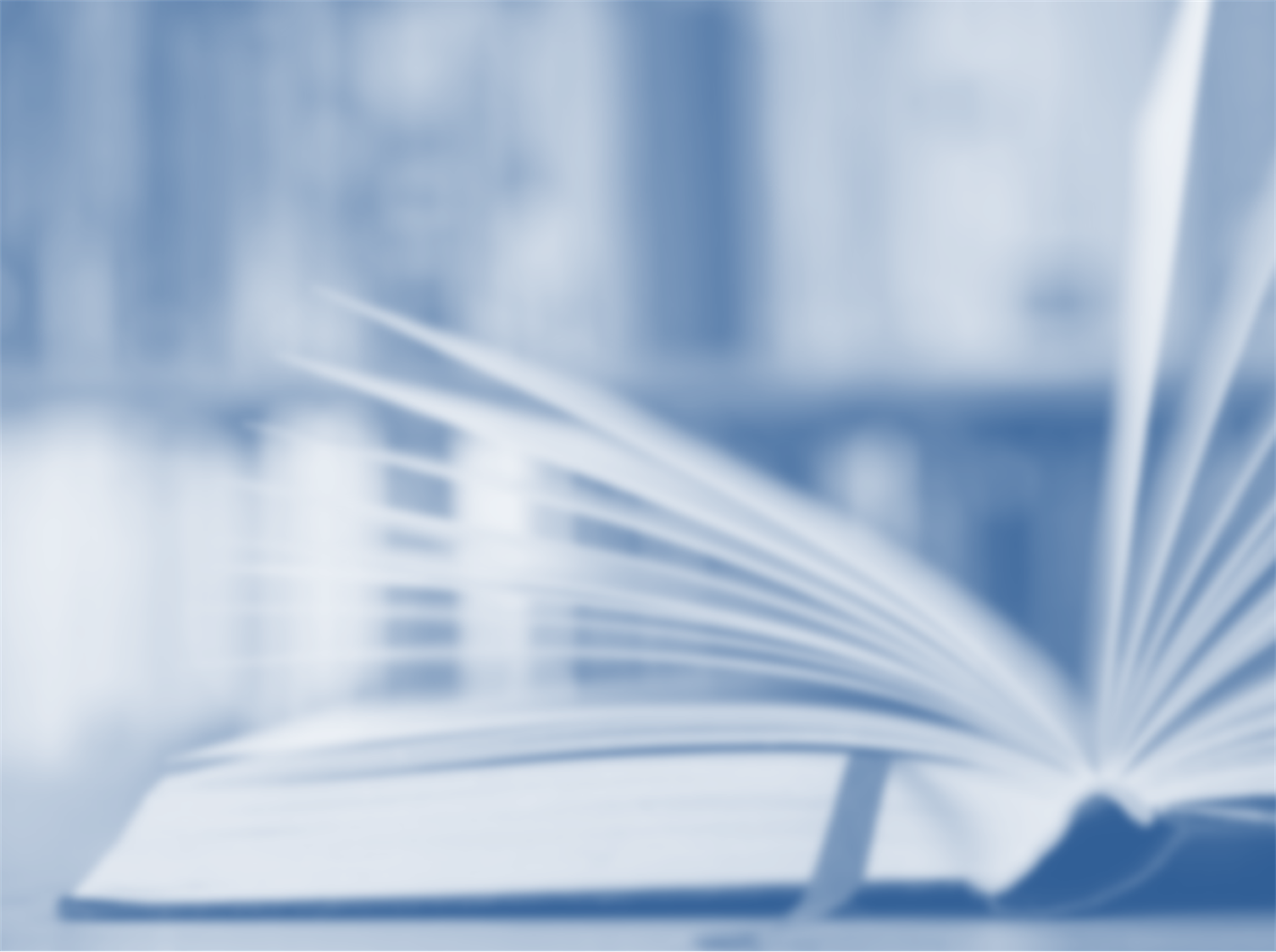 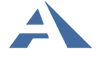 Издательство «Академкнига/Учебник»
Изучение методических пособий для самообразования
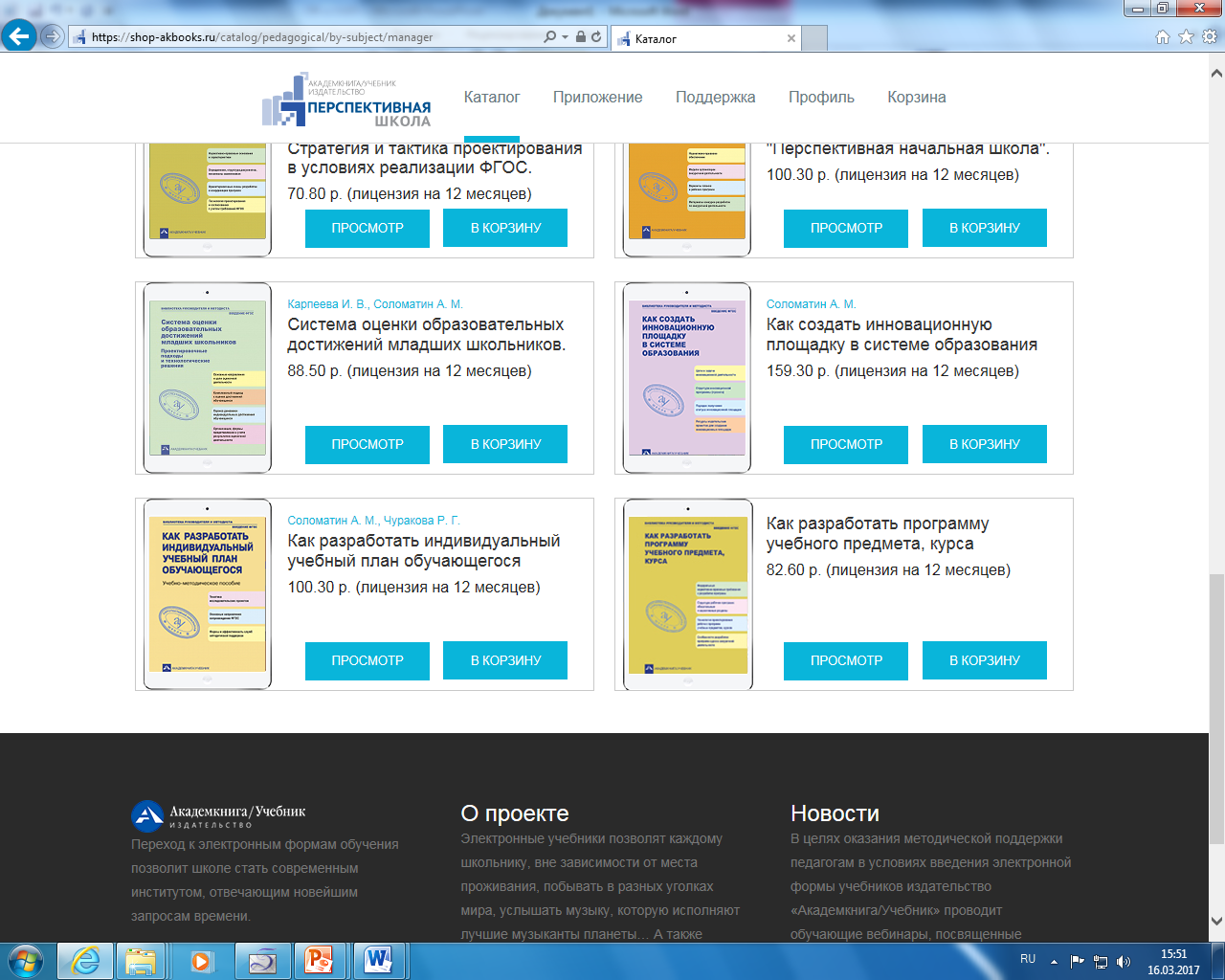 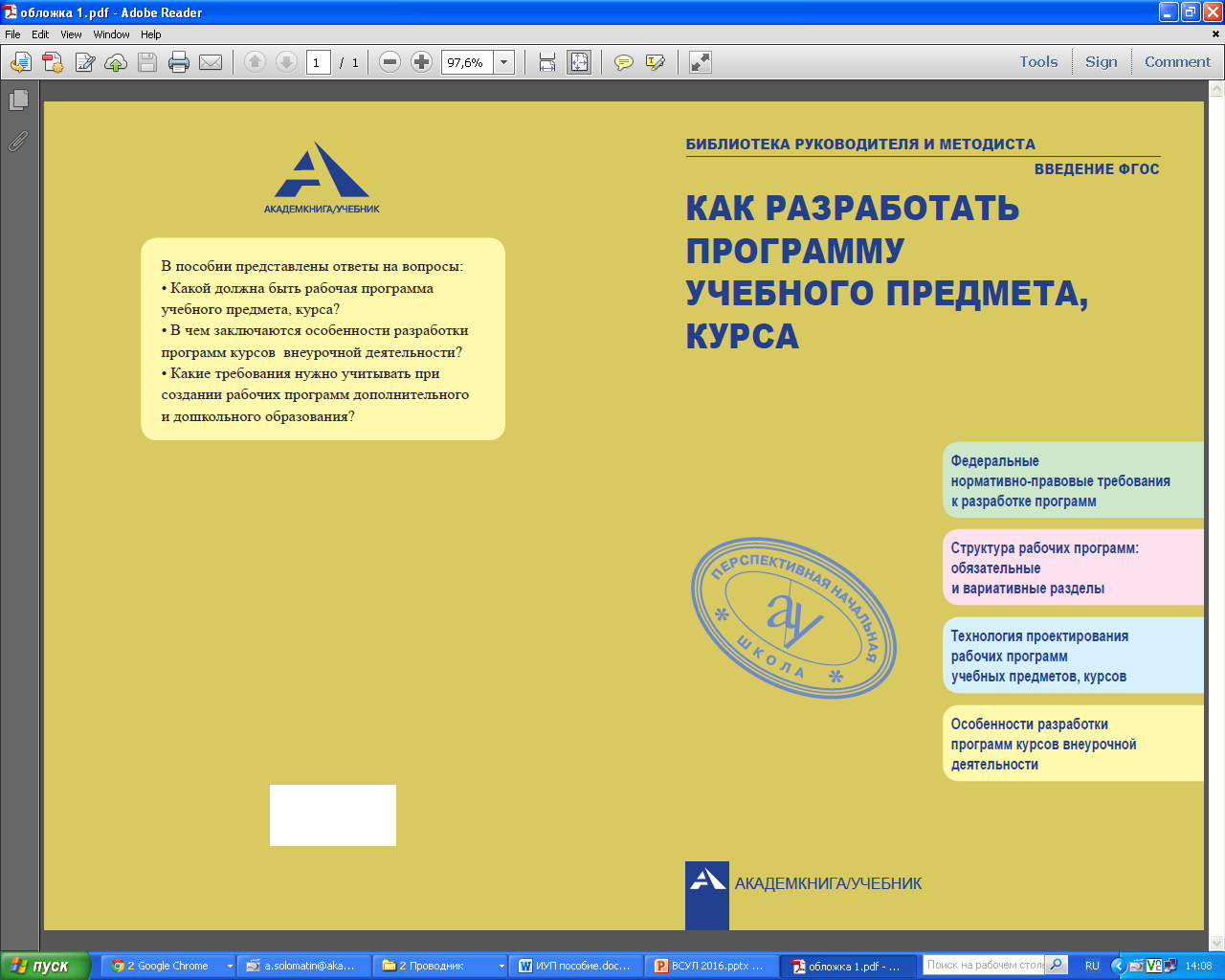 «Как разработать программу учебного 				предмета, курса»
	«Программы по учебным предметам. Примерный учебный план: 1-4 кл.: в 3 ч. / Сост. Р.Г. Чуракова»
	«Примерные рабочие программы по 				учебному предмету»
Другие пособия:__________________
Наиболее важные идеи, положения, сформулированные в этих пособиях, имеют для меня следующую практическую значимость: ________________________________________________________
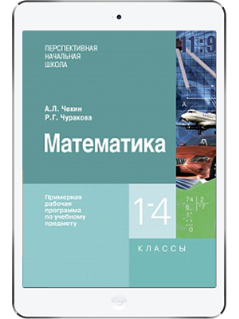 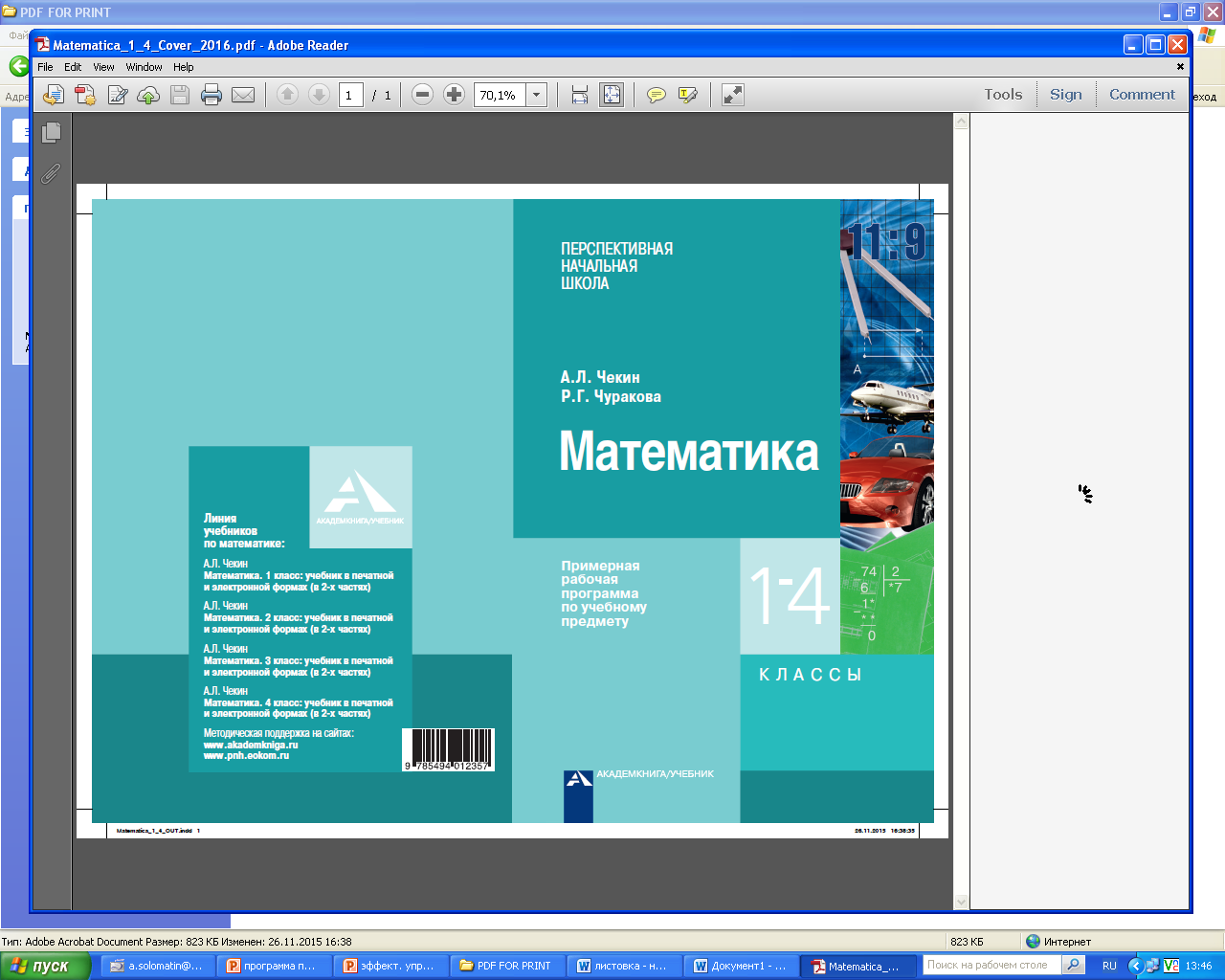 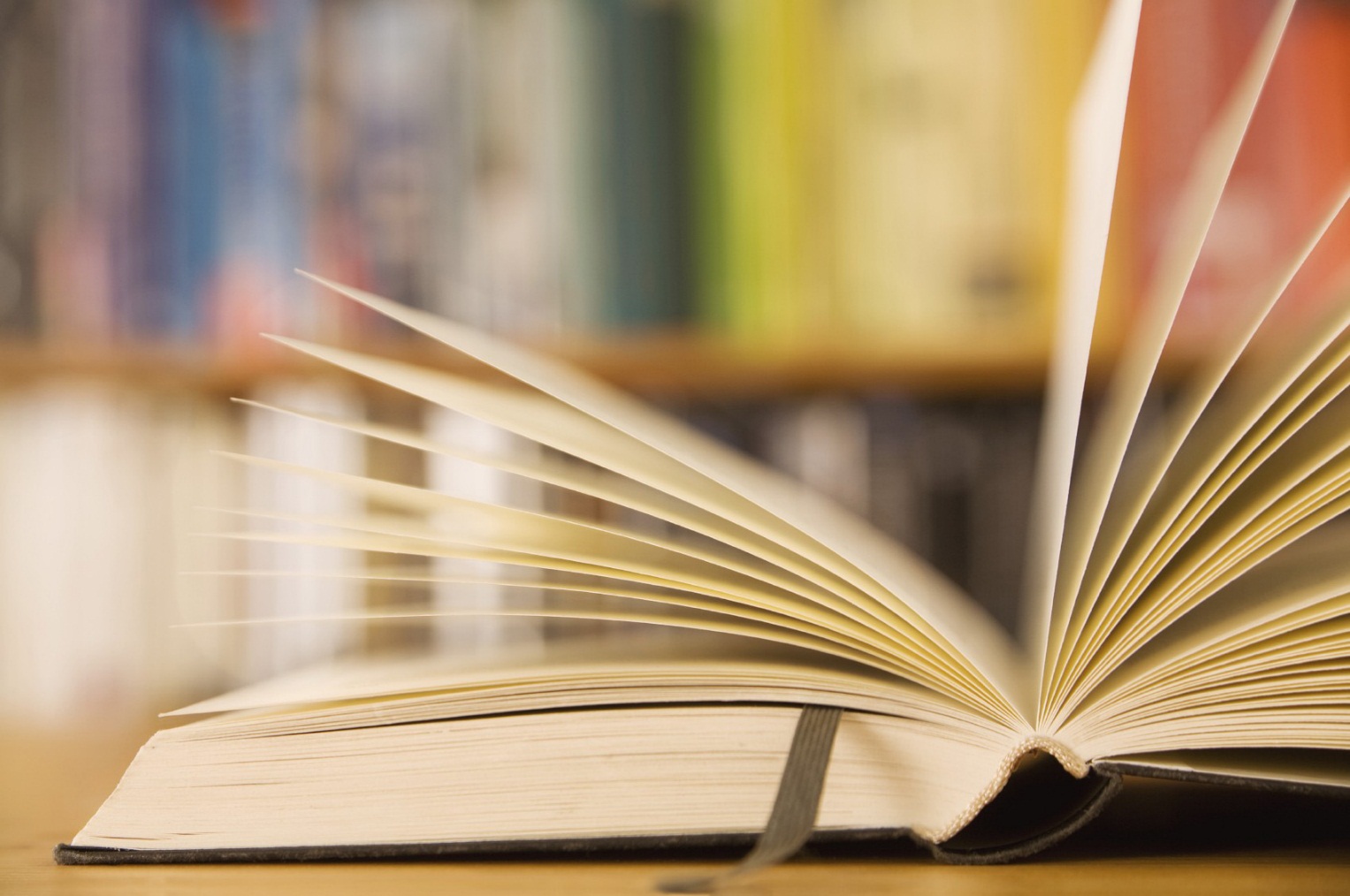 4. Проектирование
программ курсов внеурочной деятельности
 
Внеурочная деятельность, осуществляемая в формах, отличных от урочной,  предназначена для выявления и развития индивидуальных потребностей обучающихся, их личностных и метапредметных умений.
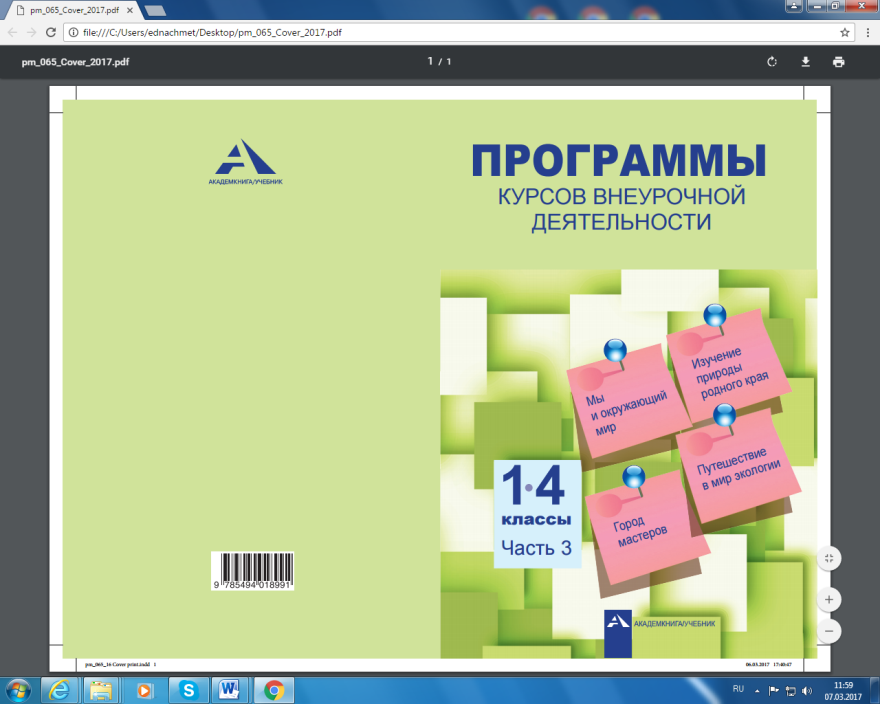 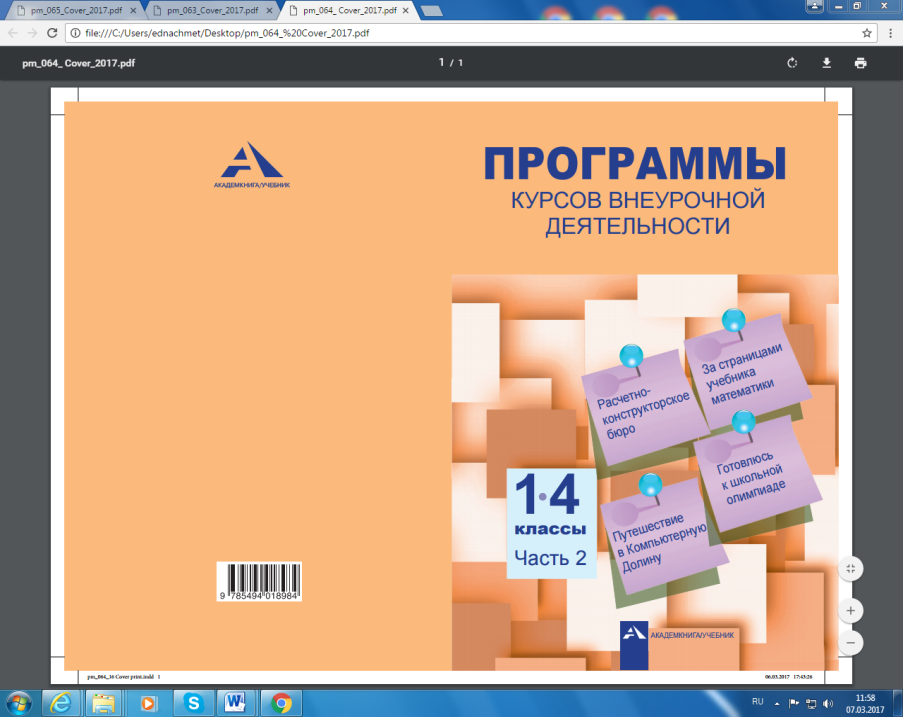 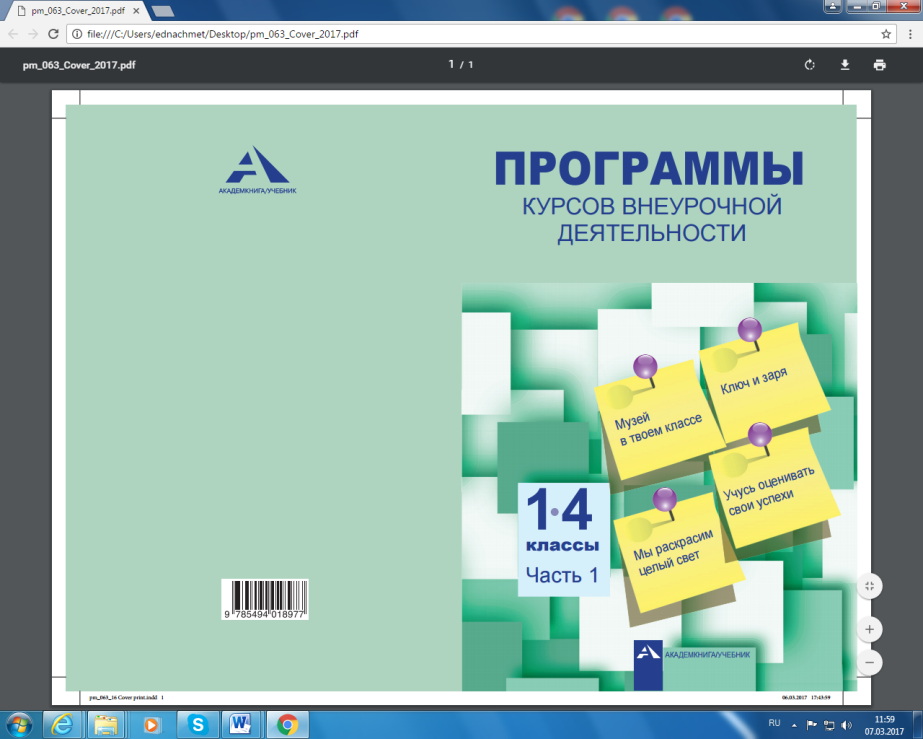 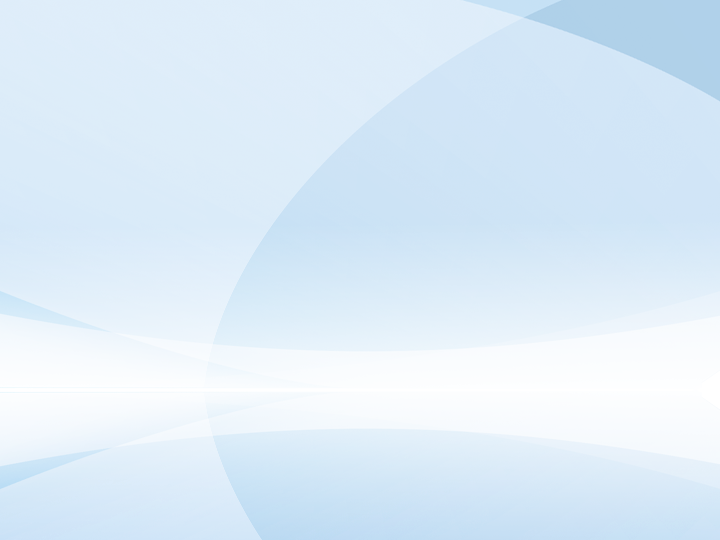 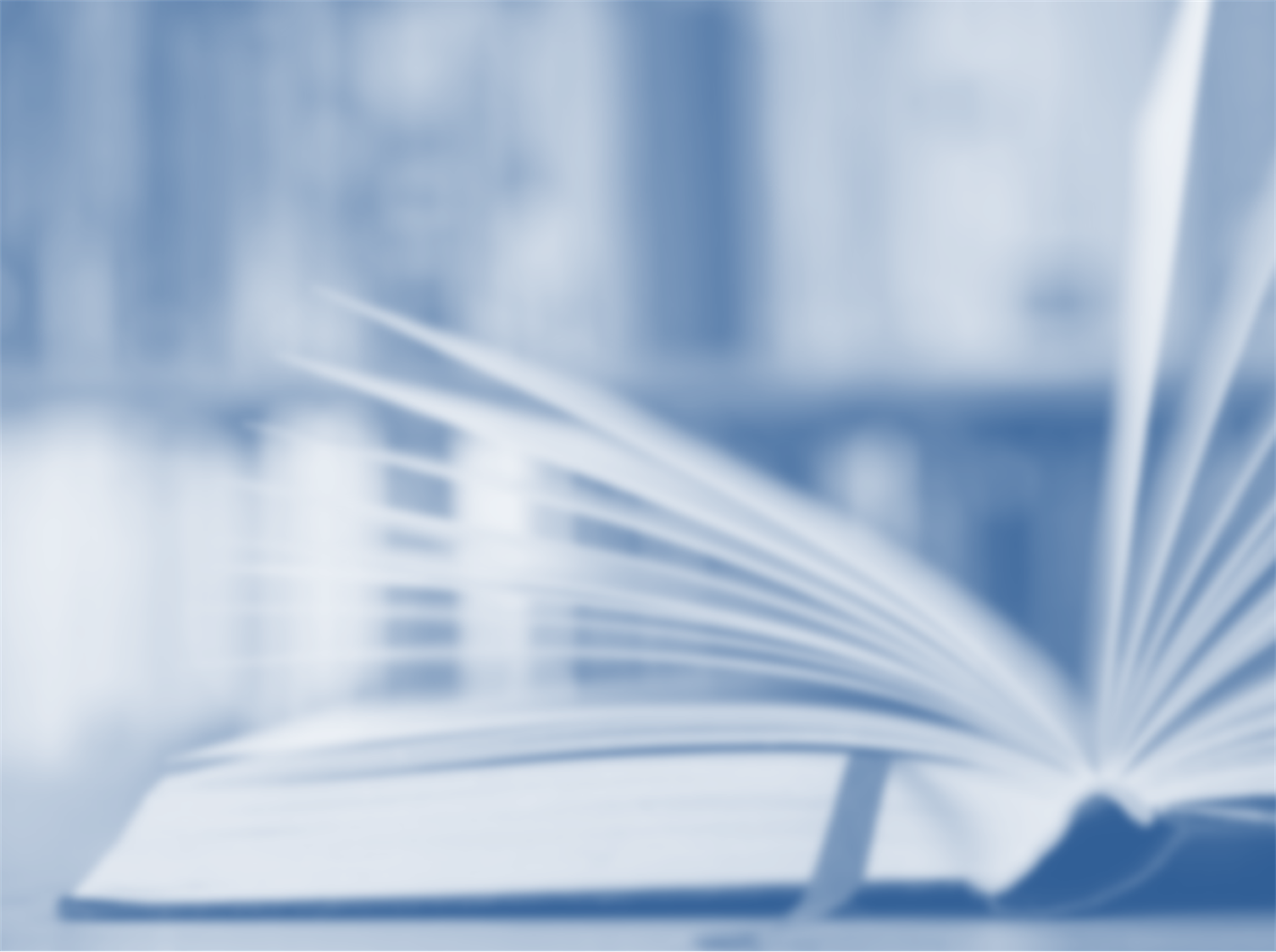 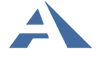 Издательство «Академкнига/Учебник»
Проектирование программ курсов внеурочной деятельности
Для организации внеурочной деятельности используются:
	имеющиеся примерные и авторские программы 
	собственный вариант программ курсов    
Направления внеурочной деятельности, реализуемые в этих программах:
	духовно-нравственное             спортивно-оздоровительное
	социальное                               общеинтеллектуальное      
	общекультурное
- используемые формы внеурочной деятельности ________
- структура программ курсов __________________________
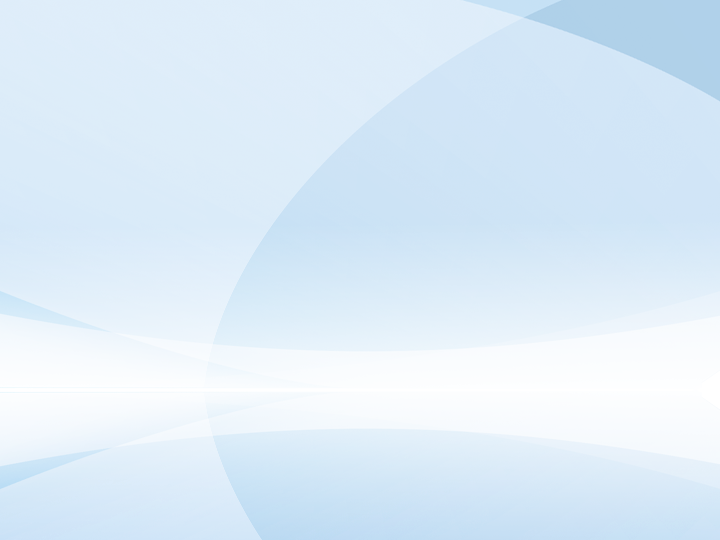 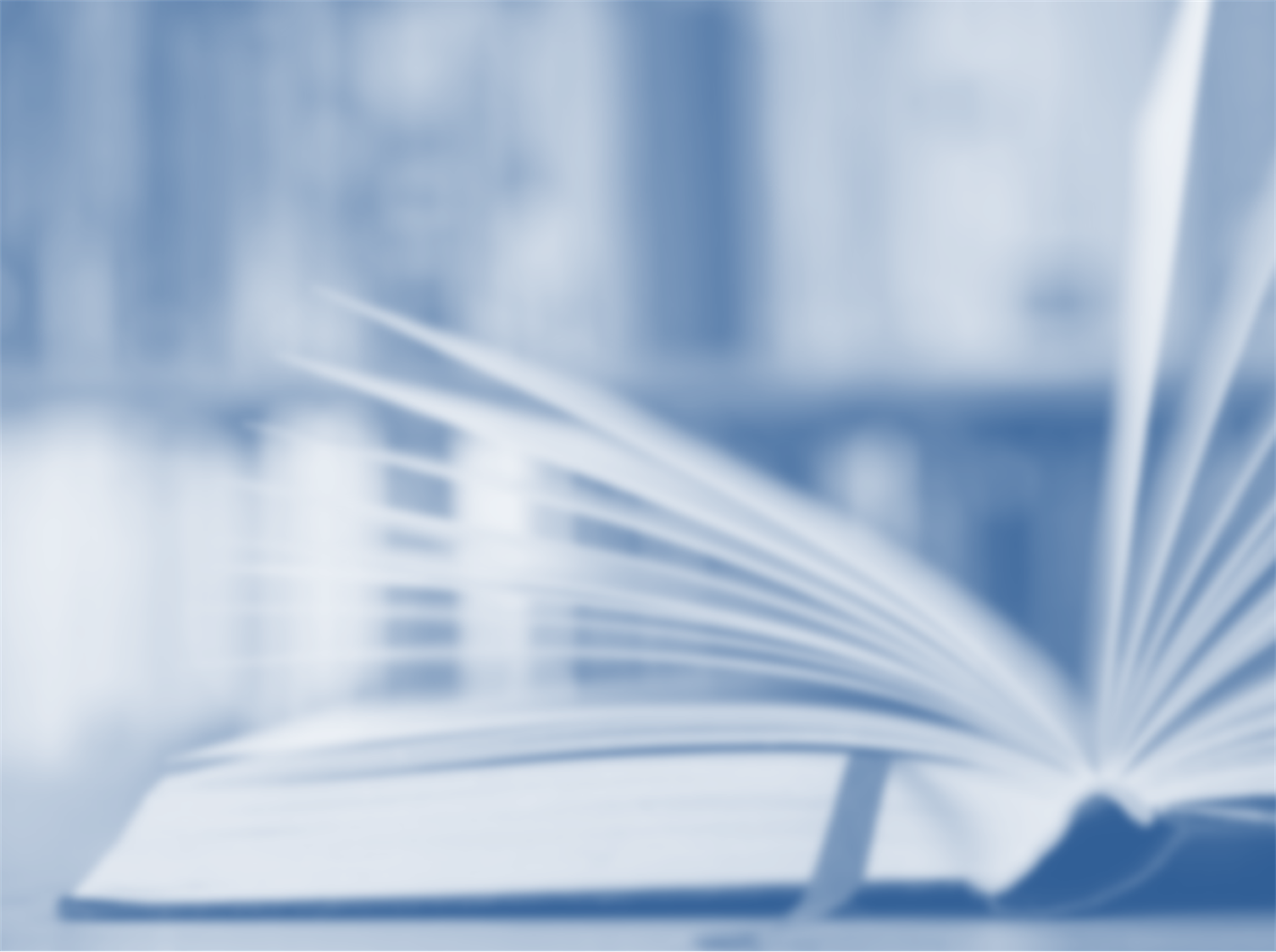 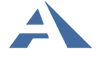 Издательство «Академкнига/Учебник»
Результативность внеурочной деятельности
Растет число участников внеурочной деятельности
Увеличивается число учеников, которые достигли базовый уровень освоения ООП  по следующим предметам ___________
Возрастает количество обучающихся,  показавших повышенный уровень освоения ООП по таким предметам, как _____________
	Повышается эффективность взаимодействия детского и родительского  коллектива
Например _____________________________________________
Возрастает число детей, желающих принять участие в олимпиадах и конкурсах, выявляющих их успешность по таким предметам (курсам) как __________________________________
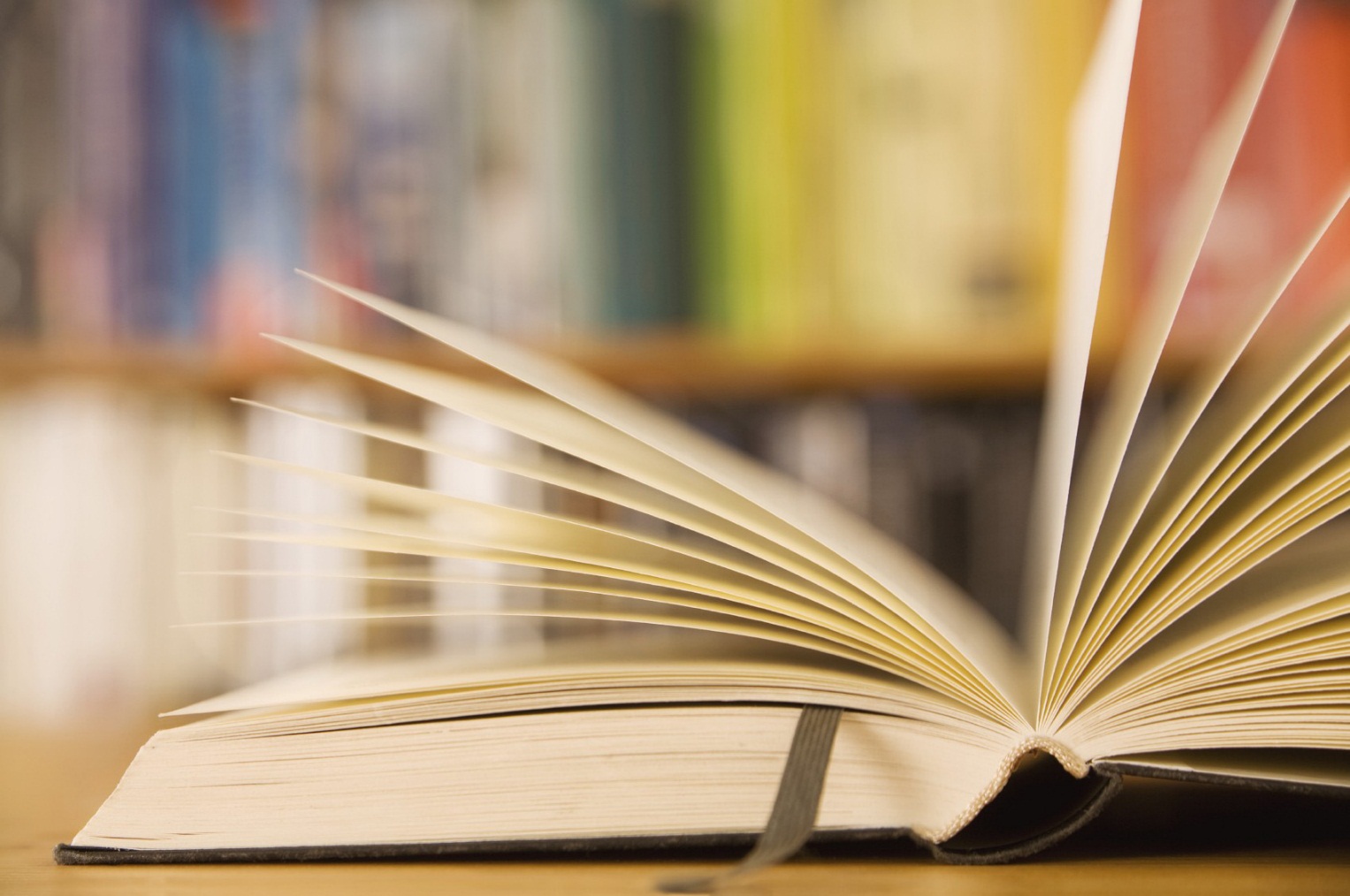 5. Урок – основная форма реализации  программных требований воспитания и образования обучающихся
 
Одной из основных форм организации учебного занятия является урок, на котором решаются задачи образования, воспитания и развития обучающихся, формирования УУД.
Особенностями современного урока с позиции ученика можно считать возможность высказывать свою точку зрения, участвовать в организации и анализе урока, действовать на уроке как самостоятельно, так и в парах, группах…
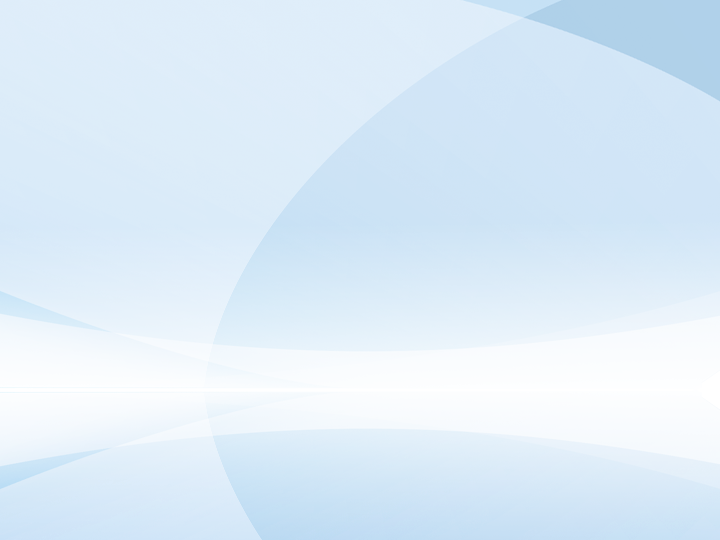 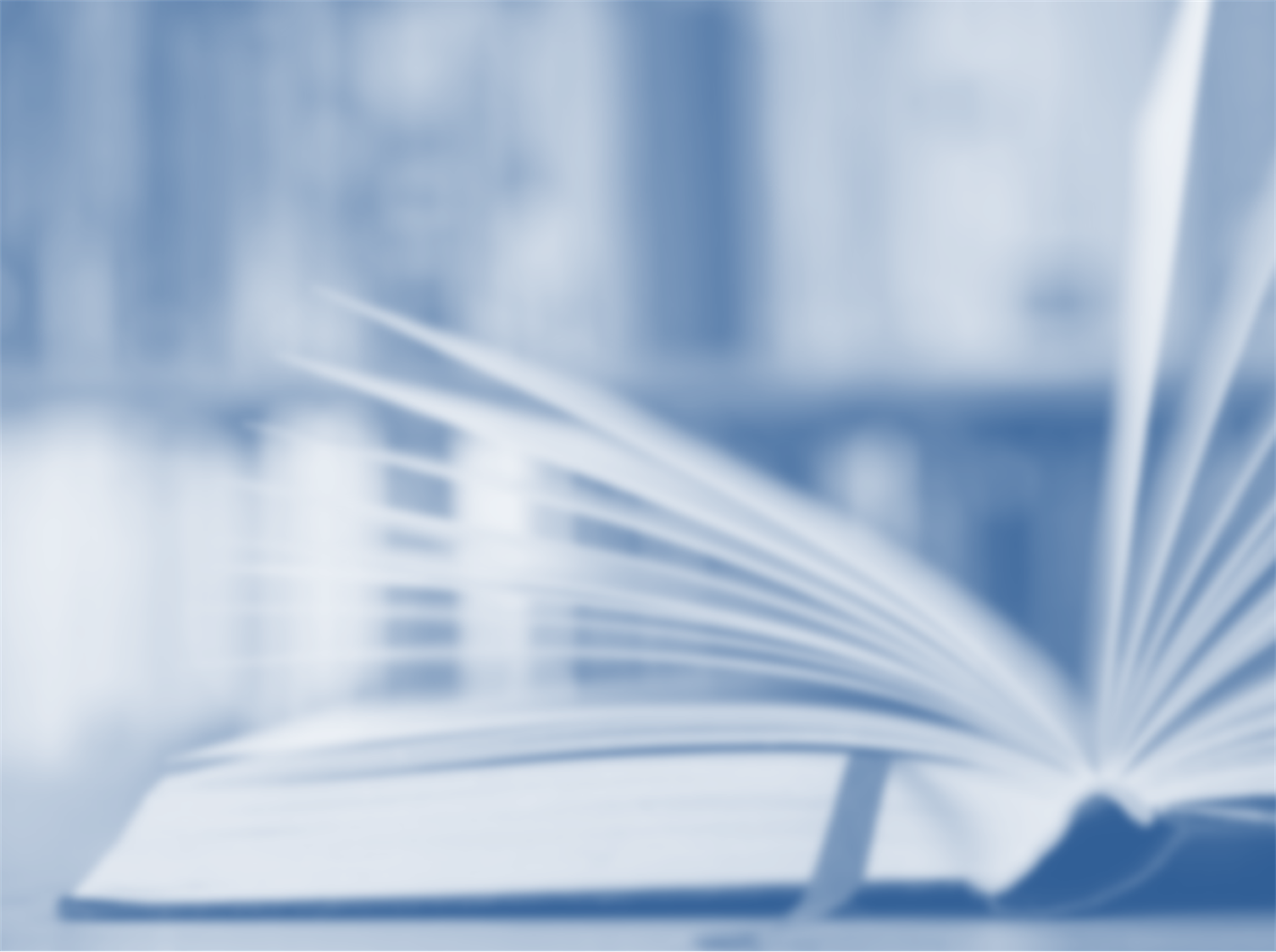 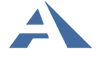 Издательство «Академкнига/Учебник»
При подготовке к проведению урока происходит:
изучение соответствующих разделов содержания и тематич.  планирования рабочих программ учебных предметов, курсов
	анализ  содержания параграфов учебников в печатной и электронной форме   
	изучение  соответствующих страниц  пособий для учителя
	анализ страниц пособий для учеников
	знакомство с рекомендациями для родителей, разработанными авторами системы учебников
	изучение  электронных пособий 
	подготовка конспекта (плана) проведения урока
Кроме того, при подготовке к урокам мне помогает ____________
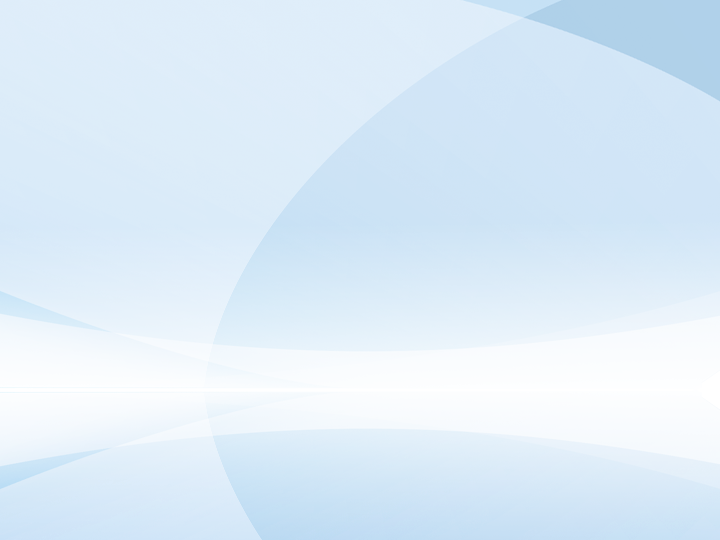 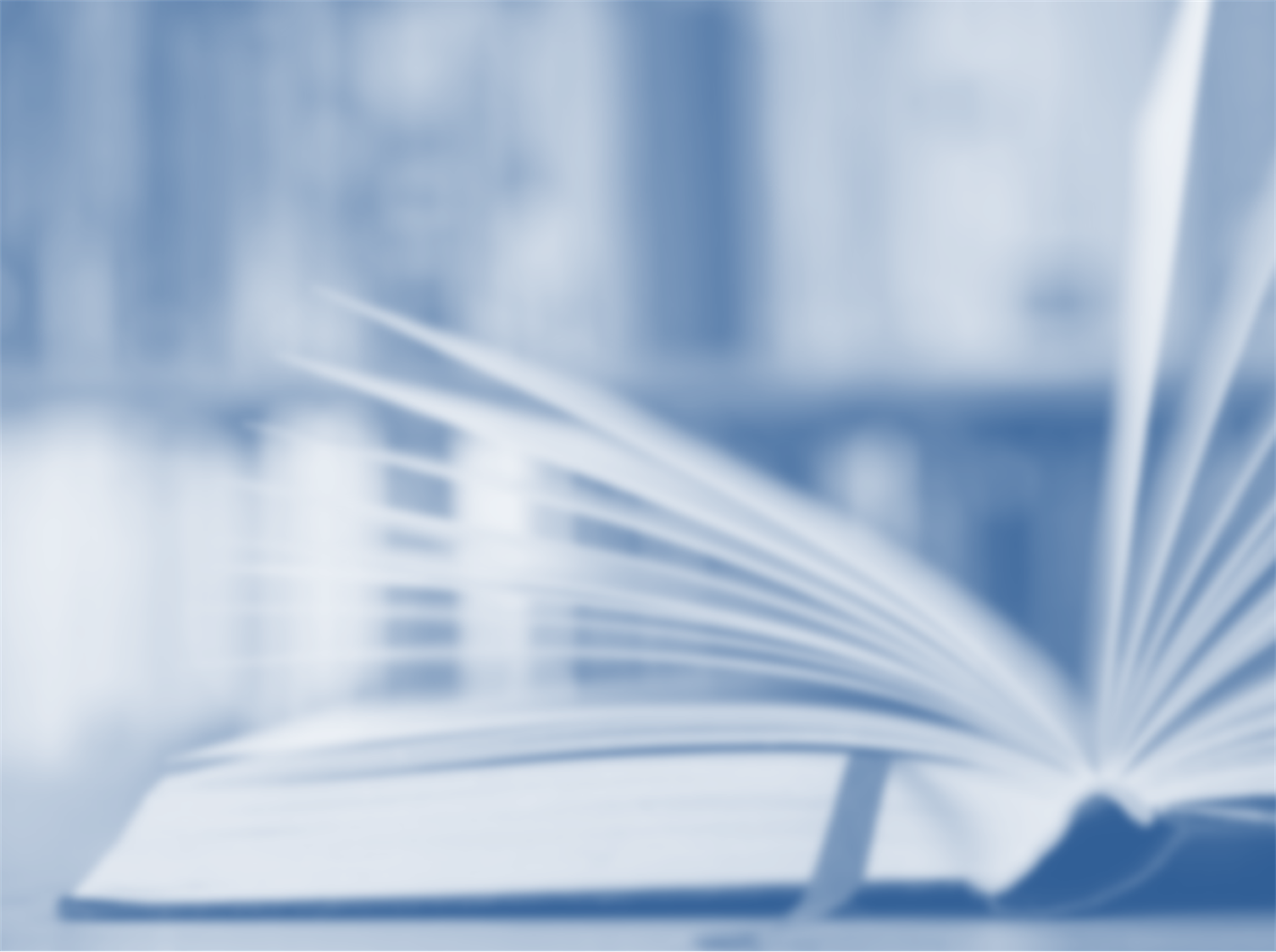 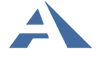 Издательство «Академкнига/Учебник»
Использование на уроках электронных ресурсов
На уроках     систематически       периодически        используются:
	электронные формы учебников  
	тетради для самост. работы в электронной форме
	электронные диктанты
	тренажеры (электронные тесты)
	электронные ресурсы для подготовки к итоговой работе
	электронные издания для подготовки к ВПР
	информационные источники для интерактивной доски
Другие материалы в электронной форме, например _________
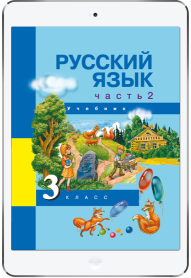 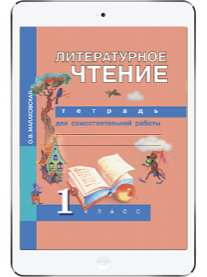 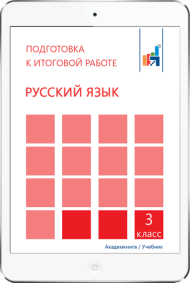 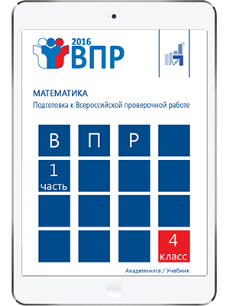 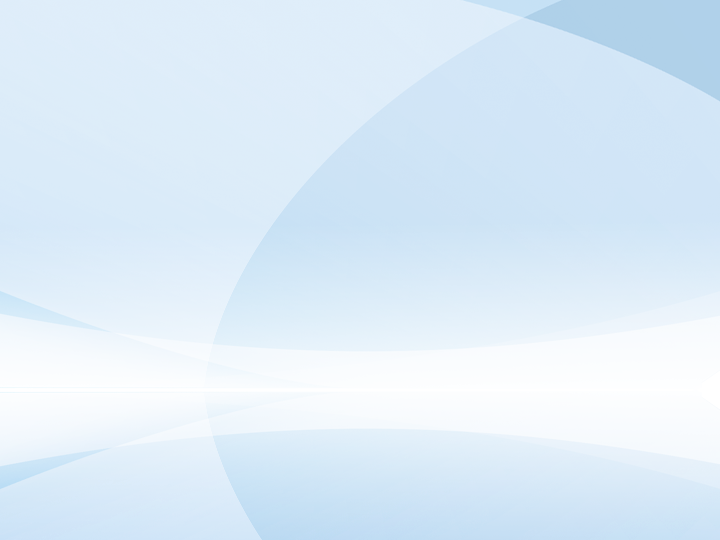 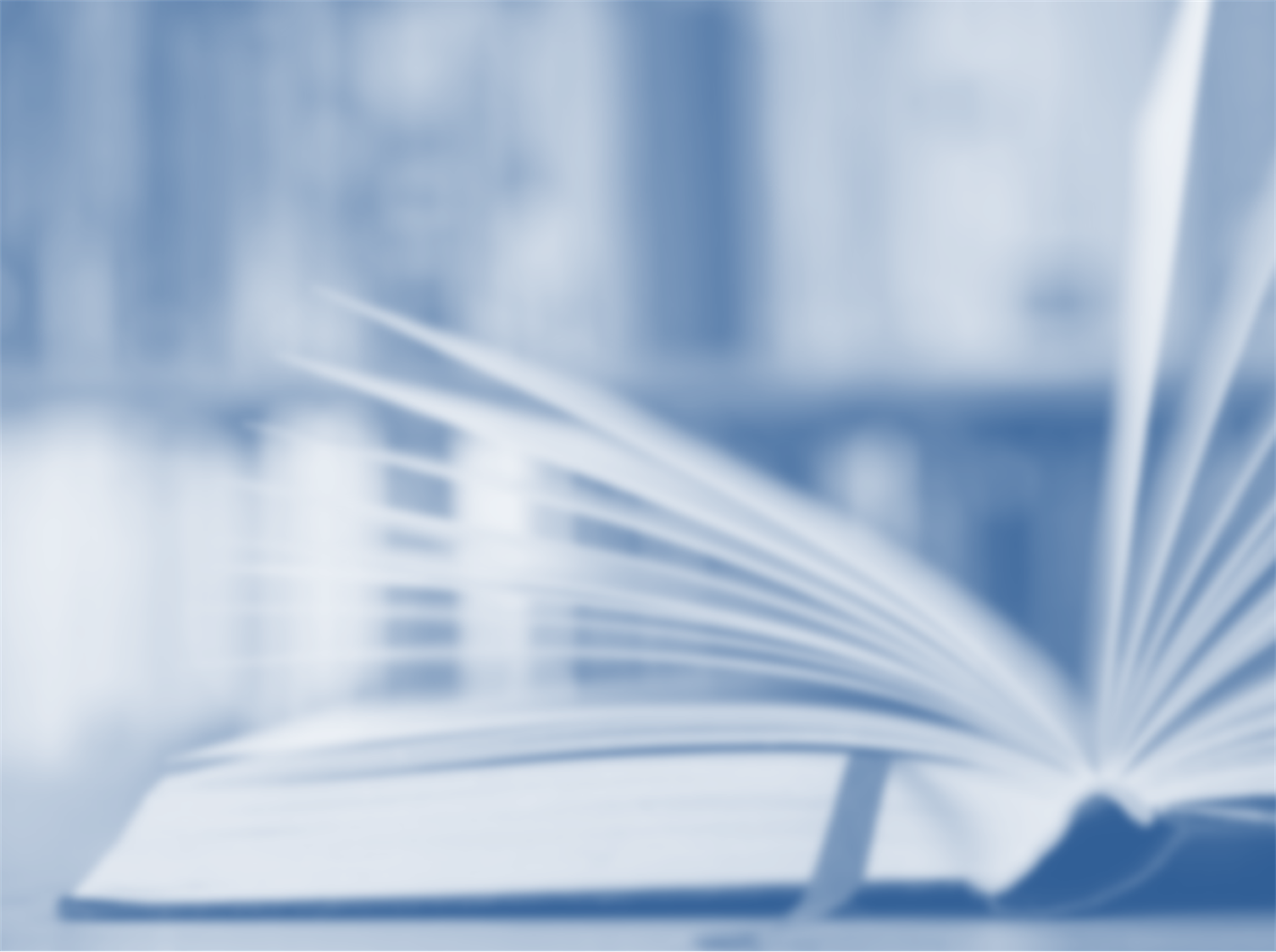 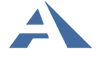 Издательство «Академкнига/Учебник»
Рабочие программы учебных предметов, курсов
Заполнив таблицу, я проанализировал(а), типы каких уроков освоены  хорошо (+),  каких  – удов.  (±), а методики проведения каких уроков требуют совершенствования (√)
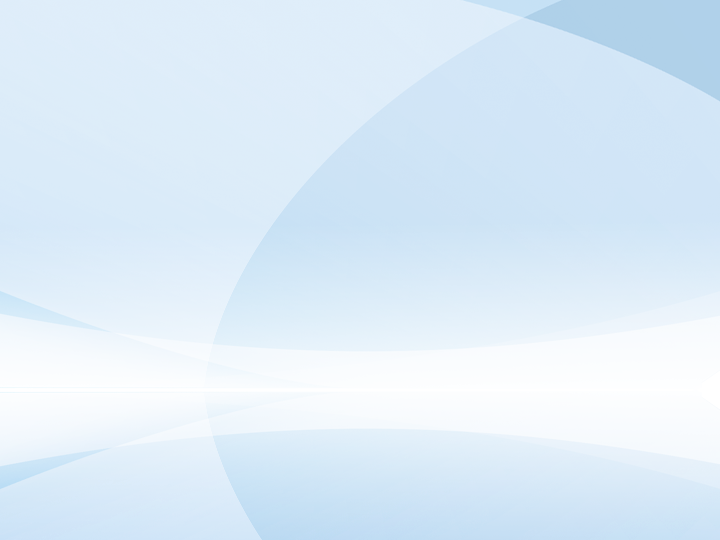 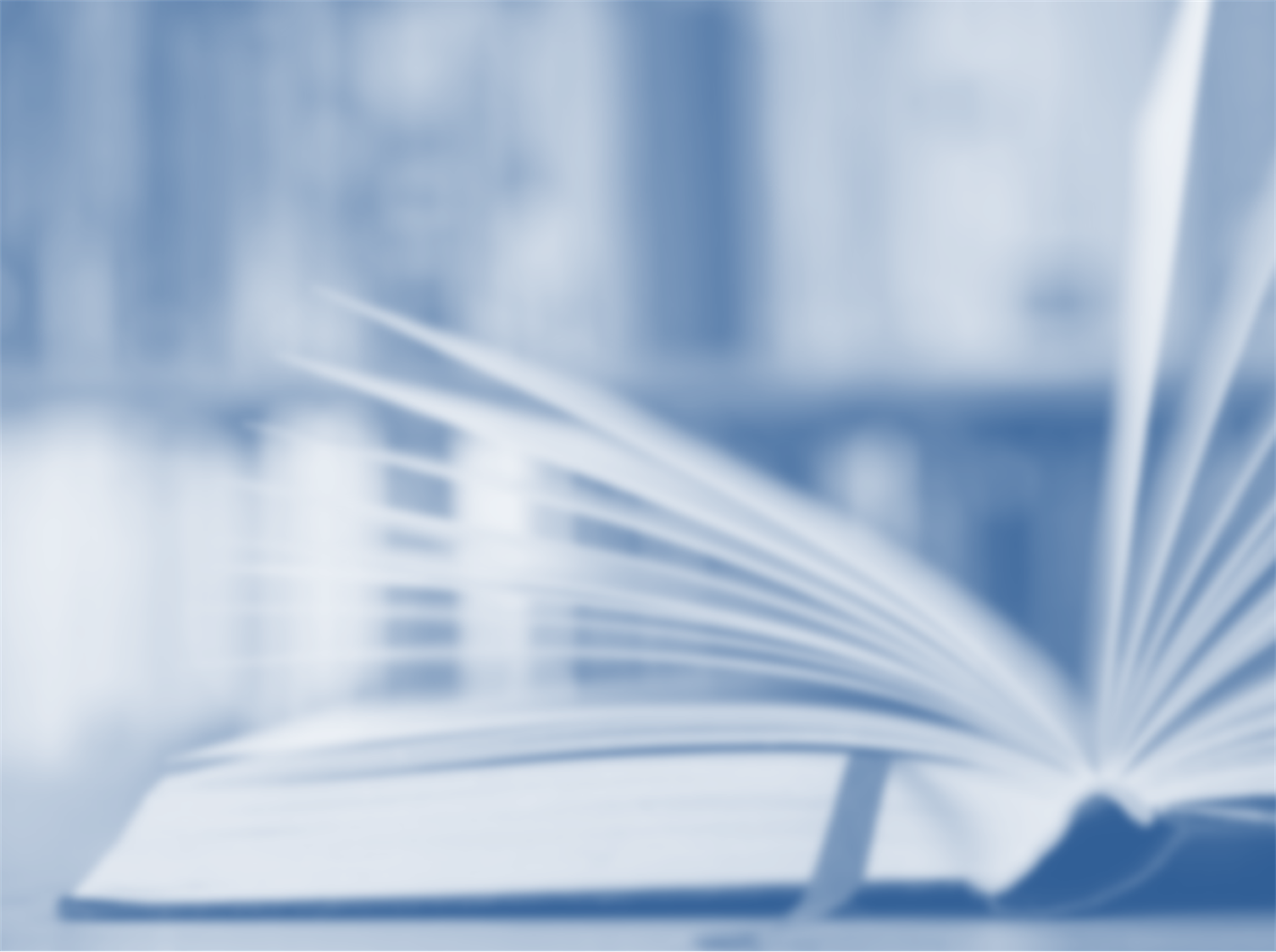 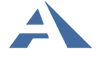 Издательство «Академкнига/Учебник»
Анализ урока (самоанализ)
Мной выбран следующий аспект (основание) для анализа урока своих коллег (для самоанализа) с учетом интересов дальнейшего самообразования:
	дидактическая задача урока в общей системе уроков по определенной теме         
	предметное содержание урока и его усвоение разными группами обучающихся
	методы, приемы, средства обучения          
	формы обучения             структура урока
	организация самостоятельной деятельности обучающихся         
 	результативность урока
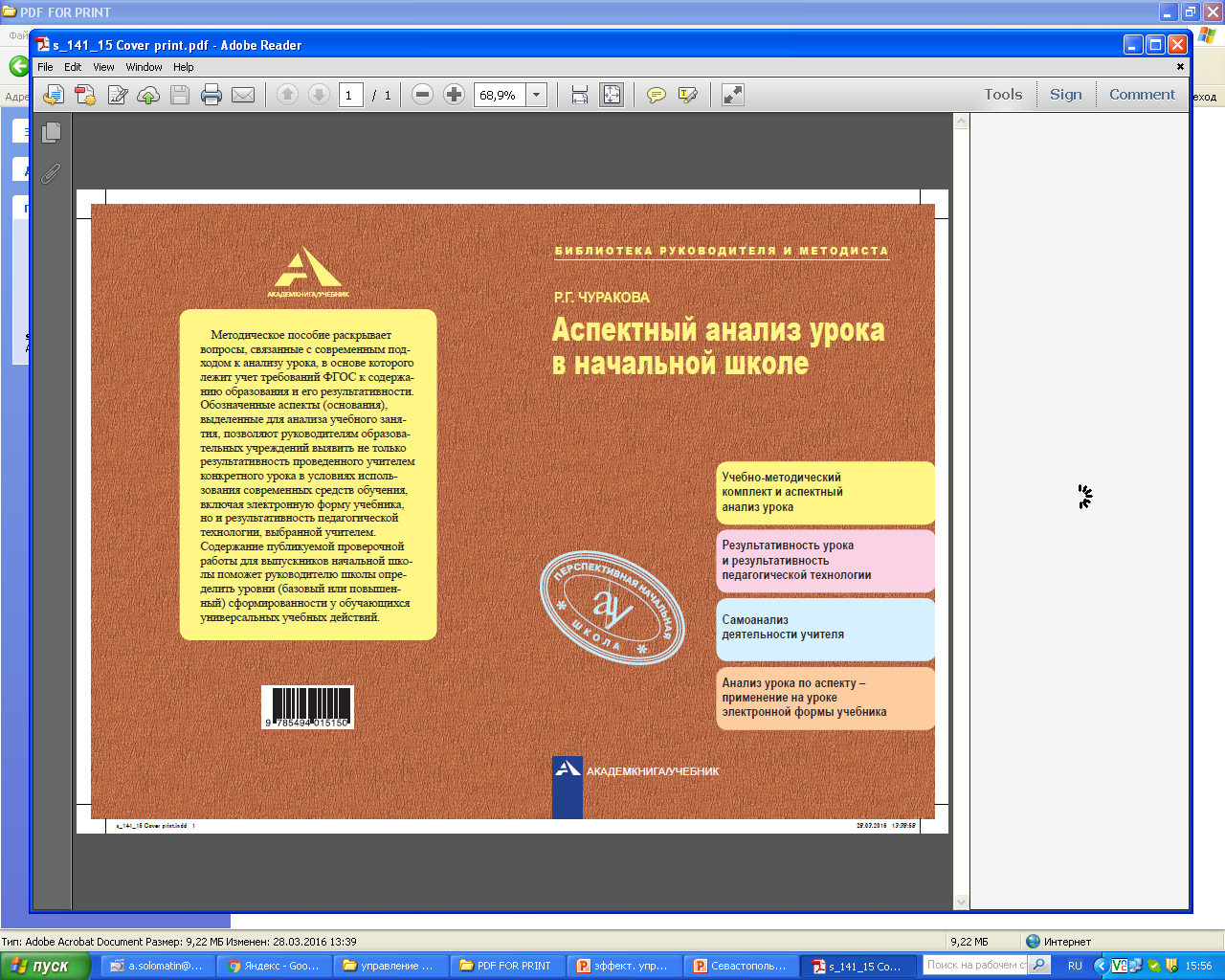 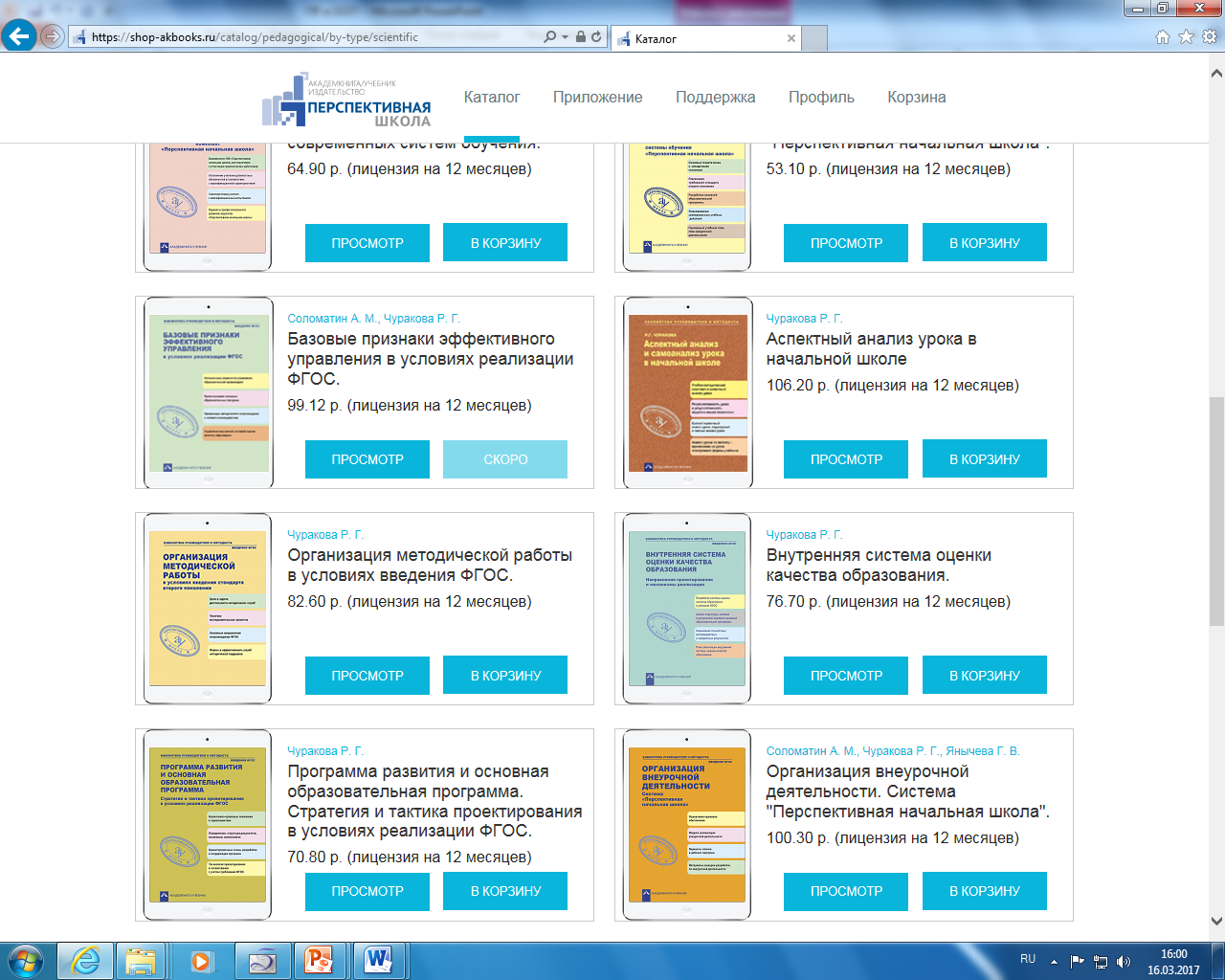 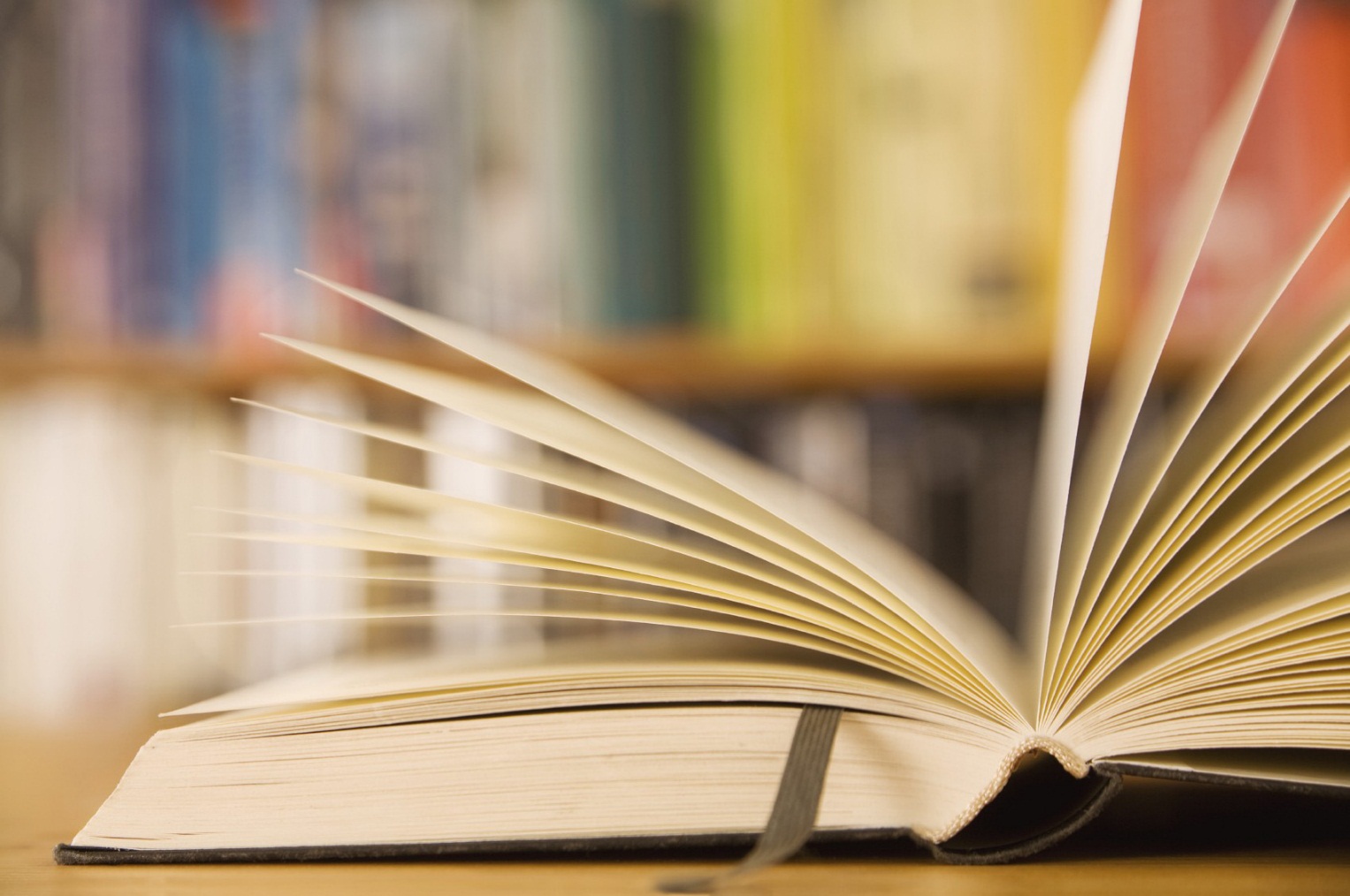 6. Индивидуализация образования
школьников
 



Одной из важных задач системы образования является создание условий для того, чтобы каждый обучающийся получил максимальное развитие, был способен адаптироваться к жизни в обществе, к непрерывному самообразованию.
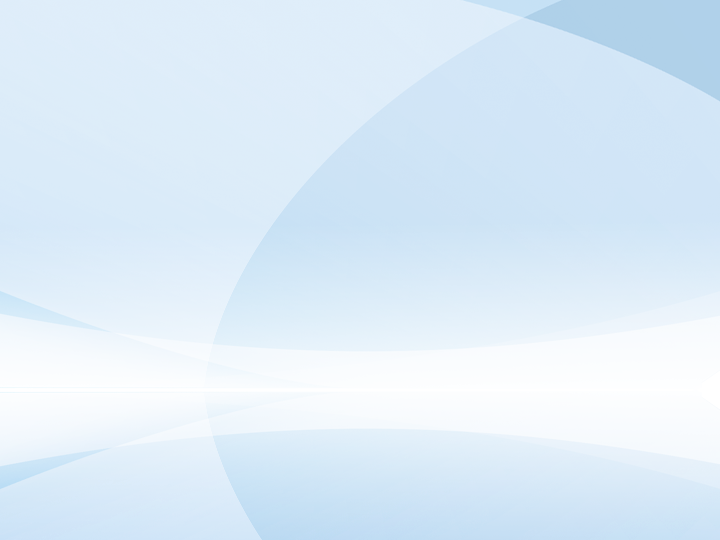 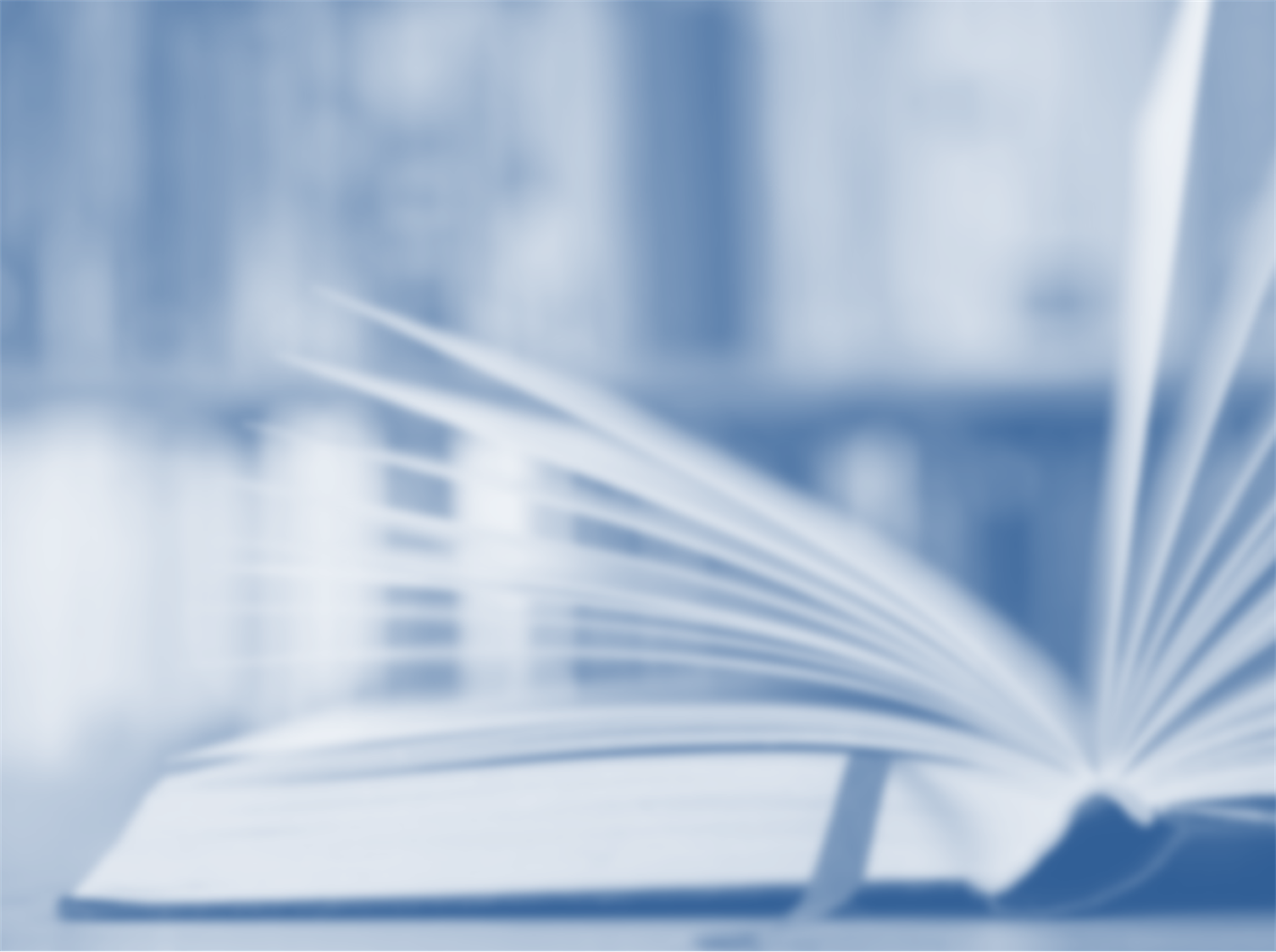 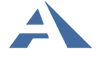 Издательство «Академкнига/Учебник»
Индивидуализация  образования
школьников
В классе имеется группа  учеников, нуждающаяся в индивидуальном подходе, цель которого –  формирование универсальных и предметных способов действий на повышенном уровне достижения планируемых результатов 
Например _____________________________________________ 
Организовать индивидуальную работу с группой детей, способных усвоить УУД на повышенном уровне трудности мне помогают:
	учебники
	тетради
	справочники
	дневники достижений
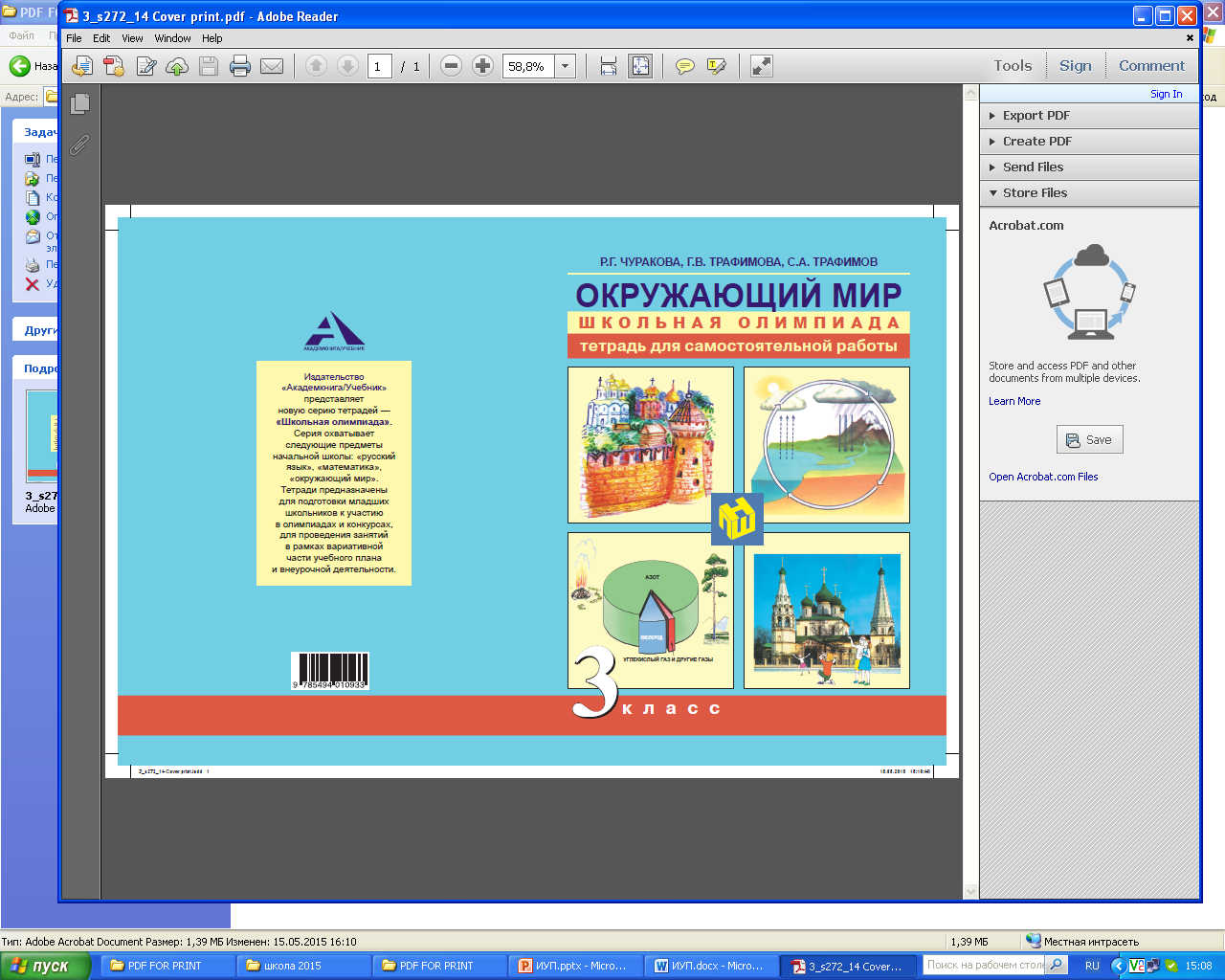 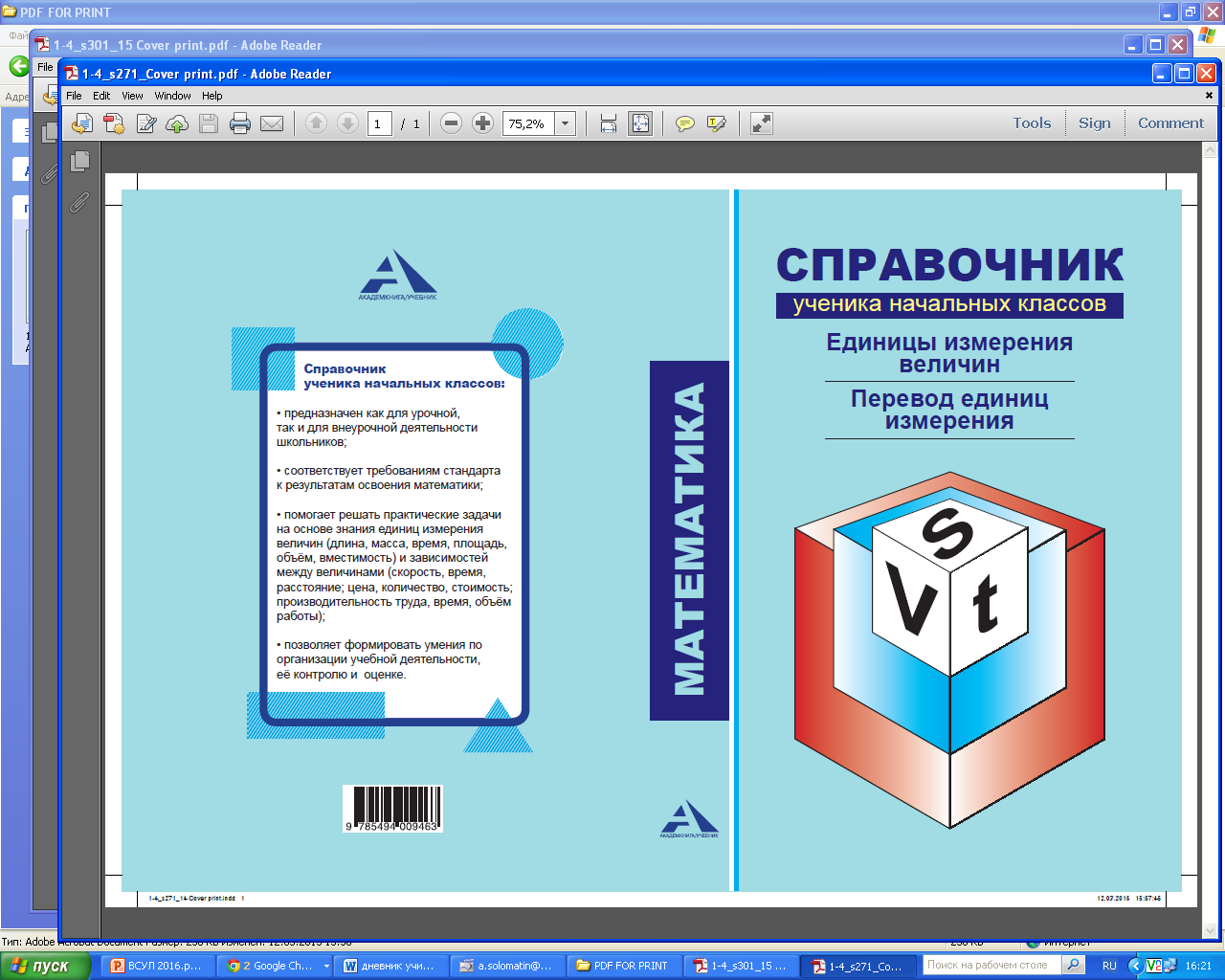 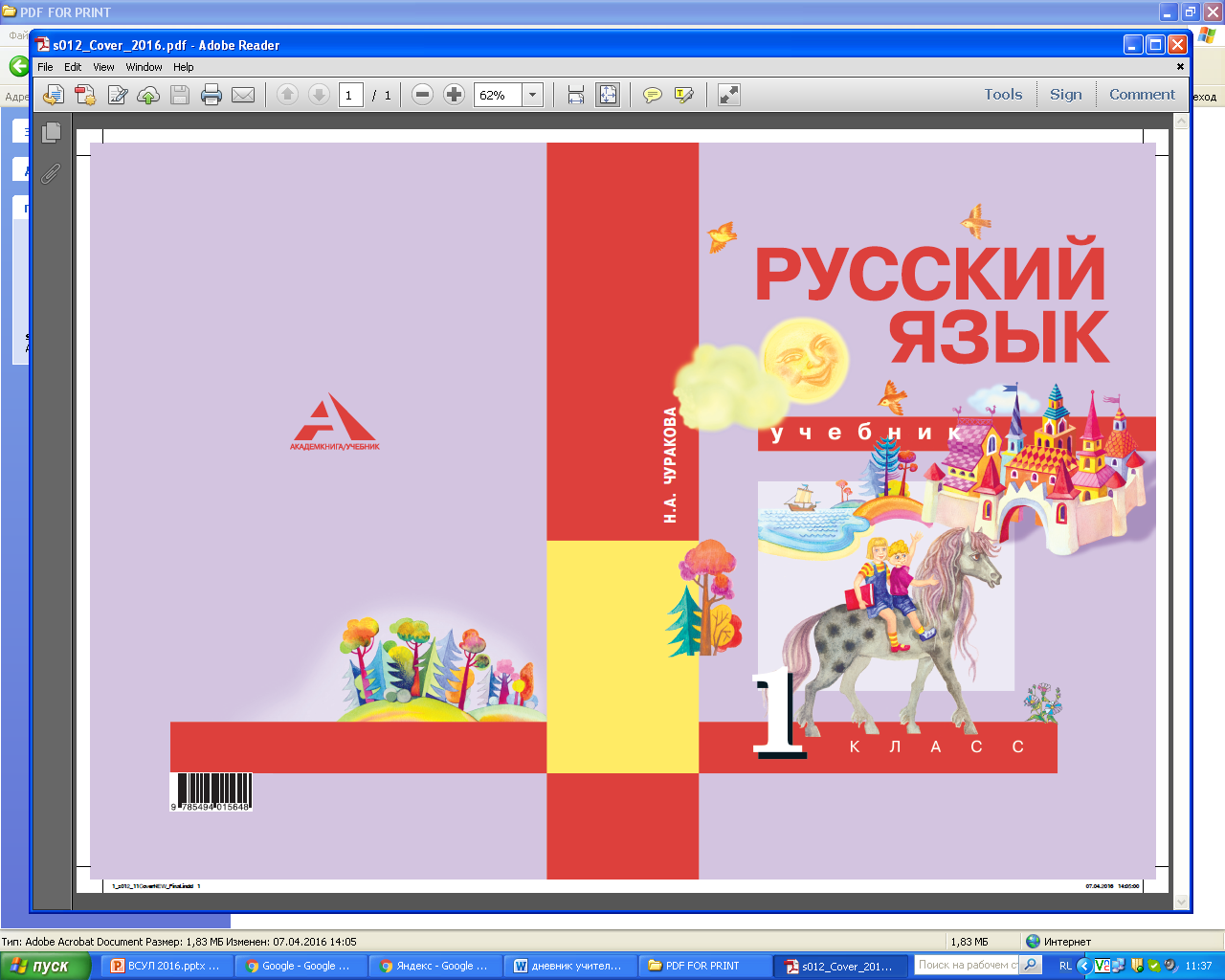 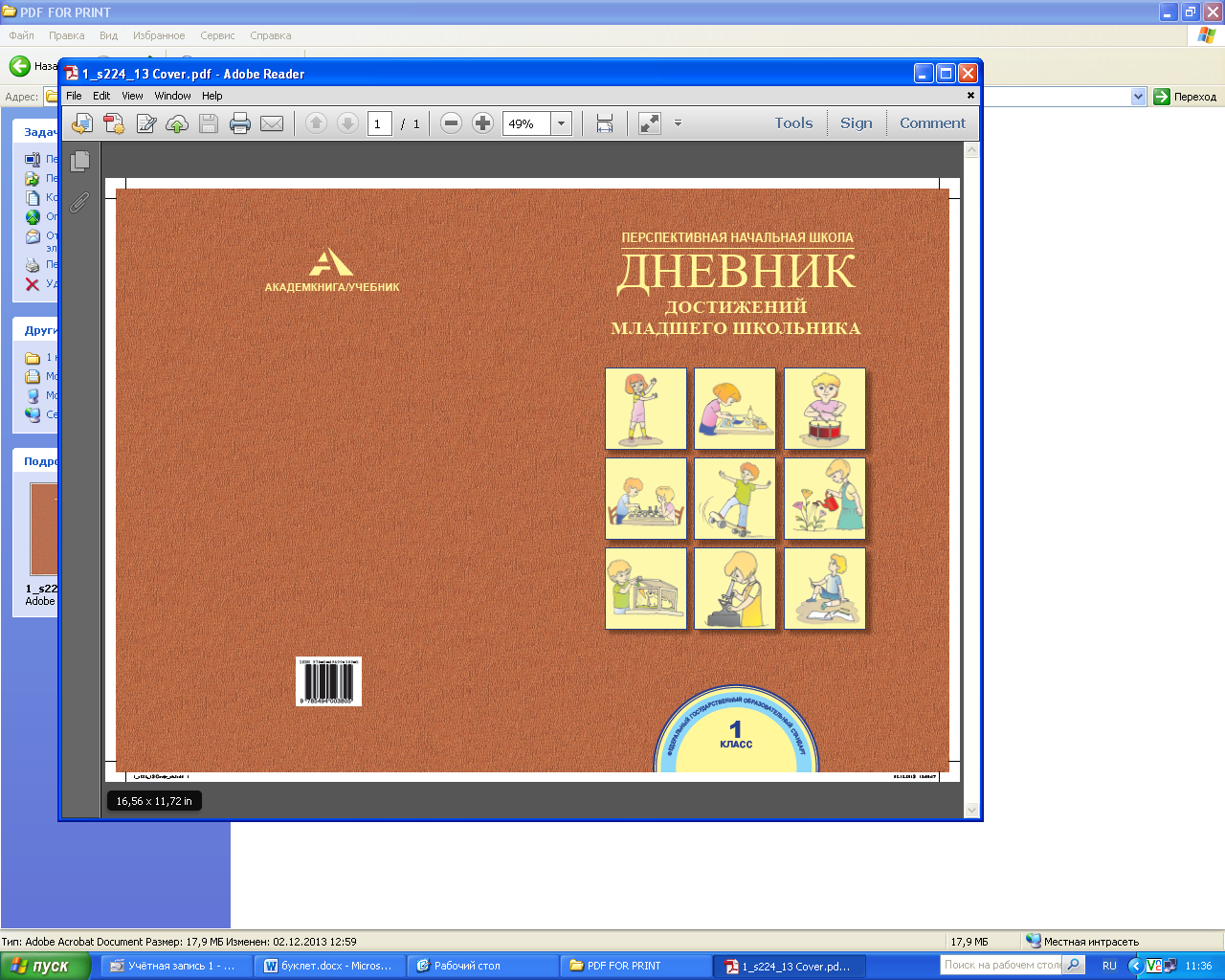 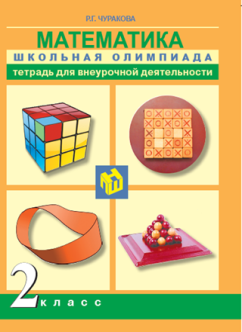 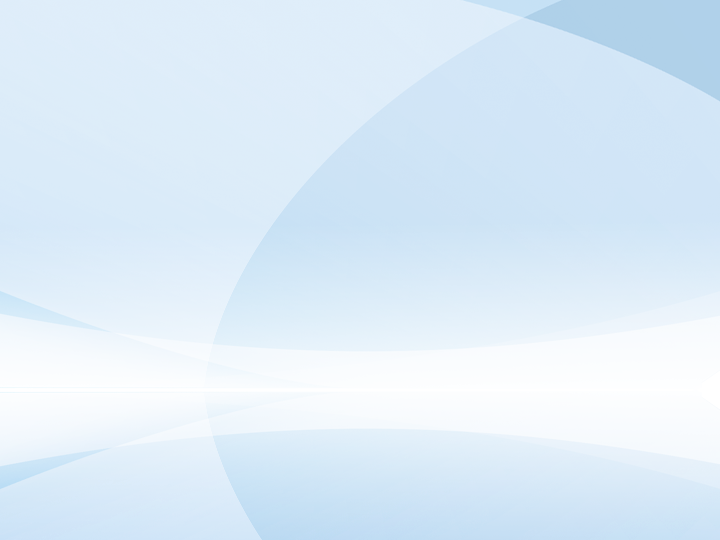 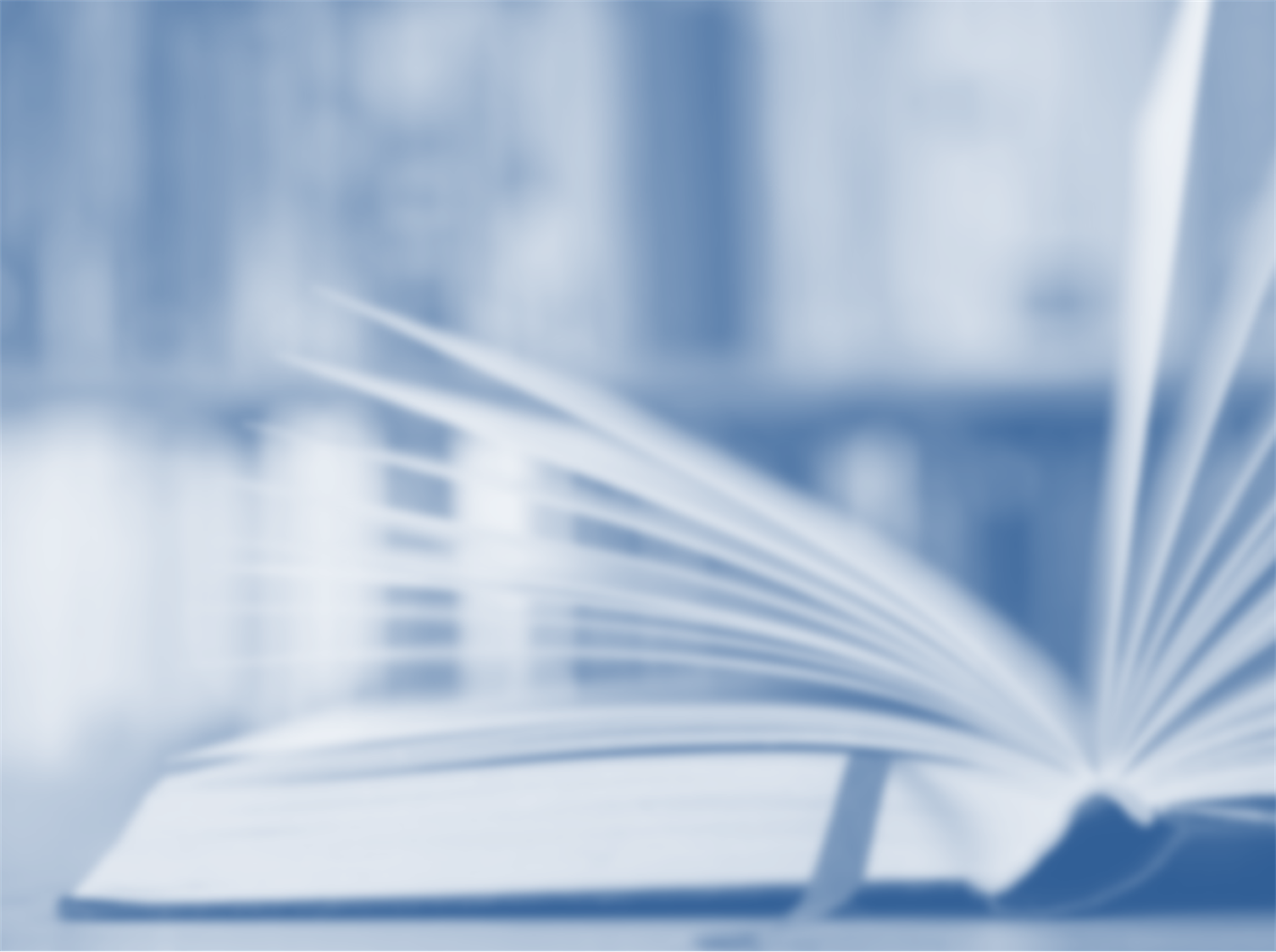 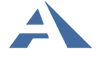 Издательство «Академкнига/Учебник»
Индивидуализация  образования
школьников
Использование печатных и электронных средств обучения позволяют на уроке обеспечить сочетание различных методов и форм обучения с учетом индивидуальных особенностей детей 
В качестве примера, показывающего возможности индивидуализации самоконтроля обучающимися своих достижений при помощи электронных средств обучения, можно провести фрагмент (ы) урока (ов)
_______________________________________________________
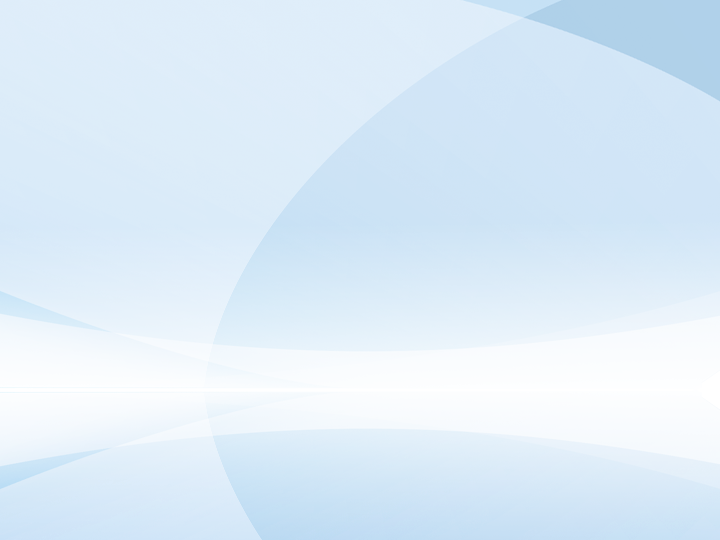 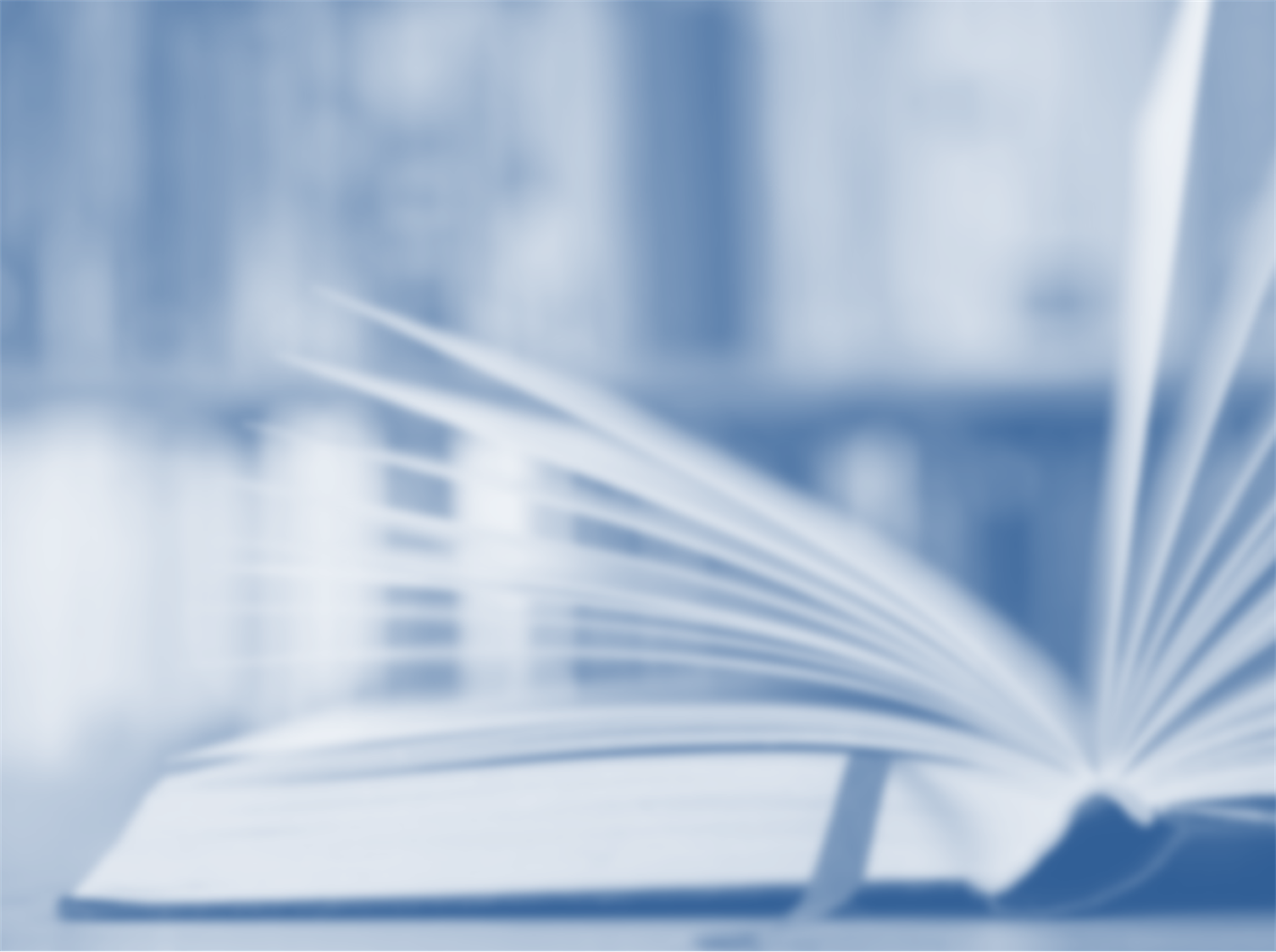 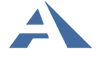 Издательство «Академкнига/Учебник»
Индивидуализация  образования
школьников
Использование печатных и электронных средств обучения позволяют на уроке обеспечить сочетание различных методов и форм обучения с учетом индивидуальных особенностей детей
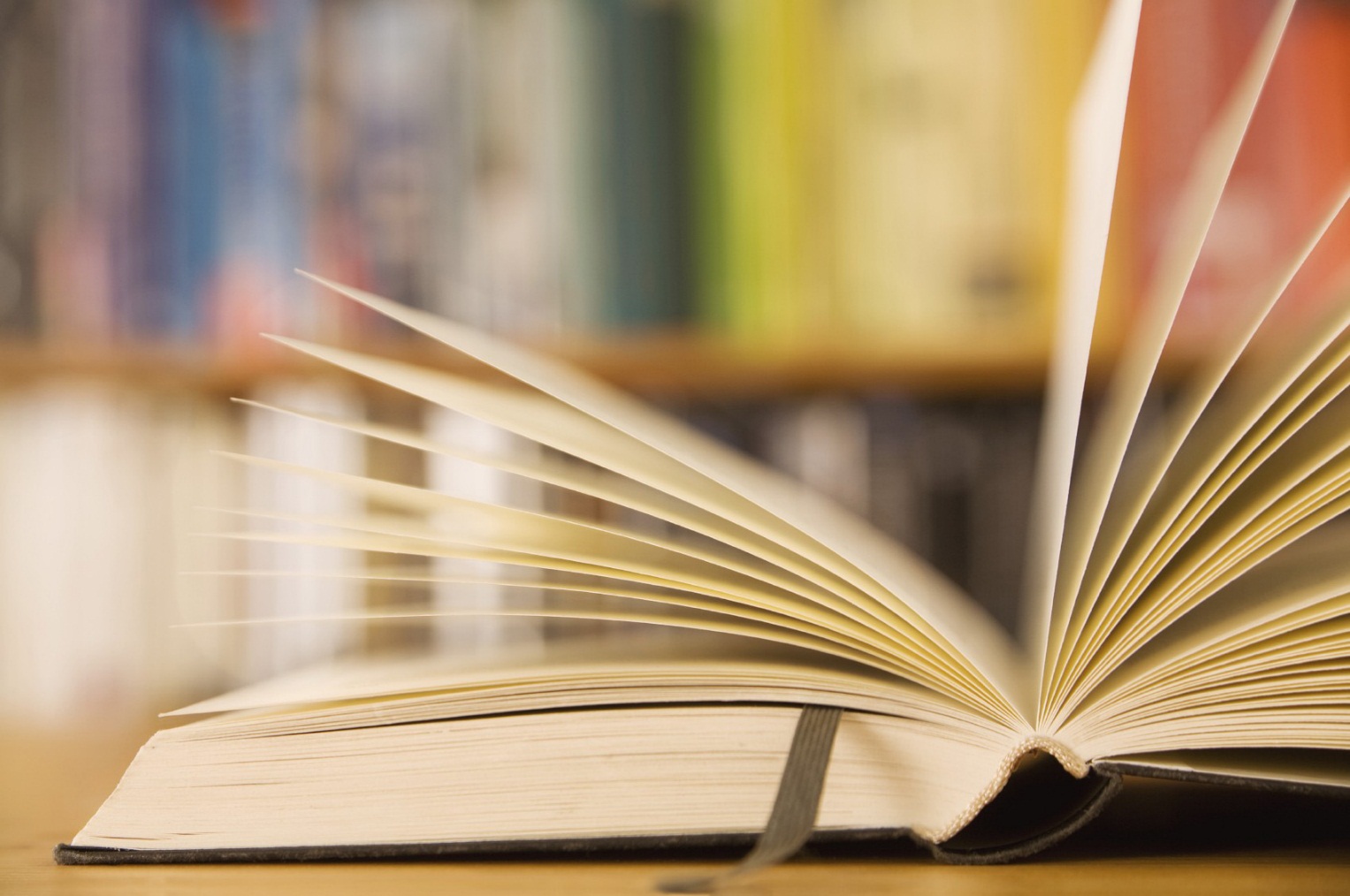 7. Организация самостоятельной деятельности школьников – актуальное требование ФГОС  

В соответствии с ФГОС, при получении НОО осуществляется формирование основ умения учиться и способности к организации своей деятельности - умение принимать, сохранять цели и следовать им в учебной деятельности, планировать свою деятельность, осуществлять ее контроль и оценку, взаимодействовать с педагогом и сверстниками в учебной деятельности.
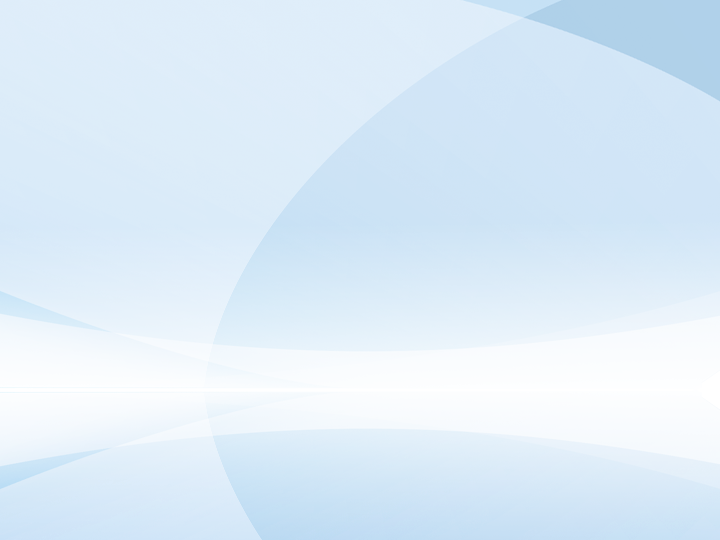 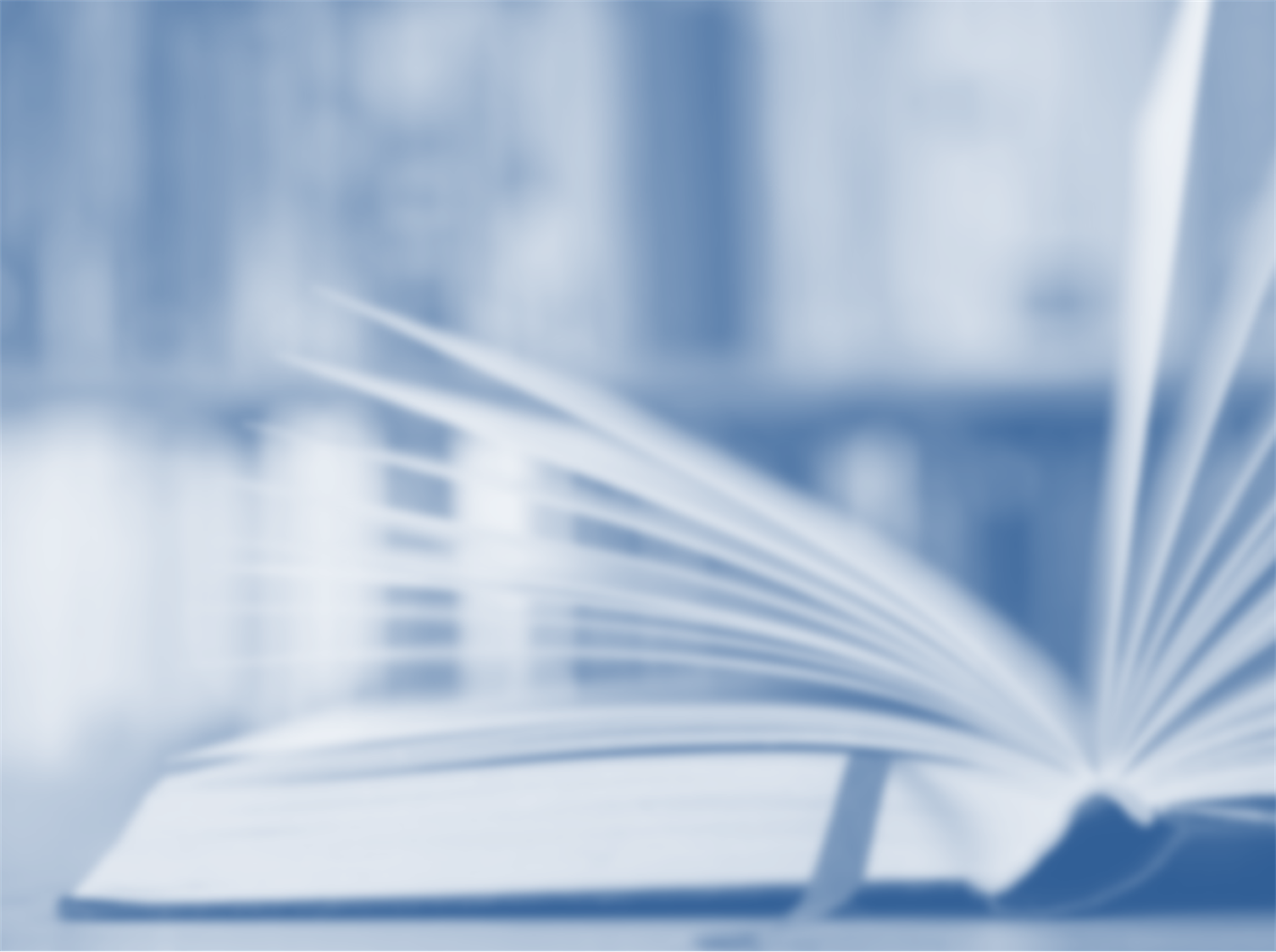 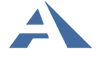 Издательство «Академкнига/Учебник»
Организация самостоятельной деятельности школьников – актуальное требование ФГОС
Обучающиеся, начиная с 1 класса, последовательно и обучаются работать с источниками информации, основным из которых является учебник в печатной и электронной форме
Я гарантирую, что обучающиеся моего класса овладели навигационной системой учебников и всех дополняющих его учебных пособий. Они:
	понимают условные обозначения   
	умеют работать с оглавлением 
	находят стр., где расположены справочники 
	овладели приемами парной работы 
	самостоятельно выполняют домашние задания
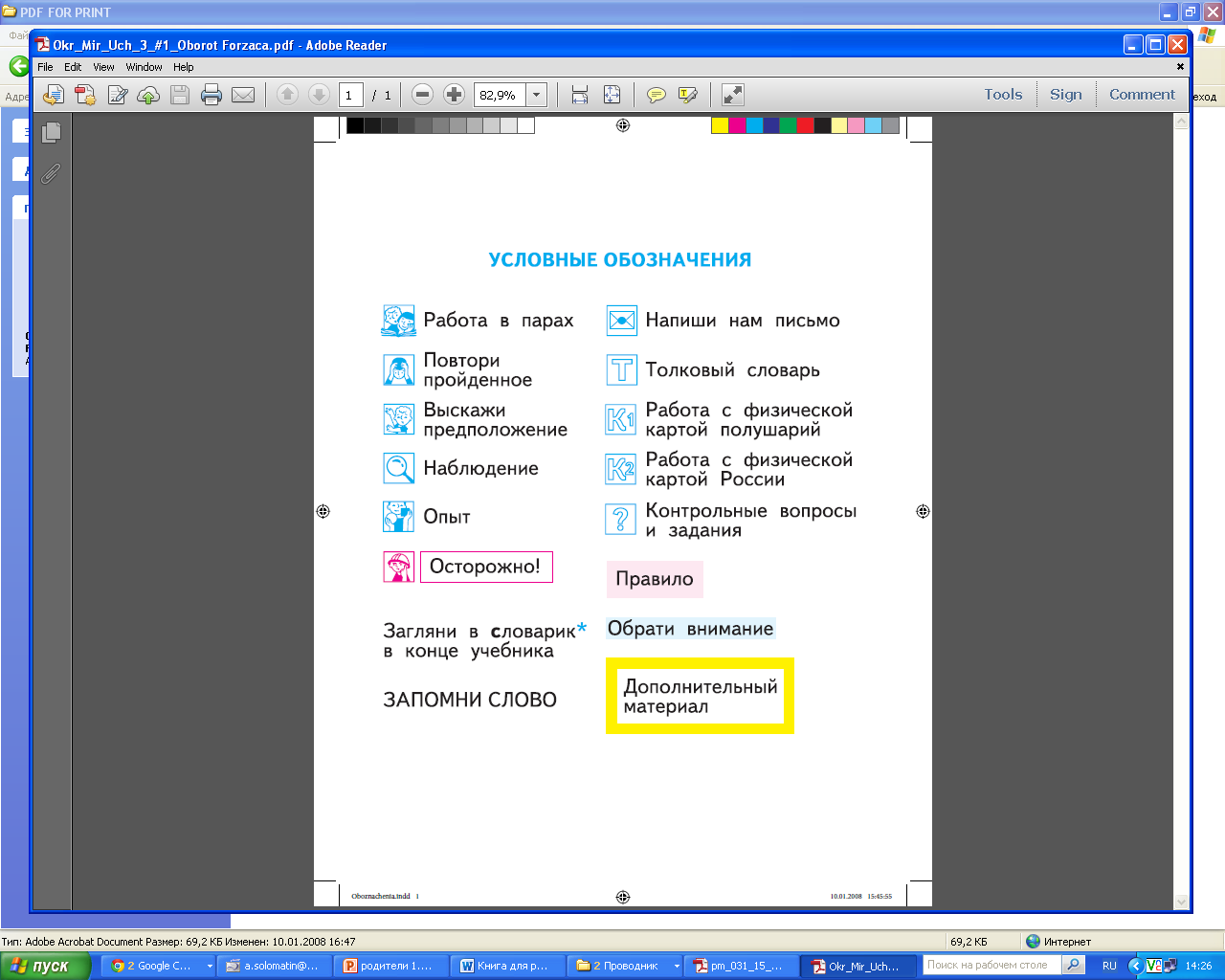 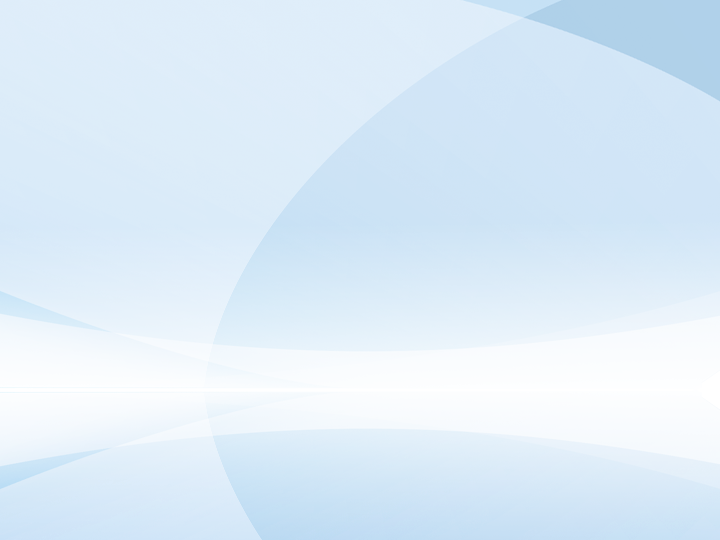 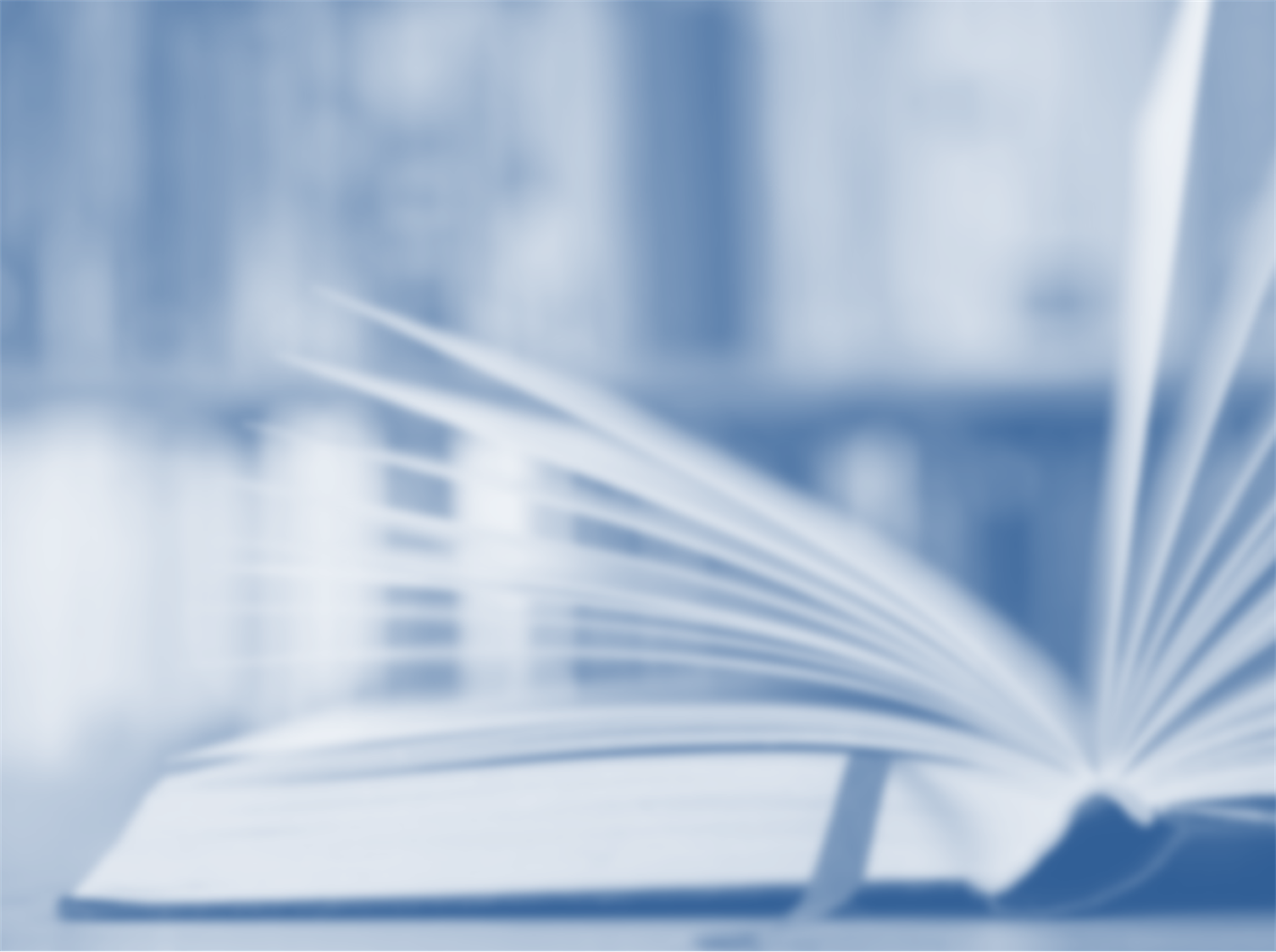 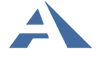 Издательство «Академкнига/Учебник»
Другие вопросы самооценки в данном разделе
Навыки использования детьми простейшего школьного оборудования
Умение обучающихся работать со словарями (орфографический, грамматический, орфоэпический,  слово-образовательный…)
Использование электронных форм учебников, в т.ч. умения: 
- оценить результаты своих достижений 
- использовать тренажеры в электронной форме 
- применять закладки и заметки, аудиофрагменты и видеоролики
- использовать изображения, снабженные интерактивными инструментами…
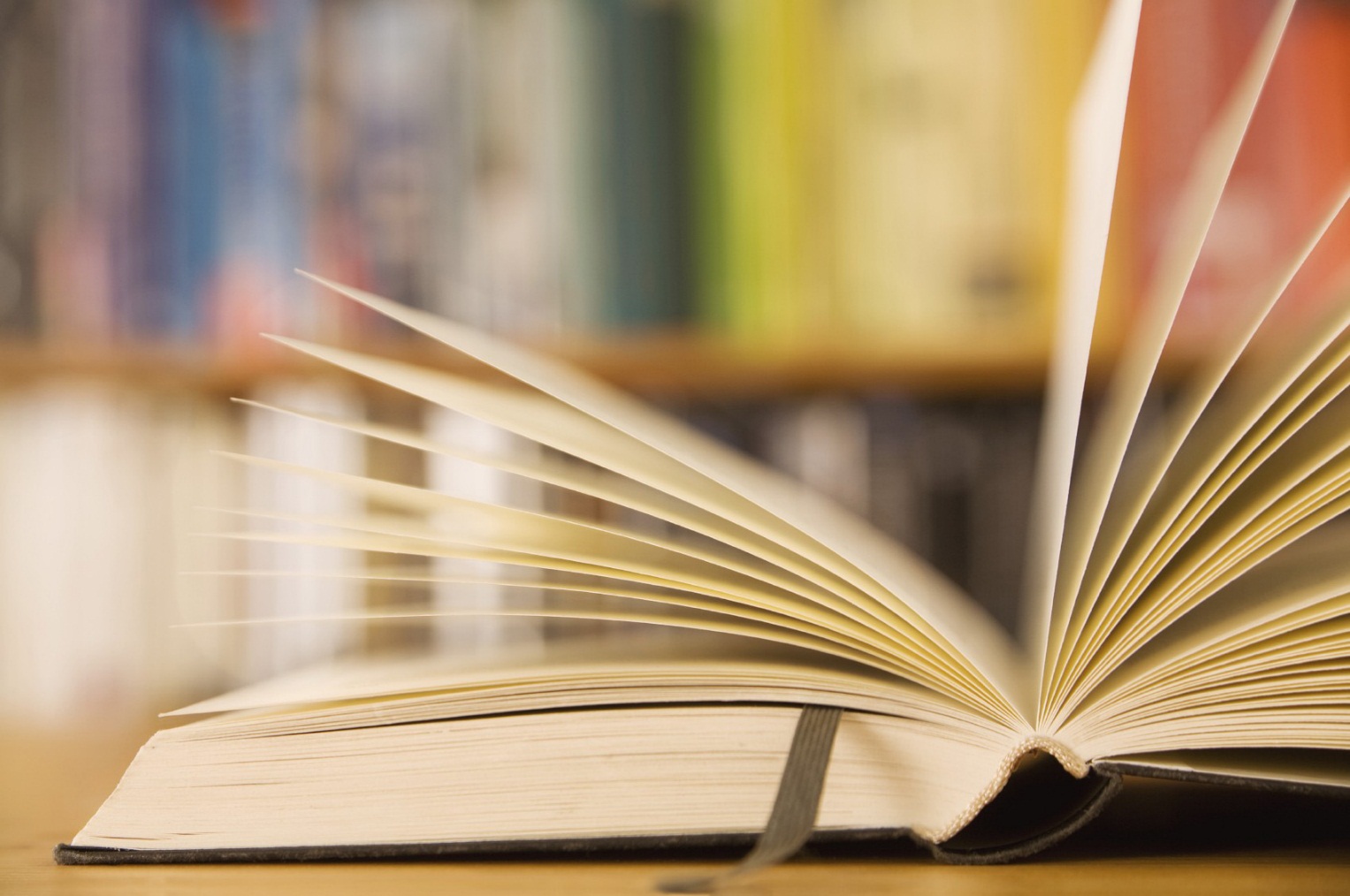 8. Индивидуальный подход к детям, имеющим склонности к определенным видам деятельности

Поддержка ребенка, имеющего признаки одаренности – требование должностных обязанностей и профессионального стандарта «Педагог».
В силу личностных особенностей, по отношению к таким детям необходимы особое внимание, дополнительные усилия для развития потенциала, адаптации к окружающему миру, взаимодействия со сверстниками и взрослыми.
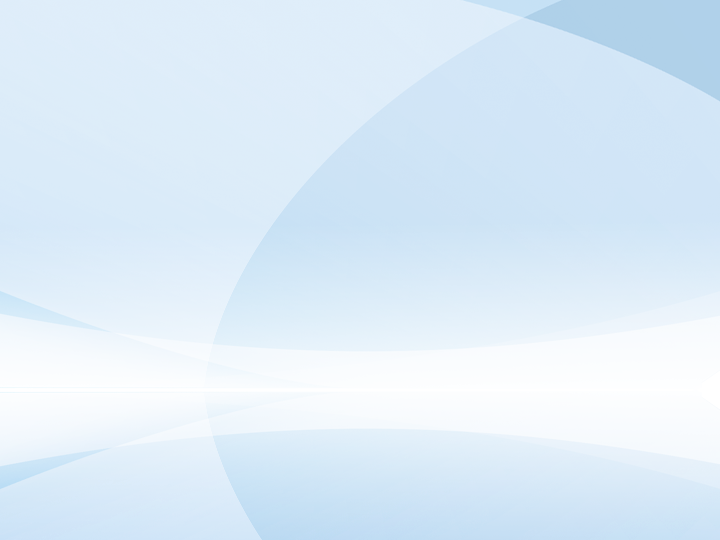 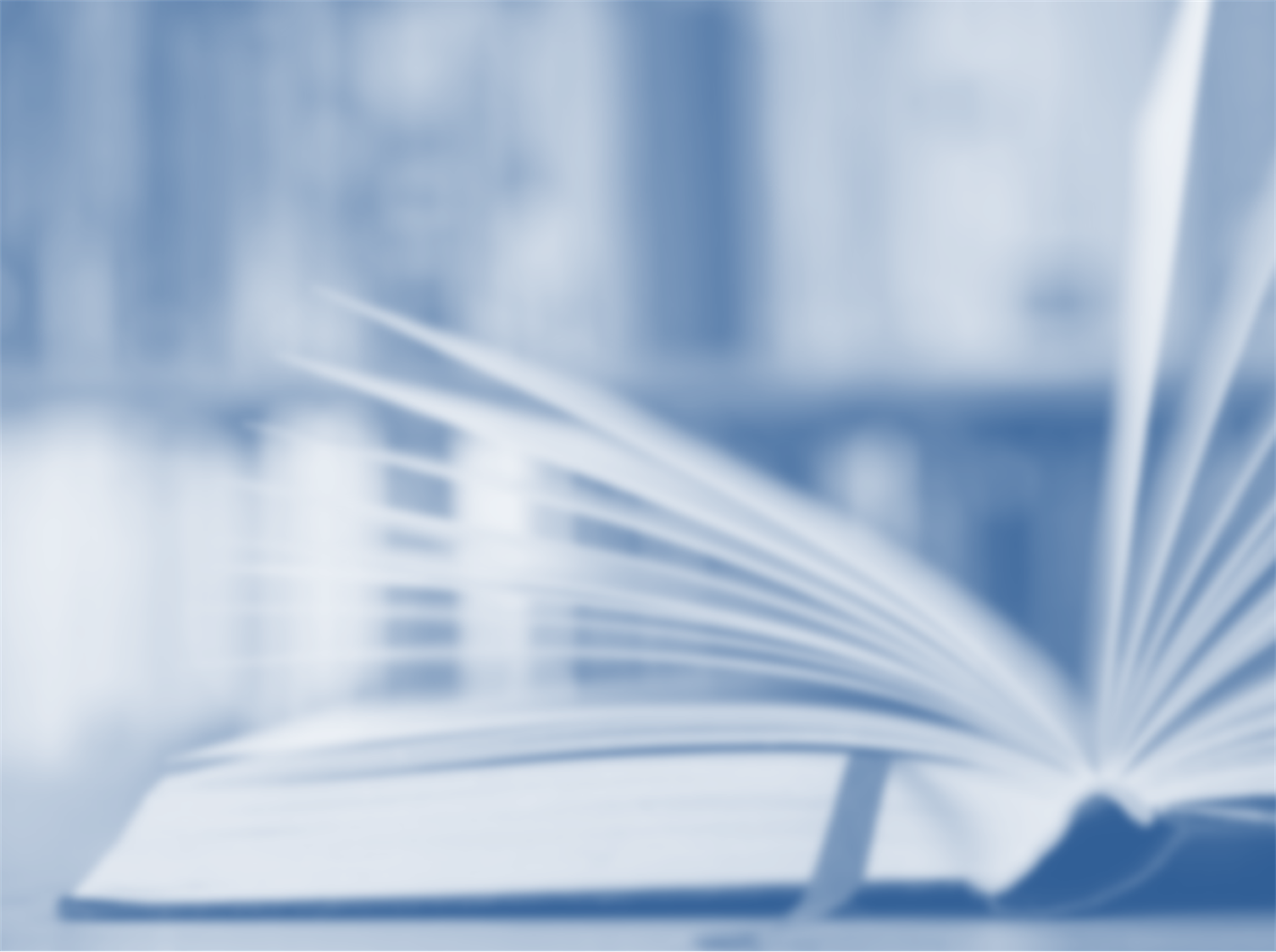 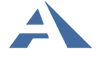 Издательство «Академкнига/Учебник»
Индивидуальный подход к детям, имеющим склонности к определенным видам деятельности
Следует согласиться, что основное условие, позволяющее выявить детей с признаками одаренности в школе, связано с возможностью  постоянного наблюдения за их деятельностью: 
	наблюдение за поведением детей на уроках и переменах
	изучение деятельности в условиях внеурочных мероприятий
	учет мнений родителей
	рассмотрение заключений специалистов школы, а также внешкольных учреждений
	В моем классе учатся дети, которые посещают УДОД
Имена и фамилии этих детей _____________________________
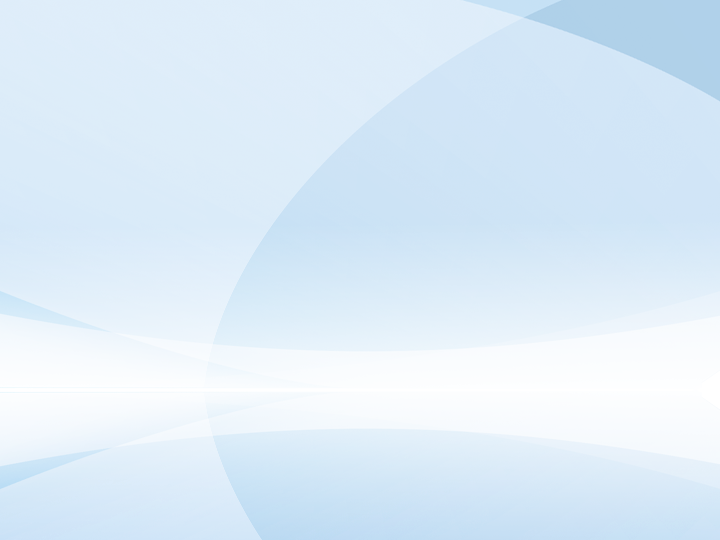 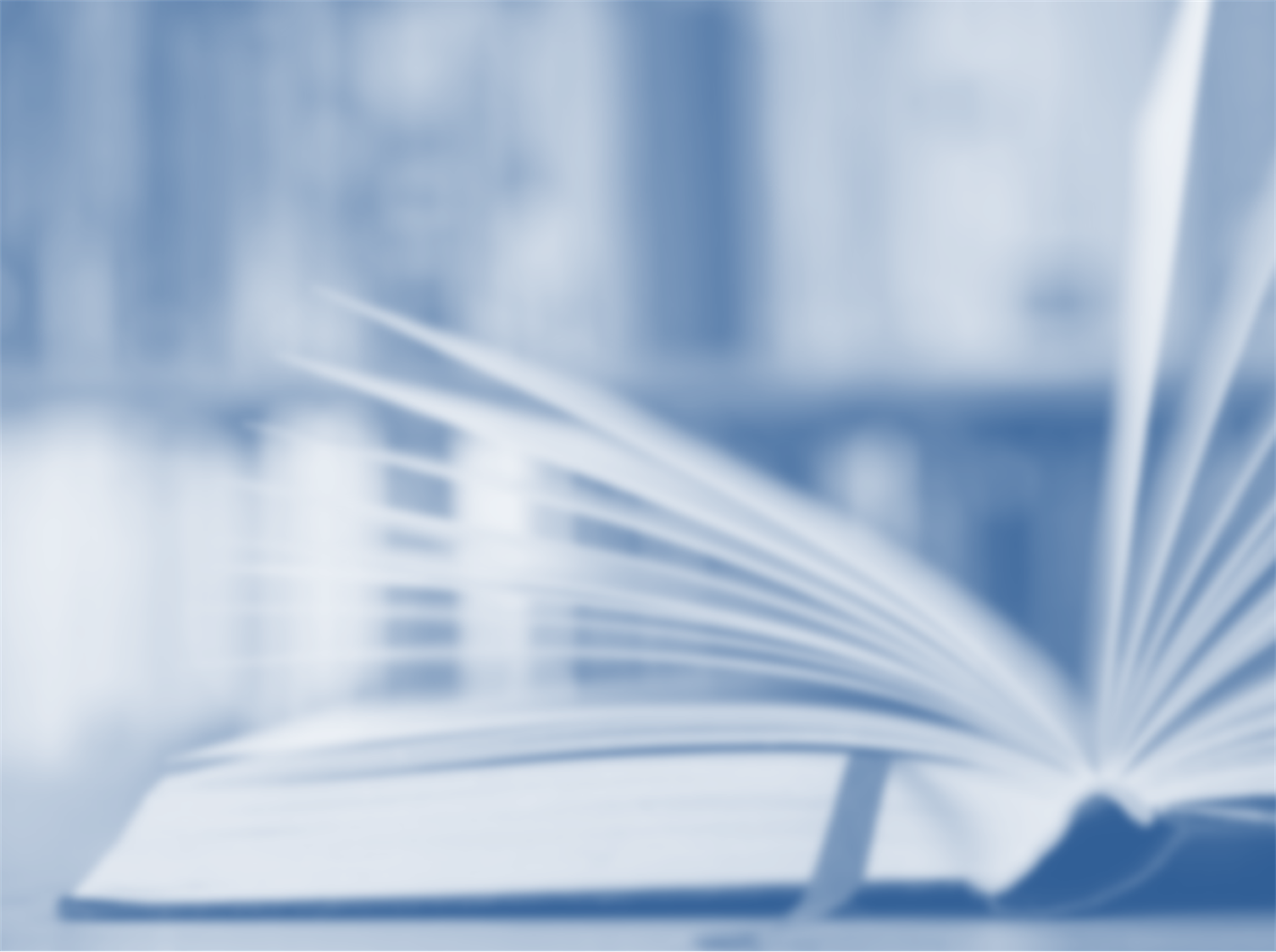 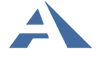 Издательство «Академкнига/Учебник»
Индивидуальный подход к детям, имеющим склонности к определенным видам деятельности
В моем классе учатся дети, имеющие способности к  конструированию
	Среди учеников моего класса есть дети, которые уверенно выходят в интернет, используя различные электронные устройства 
	Выявлена группа детей со способностями к спортивным видам деятельности
	В классе учатся дети, которые проявляют повышенный  интерес и выраженные склонности к изучению  отдельных предметов
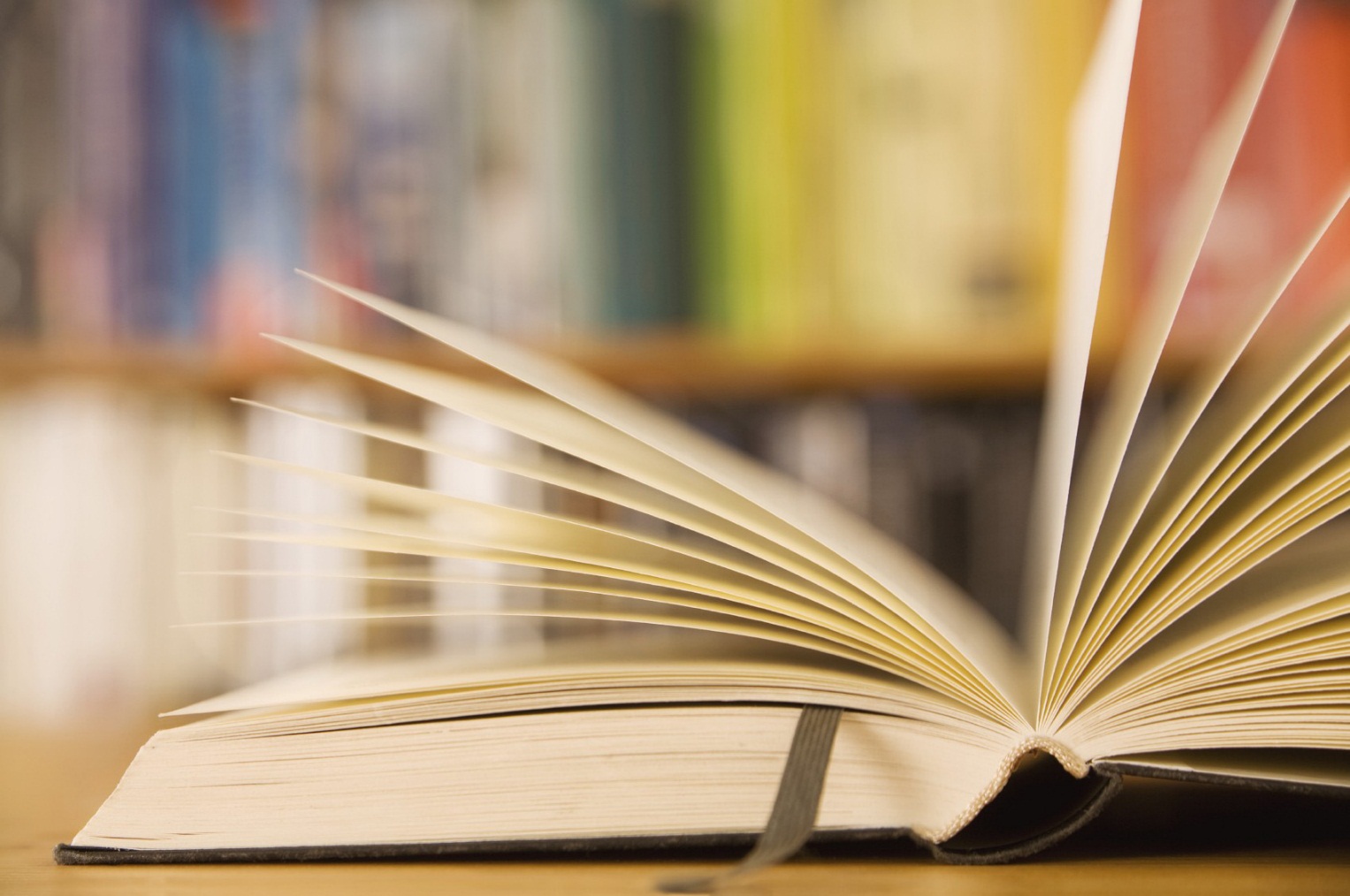 9. Поддержка детей с ограниченными возможностями здоровья 

Согласно закона «Об образовании в РФ», обучающийся с ОВЗ - физическое лицо, имеющее недостатки в физическом и (или) психологическом развитии, подтвержденные ПМПК и препятствующие получению образования без создания специальных условий.
Группа  детей  с ОВЗ чрезвычайно разнообразна. Это определяется тем, что в неё входят дети с разными нарушениями развития: слуха, зрения, речи, опорно-двигательного аппарата, с выраженными расстройствами эмоционально-волевой сферы, с задержкой развития…
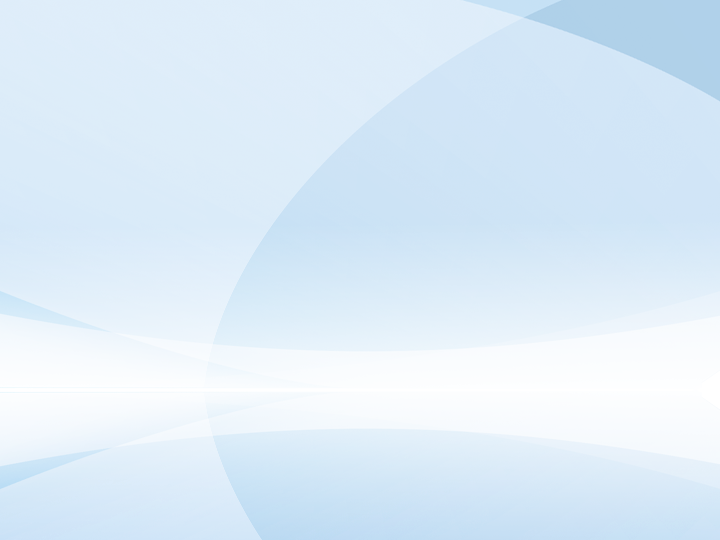 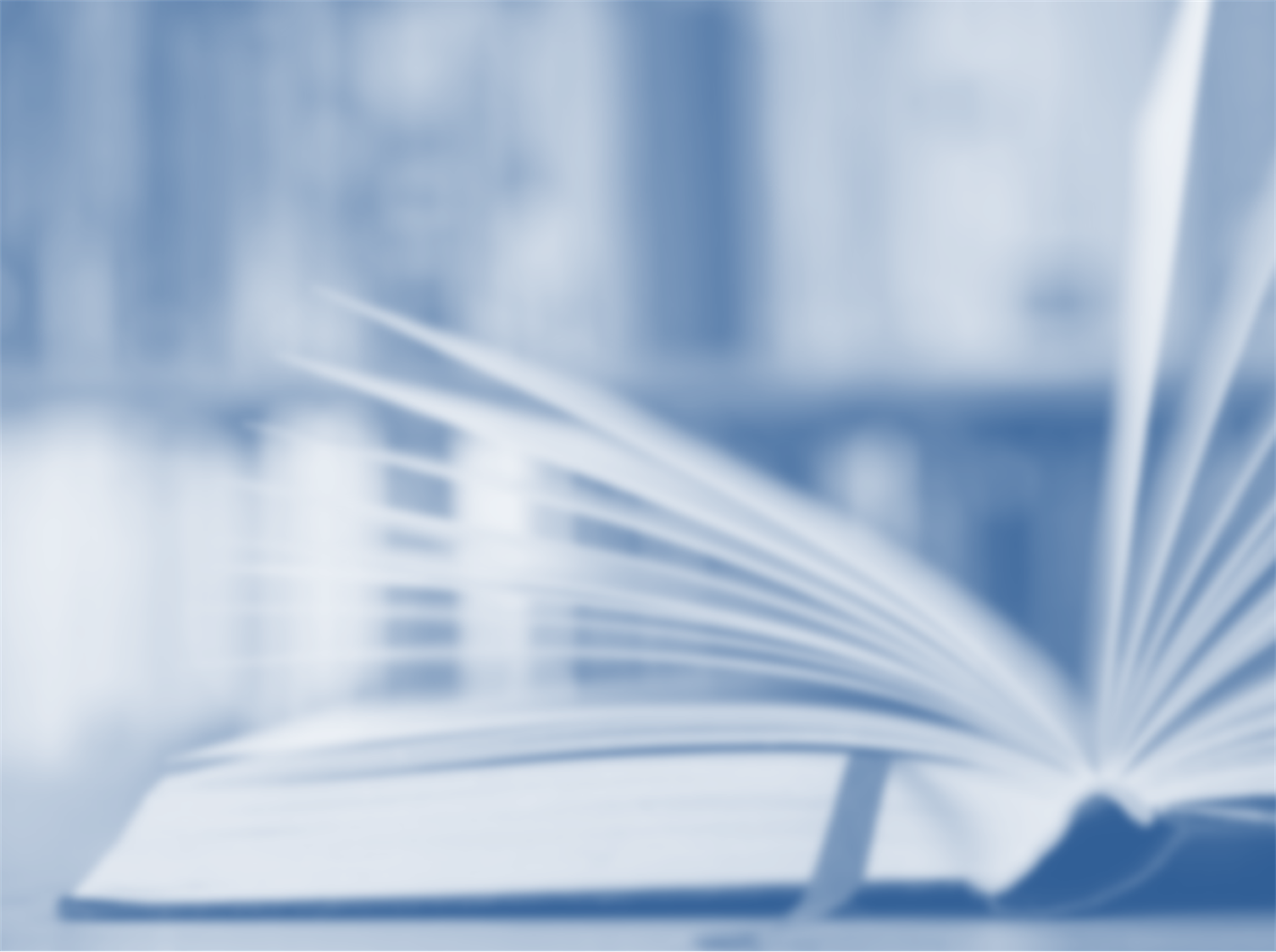 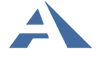 Издательство «Академкнига/Учебник»
Поддержка детей с ограниченными возможностями здоровья
В моем классе обучаются дети с ОВЗ 
	Имена и фамилии этих детей, а также наиболее типичные индивидуальные ограничения ____________________________
	Для детей с ОВЗ создаются специальные условия, чтобы они  получали образование совместно с другими обучающимися
	Разработана адаптированная ООП
	Используются индивидуальные учебные планы
	Используются разработанные для таких детей пособия 
	Используются специальные компьютерные технологии 
	Подбираются особые приемы и средства обучения
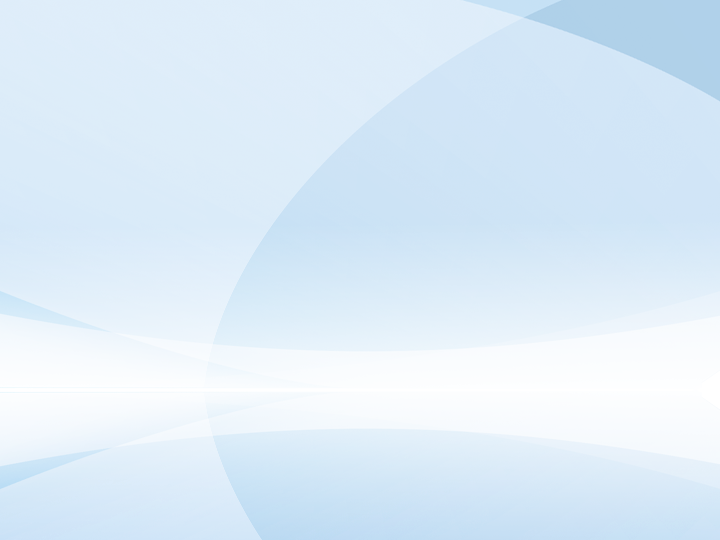 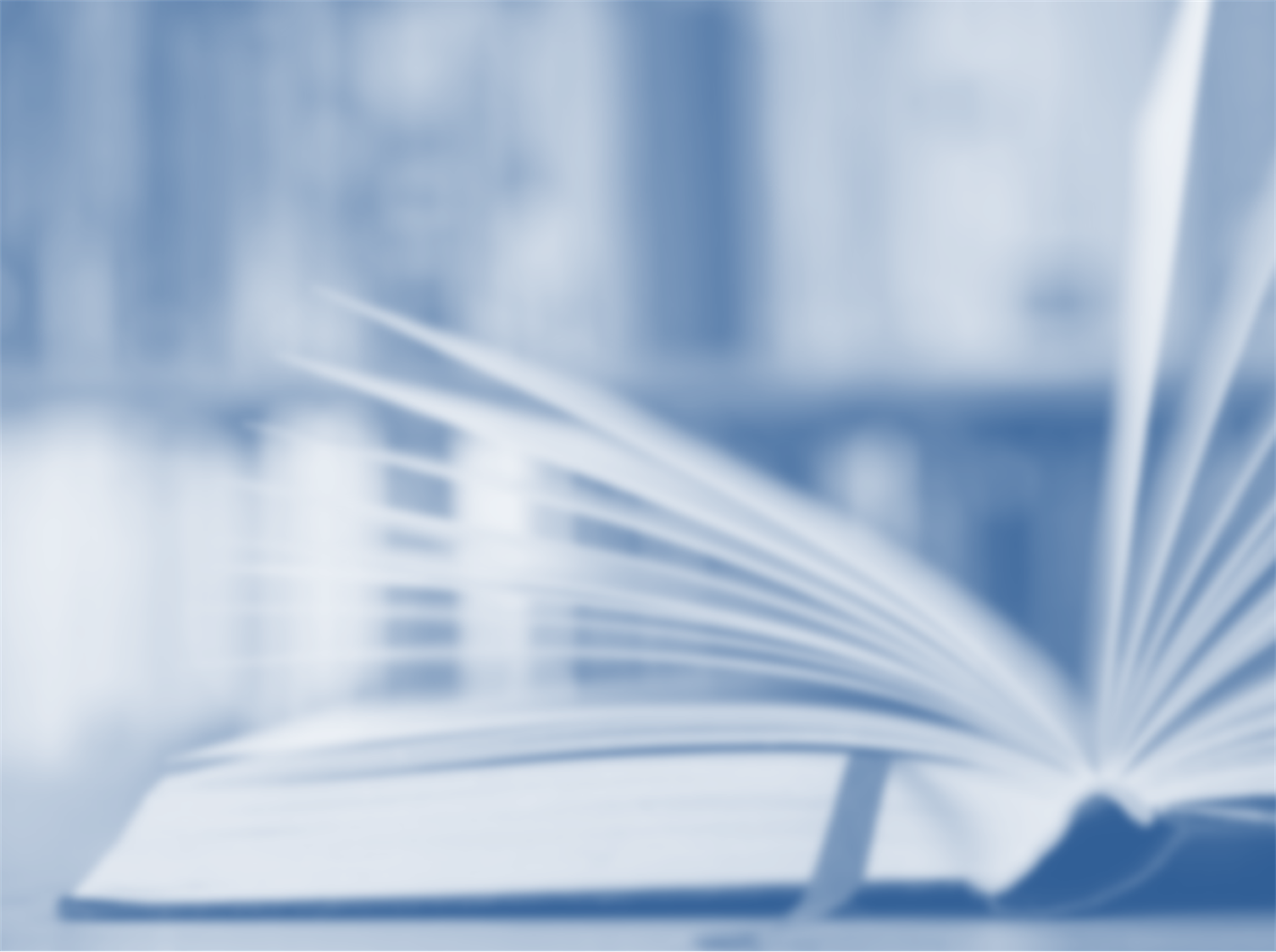 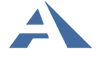 Издательство «Академкнига/Учебник»
Поддержка детей с ограниченными возможностями здоровья
Результативность индивидуального подхода к детям с ОВЗ можно охарактеризовать следующими достижениями:
	повысился уровень самостоятельности и умственной работоспособности  
сформированы навыки:
	послогового чтения                    целыми словами 
	чтения предложениями             чтения словосочетаниями 
	улучшились отношения с одноклассниками (нет конфликтов на уроках и переменах), сформирован навык парной работы 
	все дети с ОВЗ переведены в следующий класс и будут обучаться в классе с остальными детьми по ИУП
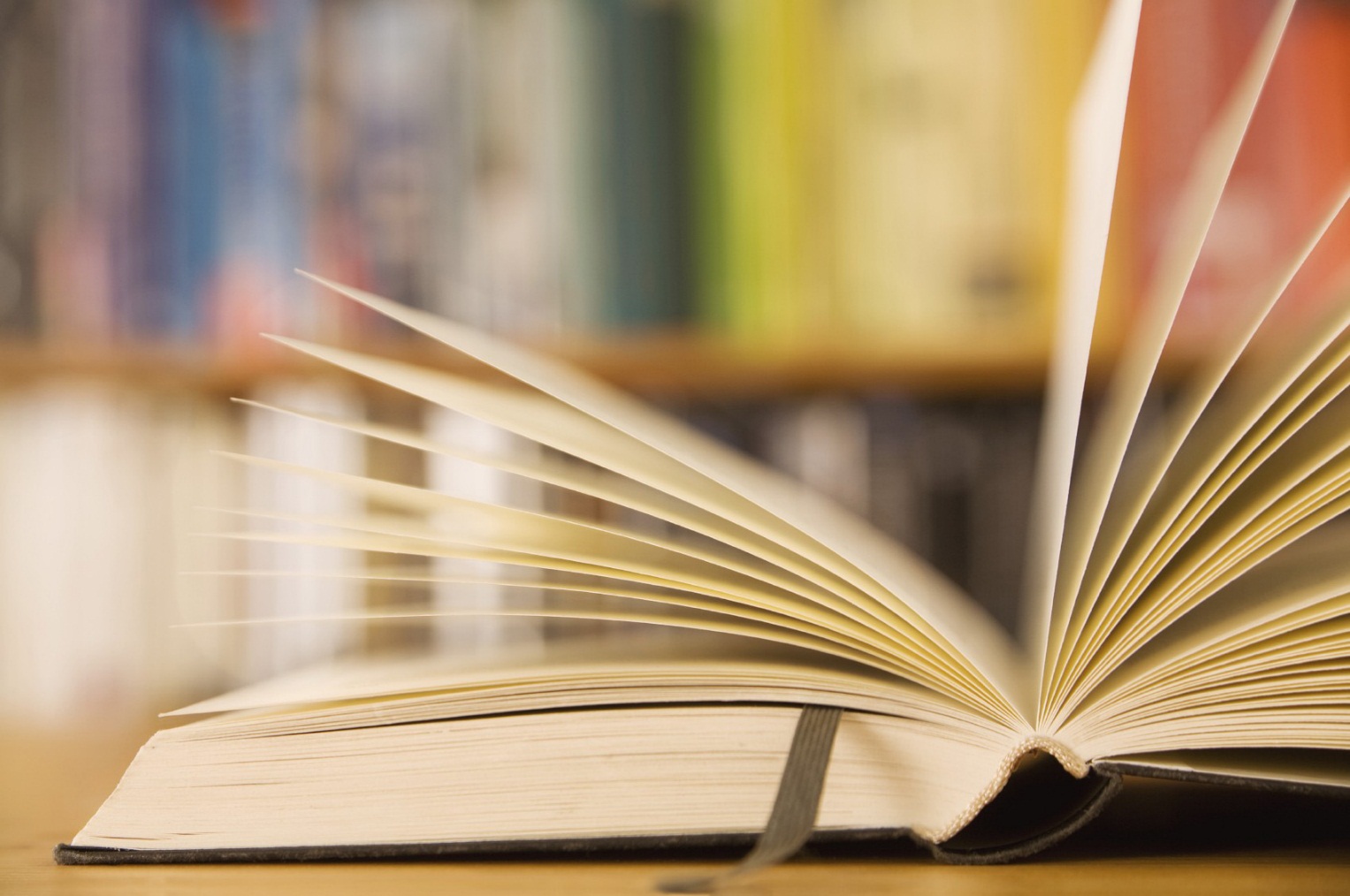 10. Воспитание младших школьников 
как профессионально-педагогическая задача


В соответствии с ФГОС, при получении начального общего образования осуществляется:
- становление основ гражданской идентичности и мировоззрения обучающихся;
-  духовно-нравственное развитие и воспитание обучающихся, предусматривающее принятие ими моральных норм, нравственных установок, национальных ценностей;
- укрепление физического и духовного здоровья обучающихся…
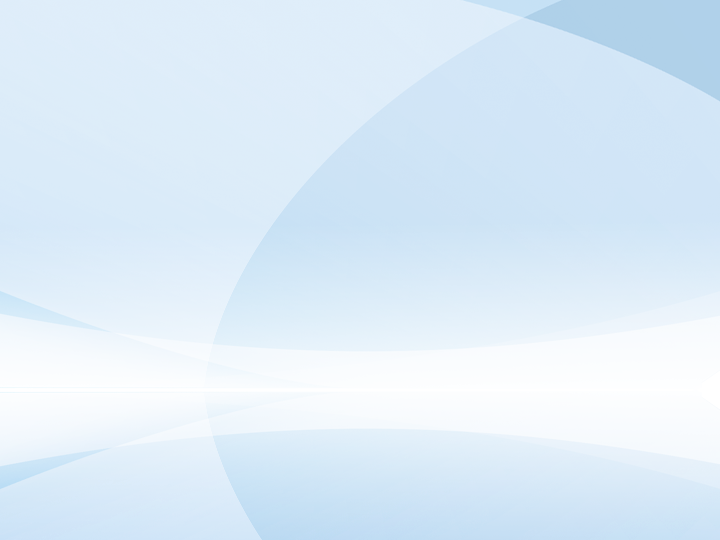 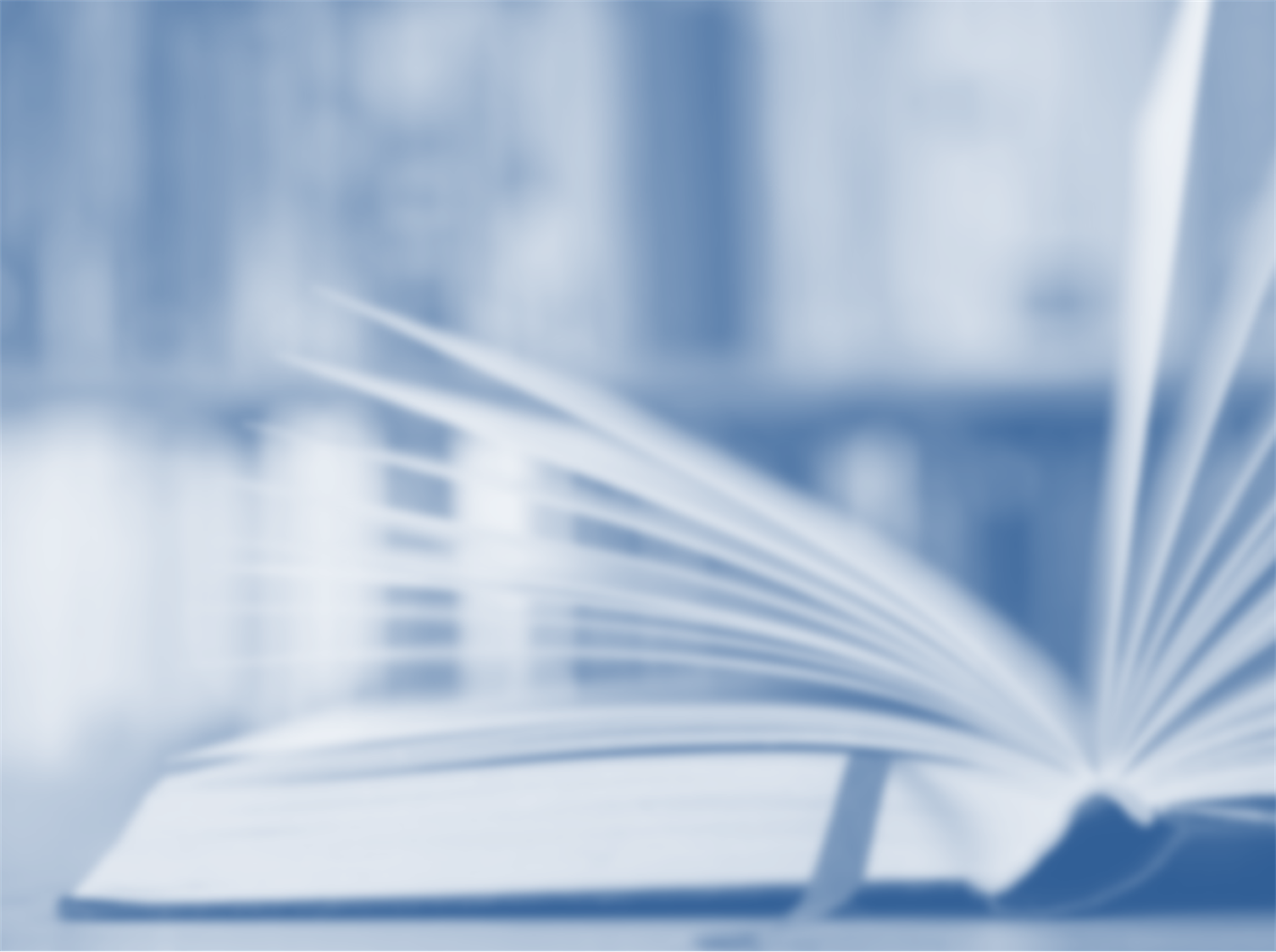 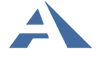 Издательство «Академкнига/Учебник»
Воспитание младших школьников 
как профессионально-педагогическая задача
Достижение указанных задач становится возможным при условии использования всех содержательных и организационных ресурсов на каждом уроке и внеурочном мероприятии с первого по четвертый класс при изучении всех без исключения предметов и освоении курсов
Например ____________________________________________
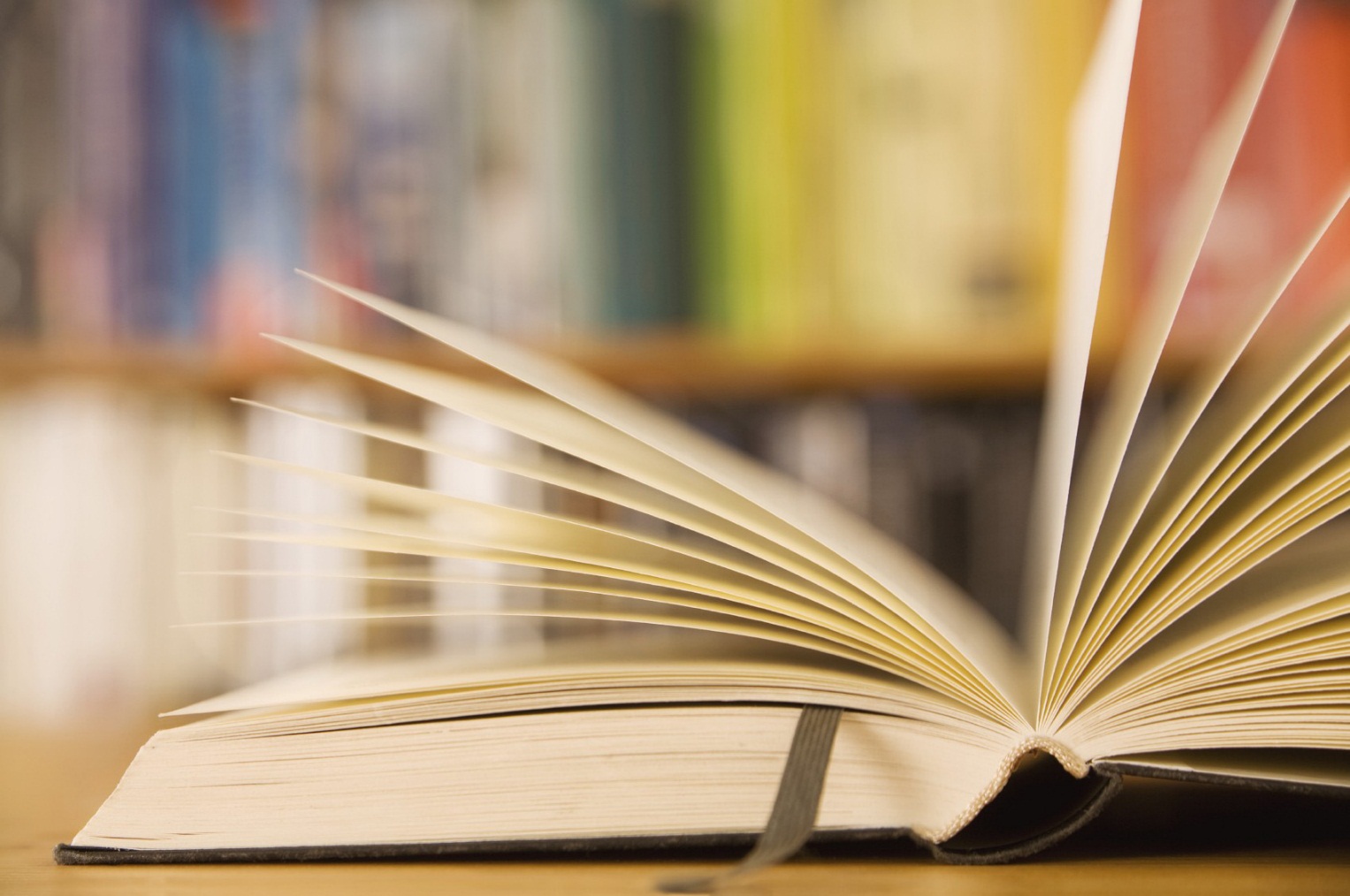 11. Система оценки достижений обучающихся


Известно, что ФГОС устанавливает три группы результатов (личностные, метапредметные, предметные), ответственность за достижение которых несет главным образом школа.
 Система оценки включает: основные направления и цели оценочной деятельности; критерии, процедуры и состав инструментария оценивания;
механизмы достижения планируемых результатов и комплексный подход к их оценке, включая оценку динамики учебных достижений обучающихся...
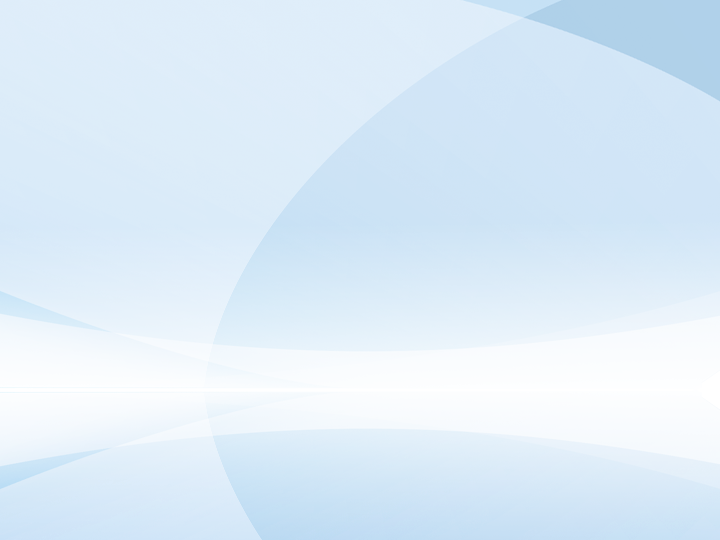 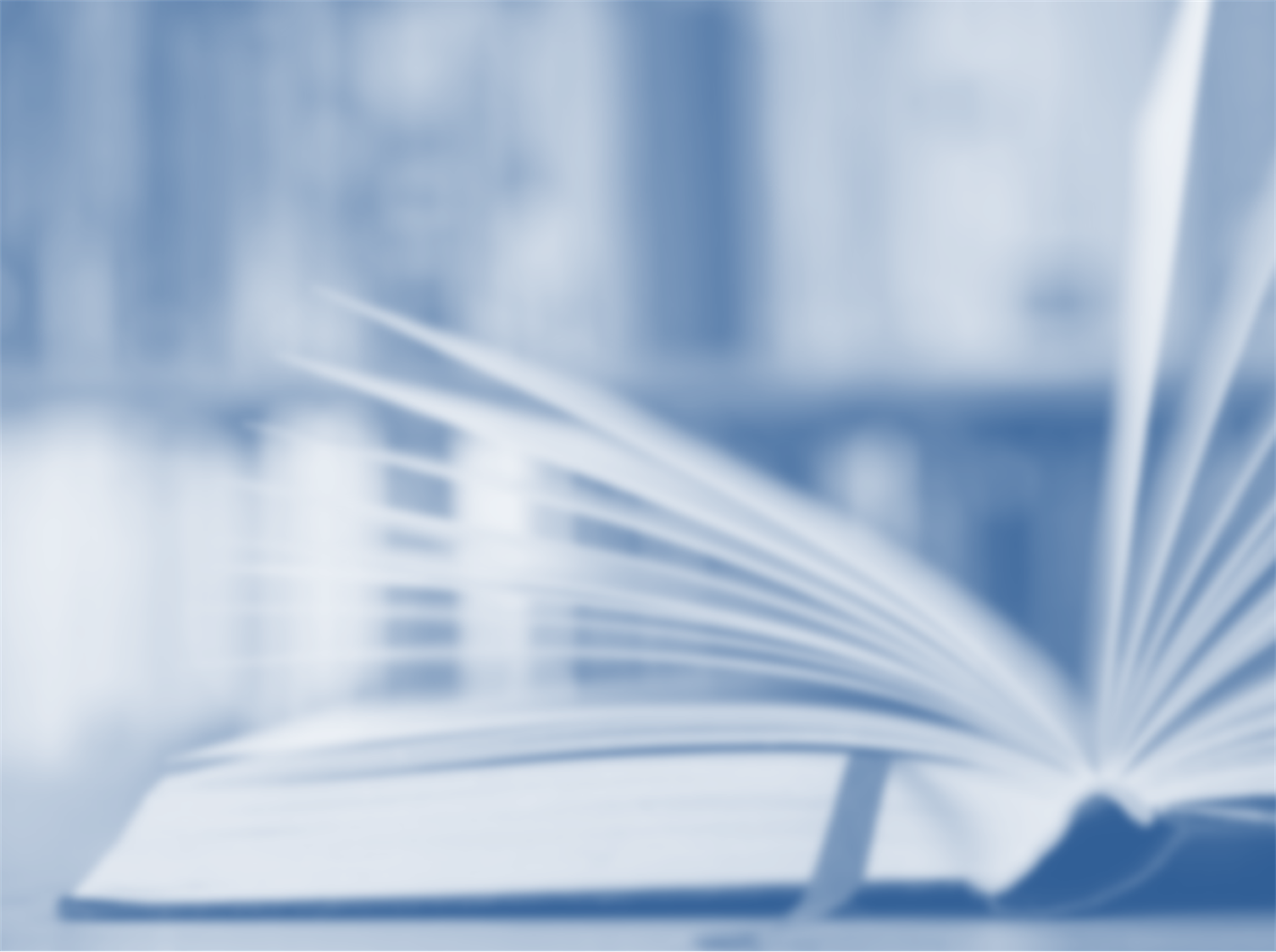 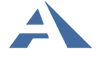 Издательство «Академкнига/Учебник»
К наиболее значимым требованиям к системе оценивания относятся:
индивидуальный характер оценивания не только личностных, но и метапредметных,  предметных результатов 
	вовлеченность в оценочную деятельность  не только педагогов, но  и самих обучающихся и их родителей 
	систематичность, регулярность  оценки и самооценки обучающихся на всех этапах обучения 
	использование накопительной системы оценивания
	учет результатов самооценки, зафиксированной в дневниках достижений (портфолио)  учеников 
	учет наблюдений родителей за поведением детей 
	предоставление возможности ученикам повысить баллы
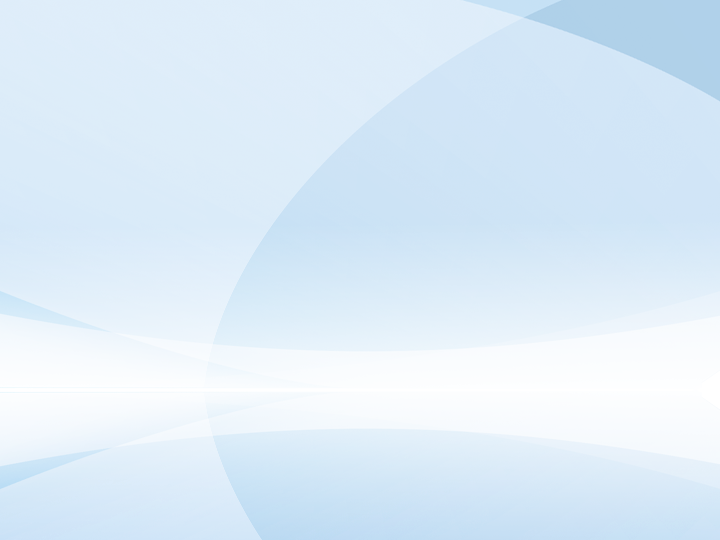 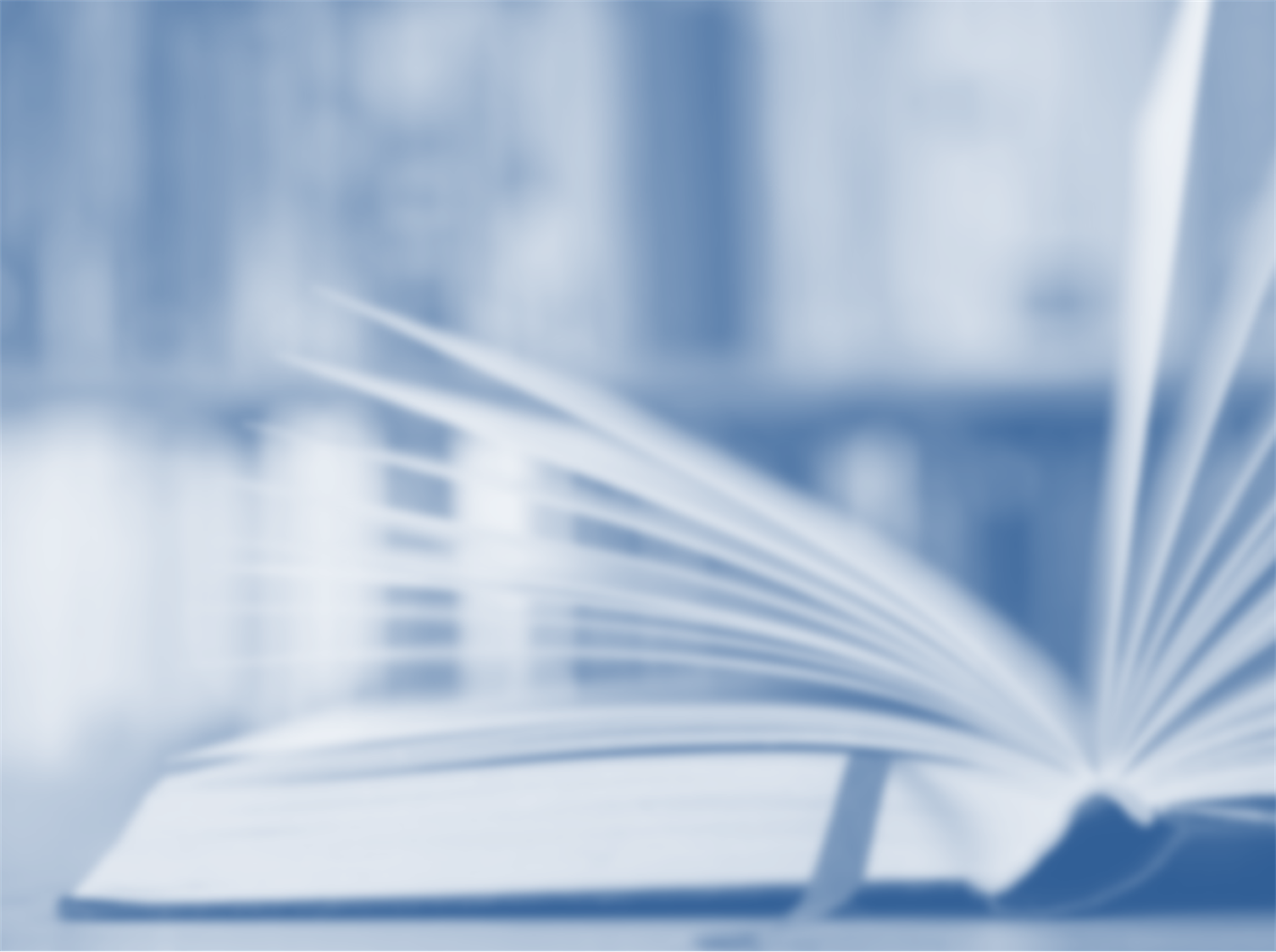 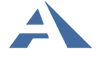 Издательство «Академкнига/Учебник»
Результативность общих подходов к системе оценивания
Обучающиеся научились: 
	контролировать и оценивать результаты своей деятельности
	преобразовывать практическую задачу в познавательную
	осуществлять информационный поиск в различных источниках информации
	использовать знаково-символические средства учебника 
	сотрудничать с учителем и сверстниками при  решении учебных проблем
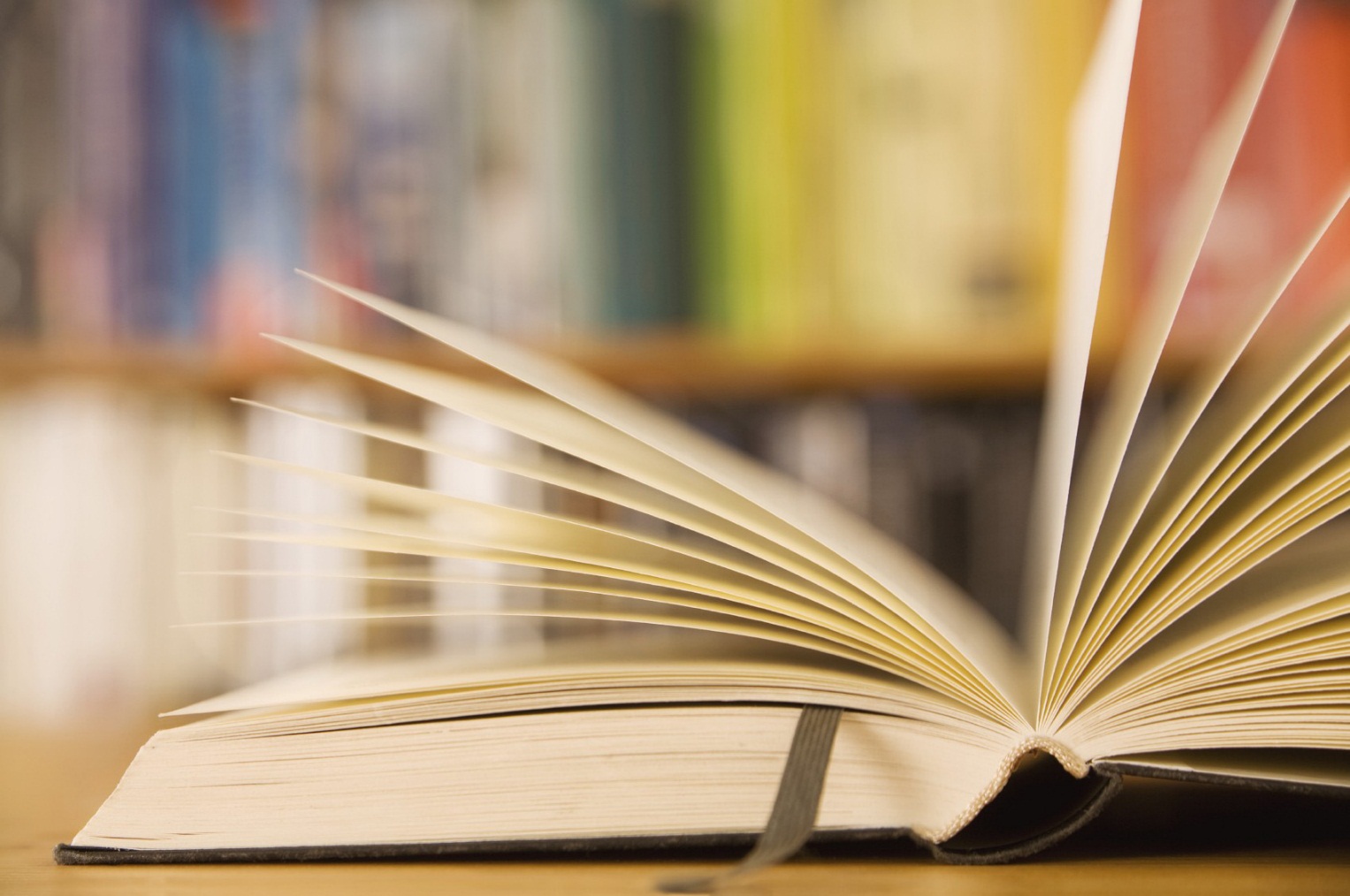 12. Работа с родителями
(законными представителями) обучающихся 


Успешное решение задач воспитания, обучения и развития школьников возможно только при условии взаимодействия семьи и школы. Этот процесс должен быть нацелен на активное включение родителей в жизнь образовательной организации.
Только в этом случае можно рассчитывать на двухстороннее  влияние на ребенка в окружающем его социуме в направлениях духовно-нравственного развития, укрепления здоровья, решения индивидуальных проблем воспитания.
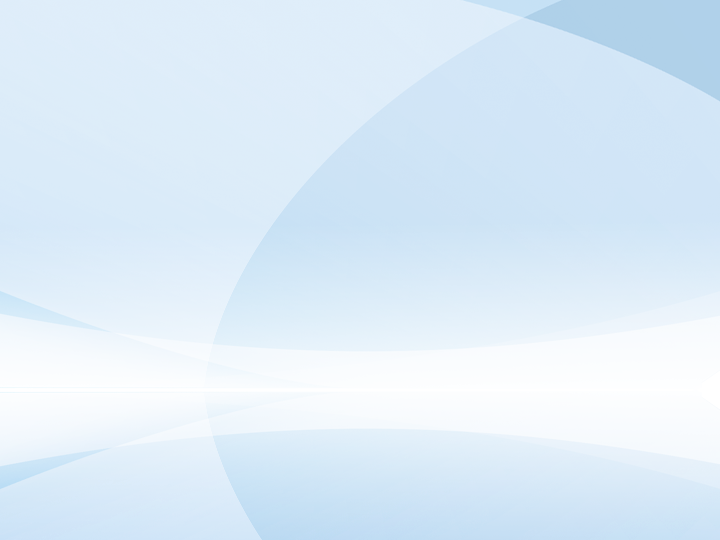 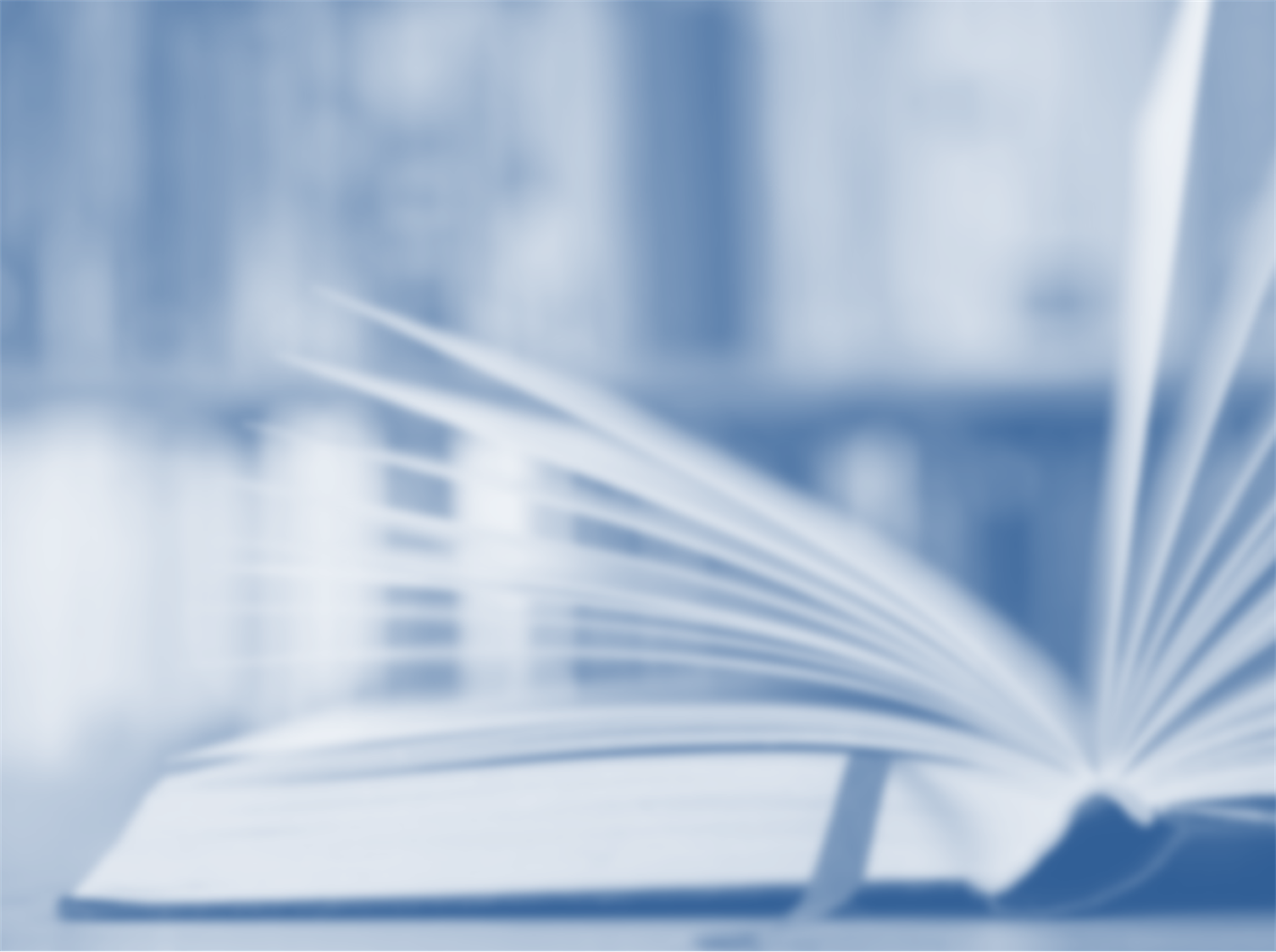 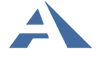 Издательство «Академкнига/Учебник»
Традиционные мероприятия по работе с родителями в нашем классе дополняются:
участием родителей в проведении открытых уроков, например, в форме заседания научного клуба школьников 
	участием в проведении уроков, цель которых - ознакомление детей с профессиями родителей (выступление родителей)
	совместной деятельностью по подготовке и проведению внеурочных мероприятий (выход на природу, экскурсии на предприятия)
	взаимодействием с родителями детей с ОВЗ по разработке и реализации ИУП
	привлечением родителей  к дистанционному образованию
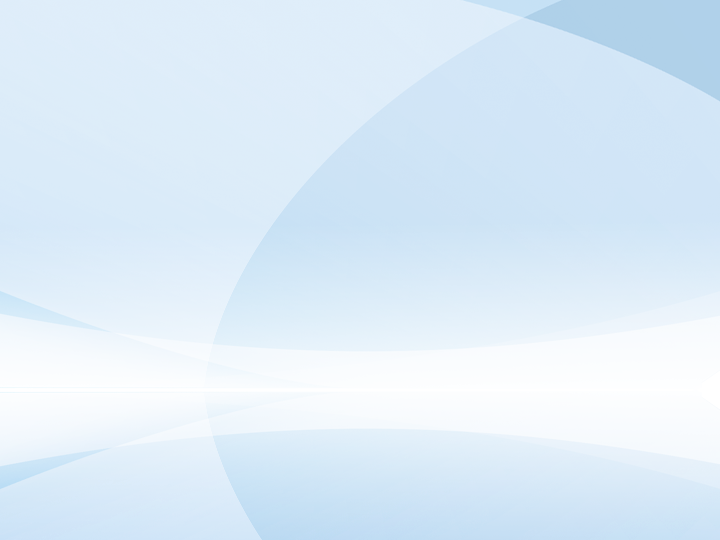 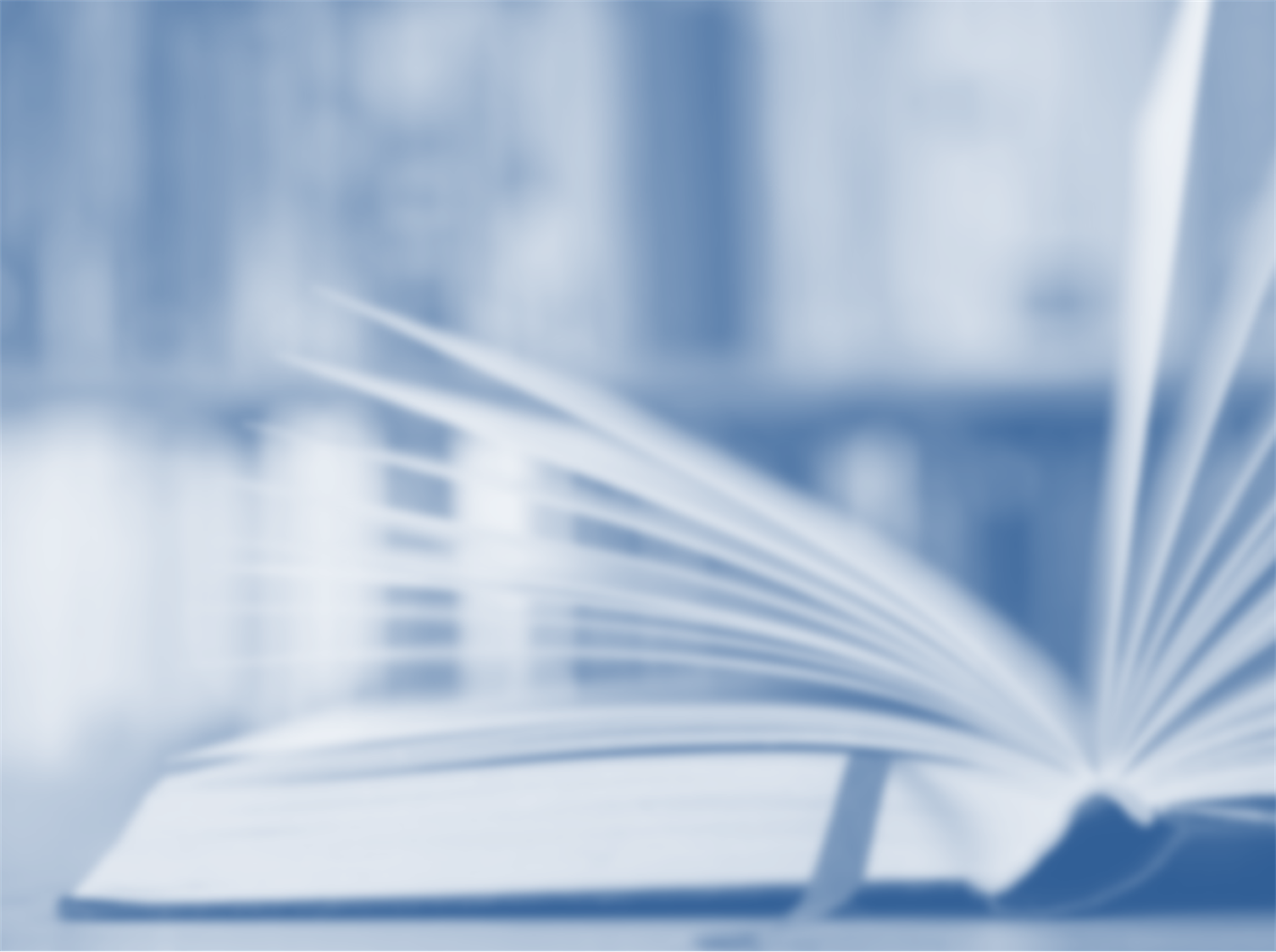 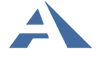 Издательство «Академкнига/Учебник»
Результативность работы, проводимой с родителями, подтверждается:
мнением родителей, которые называют наше взаимодействие полезным и эффективным 
	желанием родителей участвовать в мероприятиях урочной и  внеурочной деятельности
	не снижающейся активностью родителей при проведении родительских собраний (посещаемость, участие в организации и проведении собраний)
	отсутствием правонарушений со стороны детей как из благополучных, так и неблагополучных семей
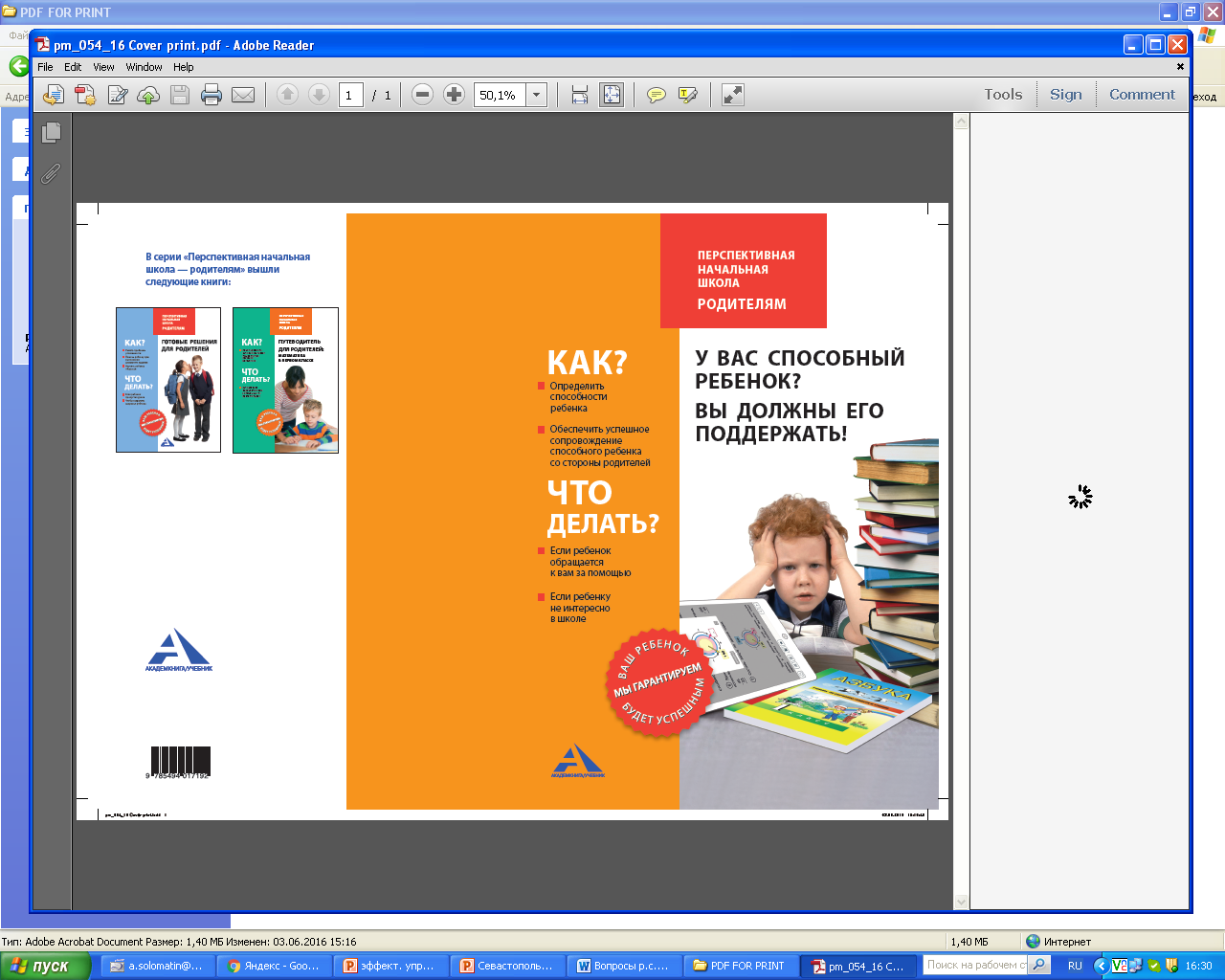 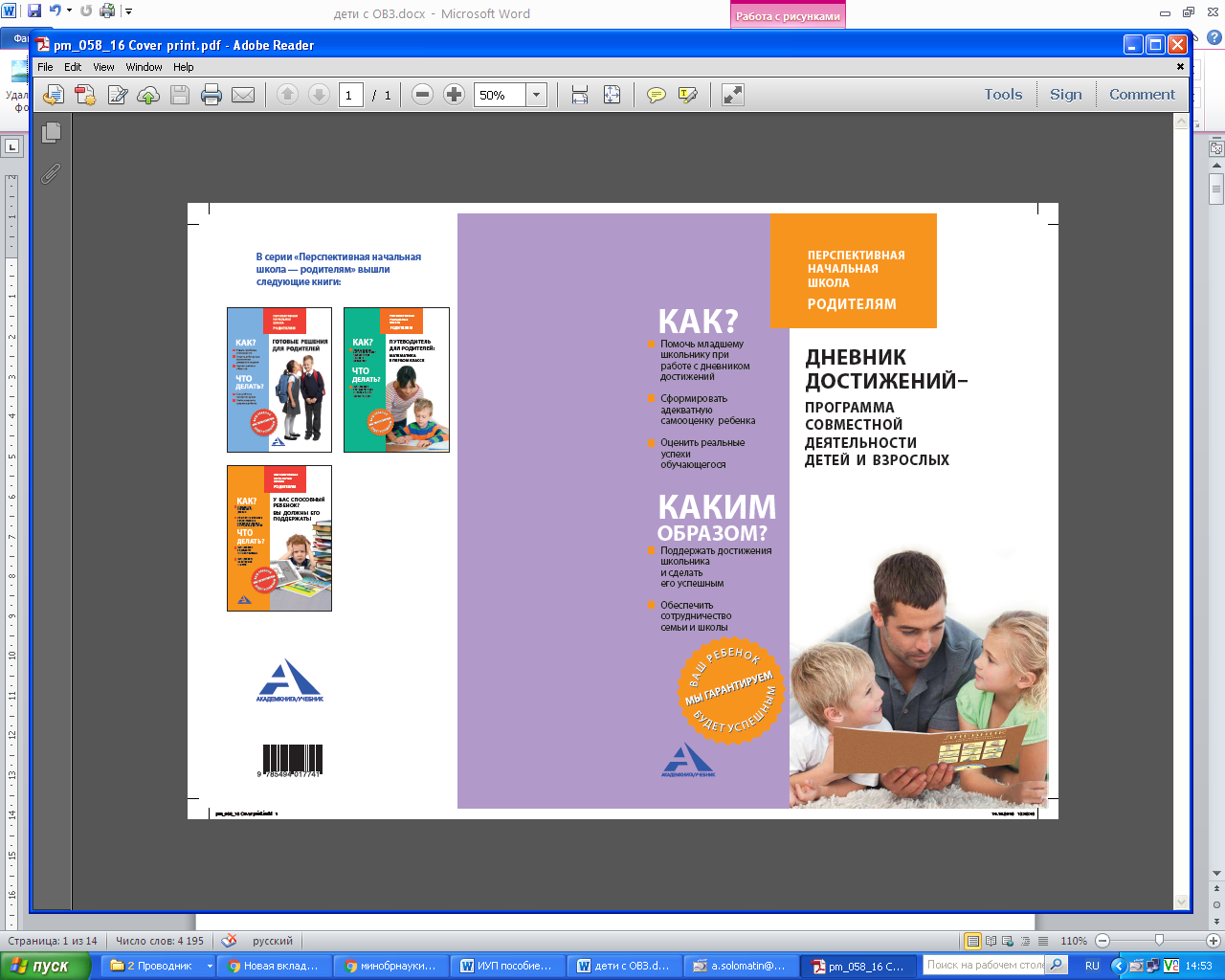 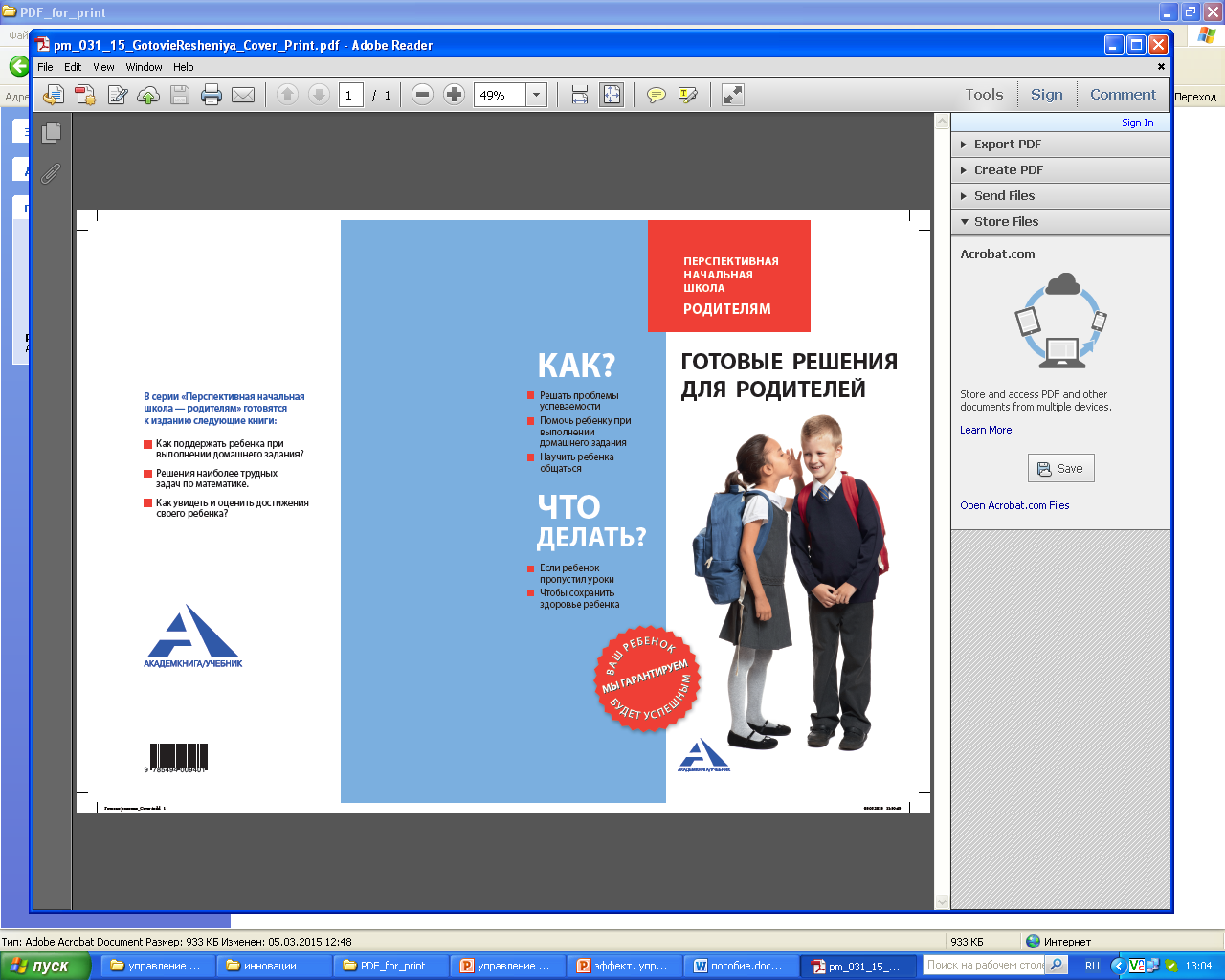 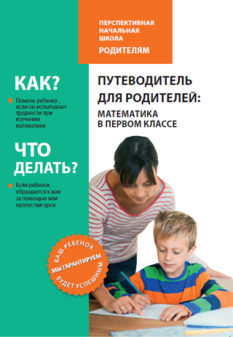 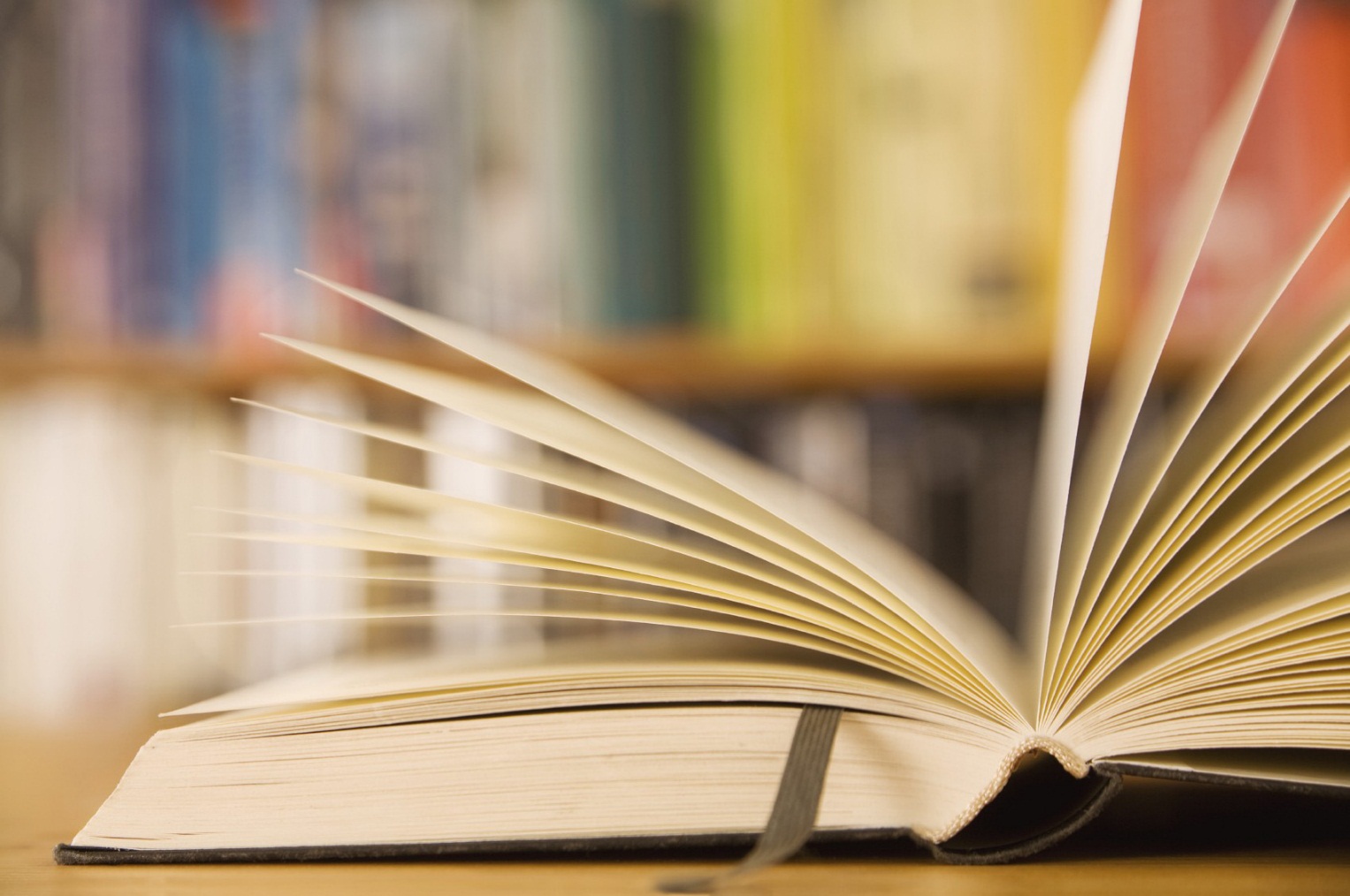 13. Педагог – экспериментатор и исследователь

Общей тенденцией становится придание инновационного характера развитию национальной системы образования, повышение ее открытости и привлекательности. Значит, «запуская» в образовательной организации экспериментальные, исследовательские процессы, педагогический коллектив реализует стратегические приоритеты общественно-экономического развития нашей страны и ее системы образования.
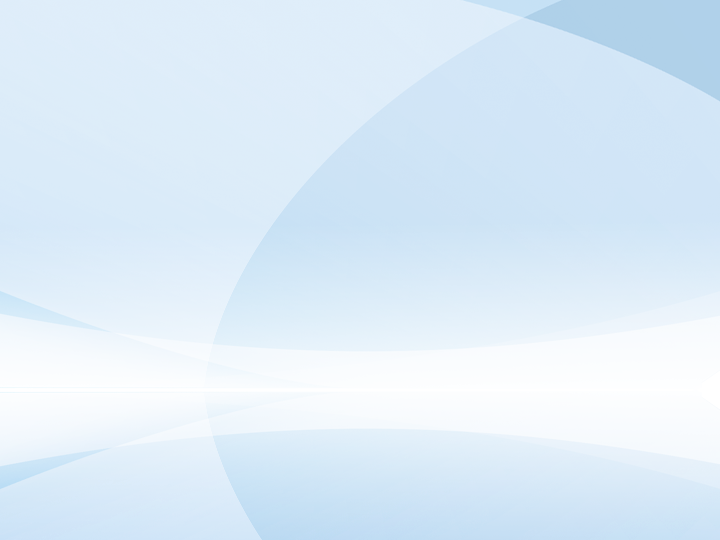 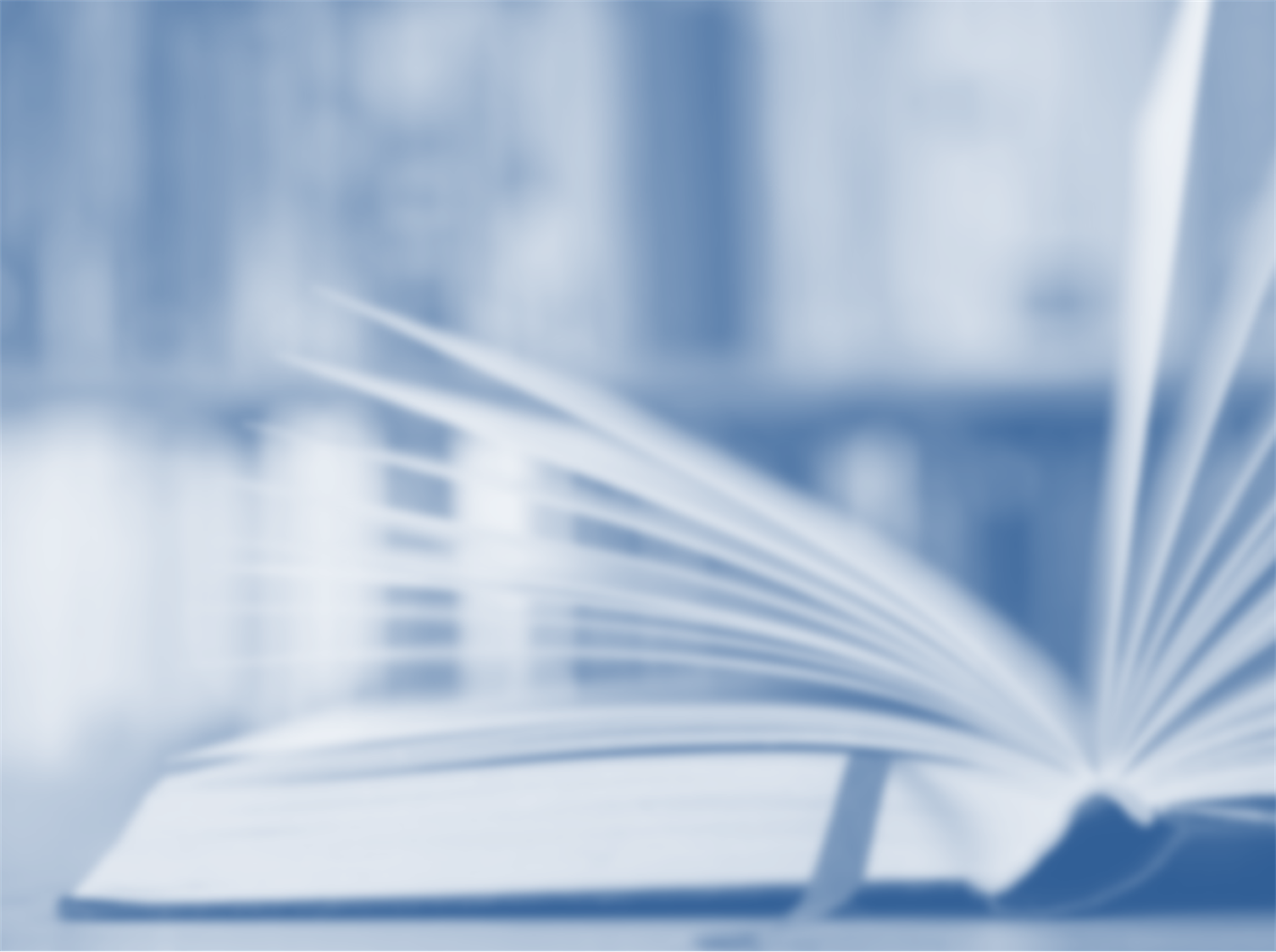 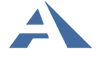 Издательство «Академкнига/Учебник»
Педагог – экспериментатор и исследователь
Я принимаю участие в работе инновационной, 	       стажерской площадки по теме:______________
Я -  участник сетевого взаимодействия по проблеме: ____
Администрация школы учитывает и поощряет                            мое участие в деятельности:
	муниципального МО учителей начальных классов 
	в школьном методическом объединении
	в дистанционном повышении квалификации 
Другие формы моей исследовательской деятельности_________
	Я –   участник профессиональных конкурсов, программ и грантов
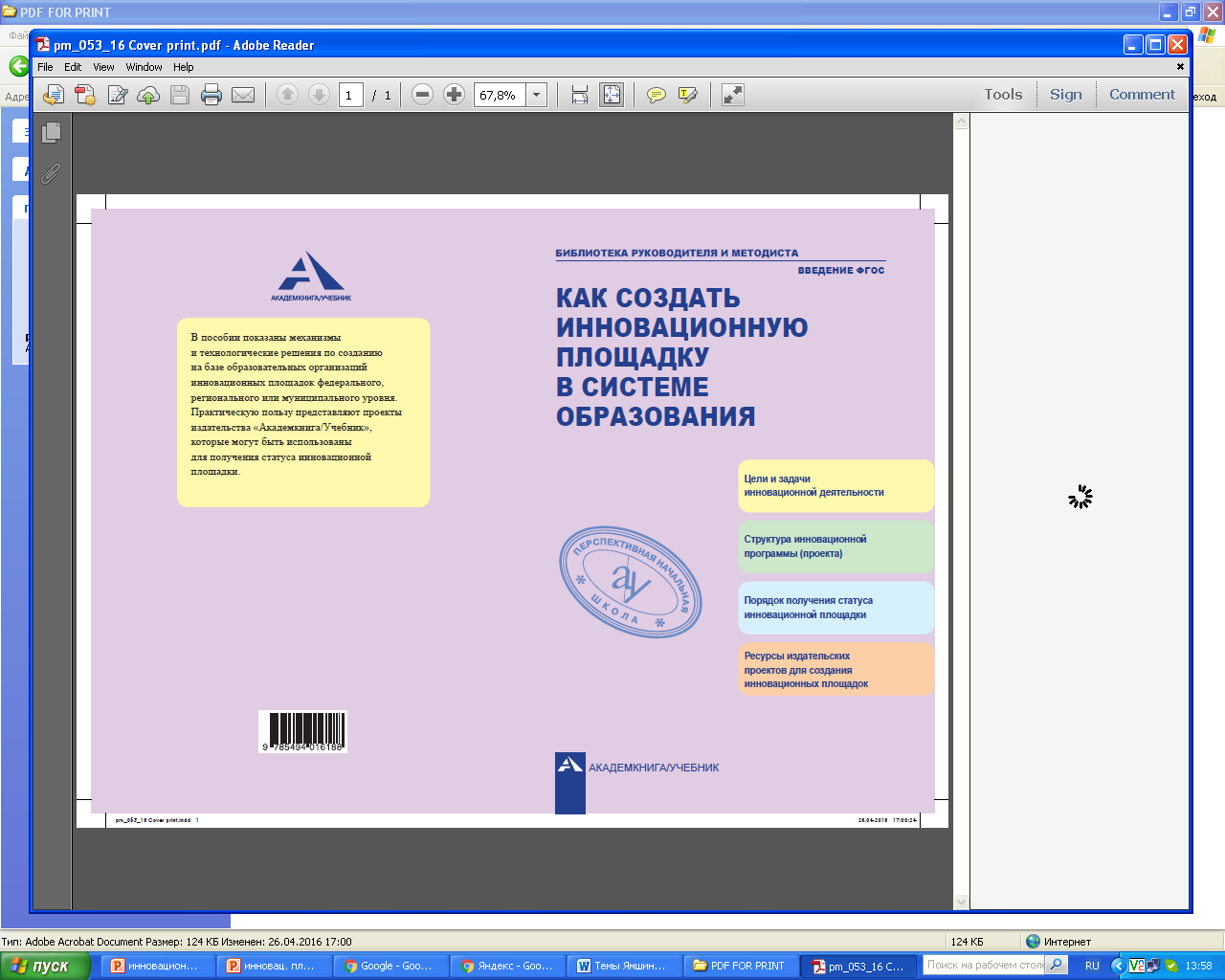 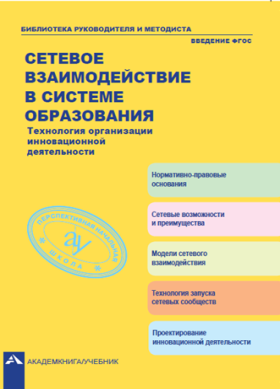 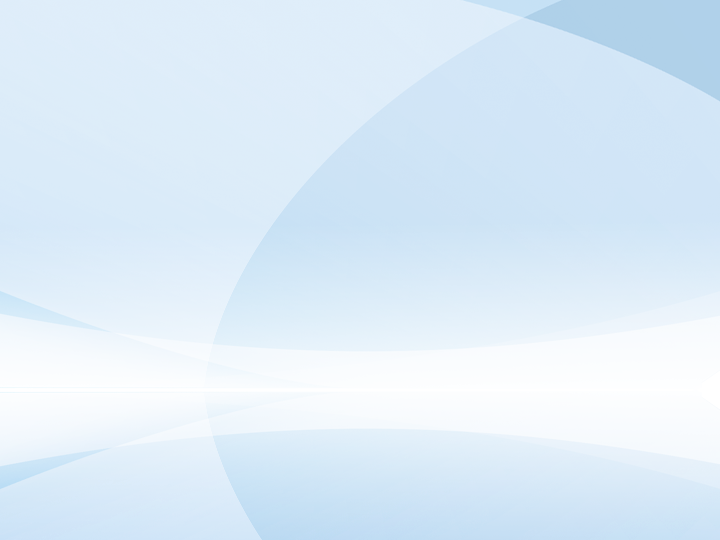 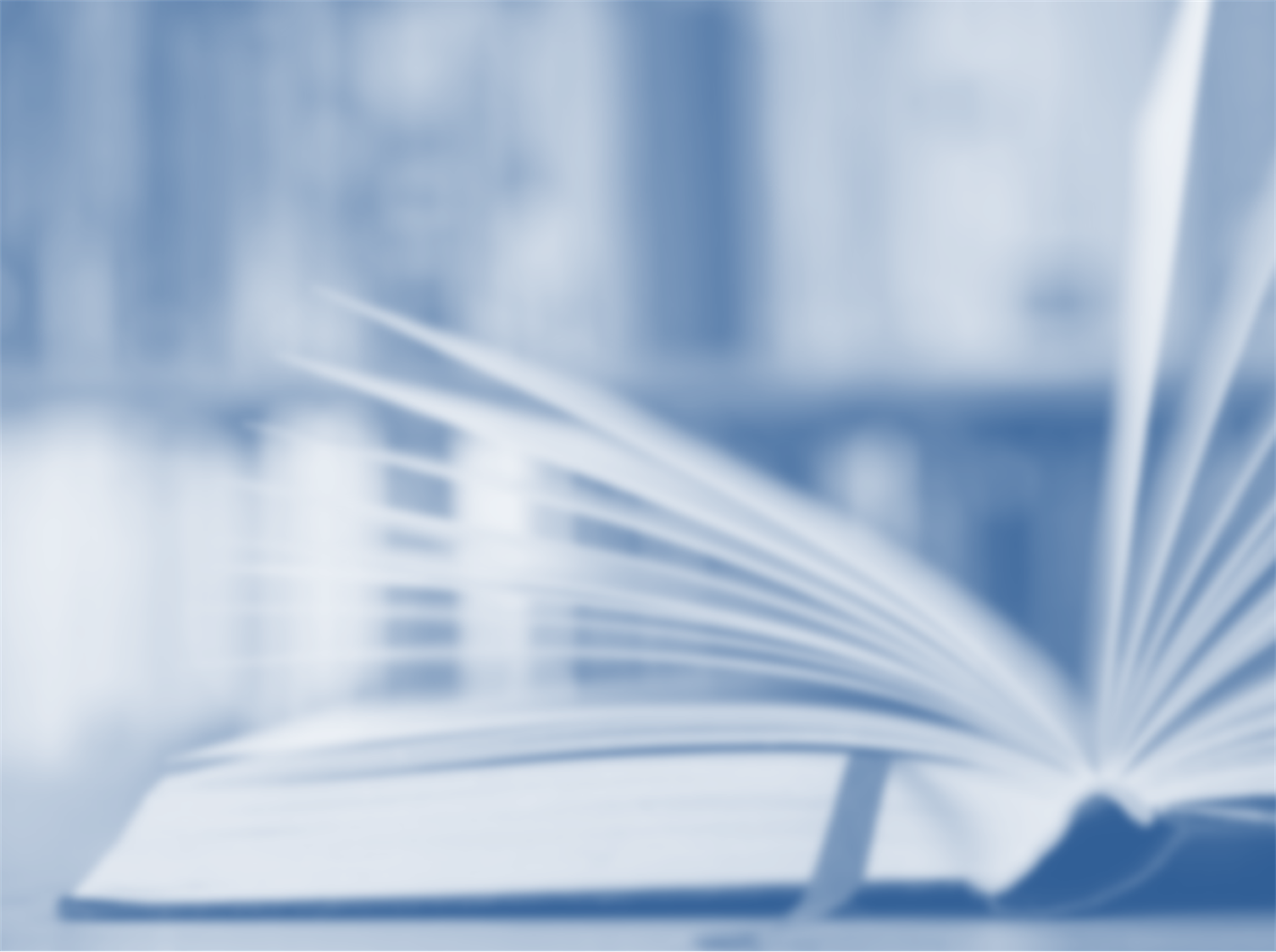 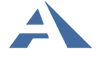 Издательство «Академкнига/Учебник»
Результаты моей исследовательской деятельности:
наблюдается динамика роста численности группы детей, демонстрирующих более высокий (по сравнению с базовым) уровень достижений в обучении 
	открытые уроки (внеурочные мероприятия) были высоко оценены коллегами 
	результаты моей экспериментальной, исследовательской деятельности отмечены в публикациях научного руководителя, авторов учебников, на конференциях    
	имеются собственные публикации в сборниках соответствующих изданий (список работ представлен ниже)
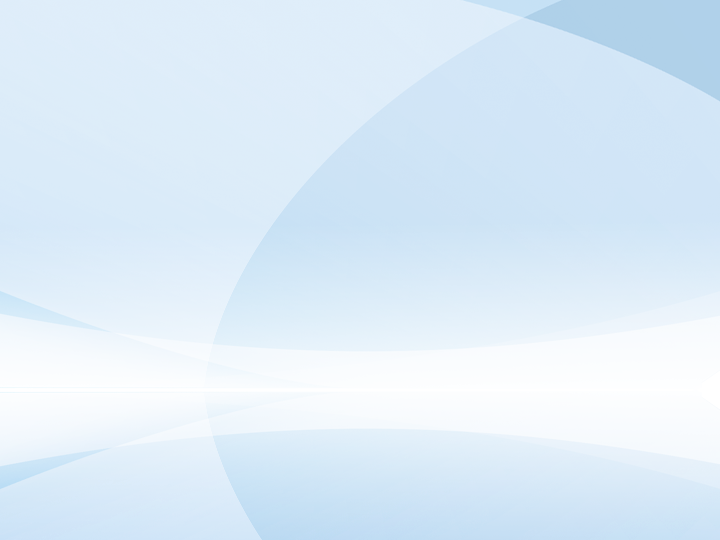 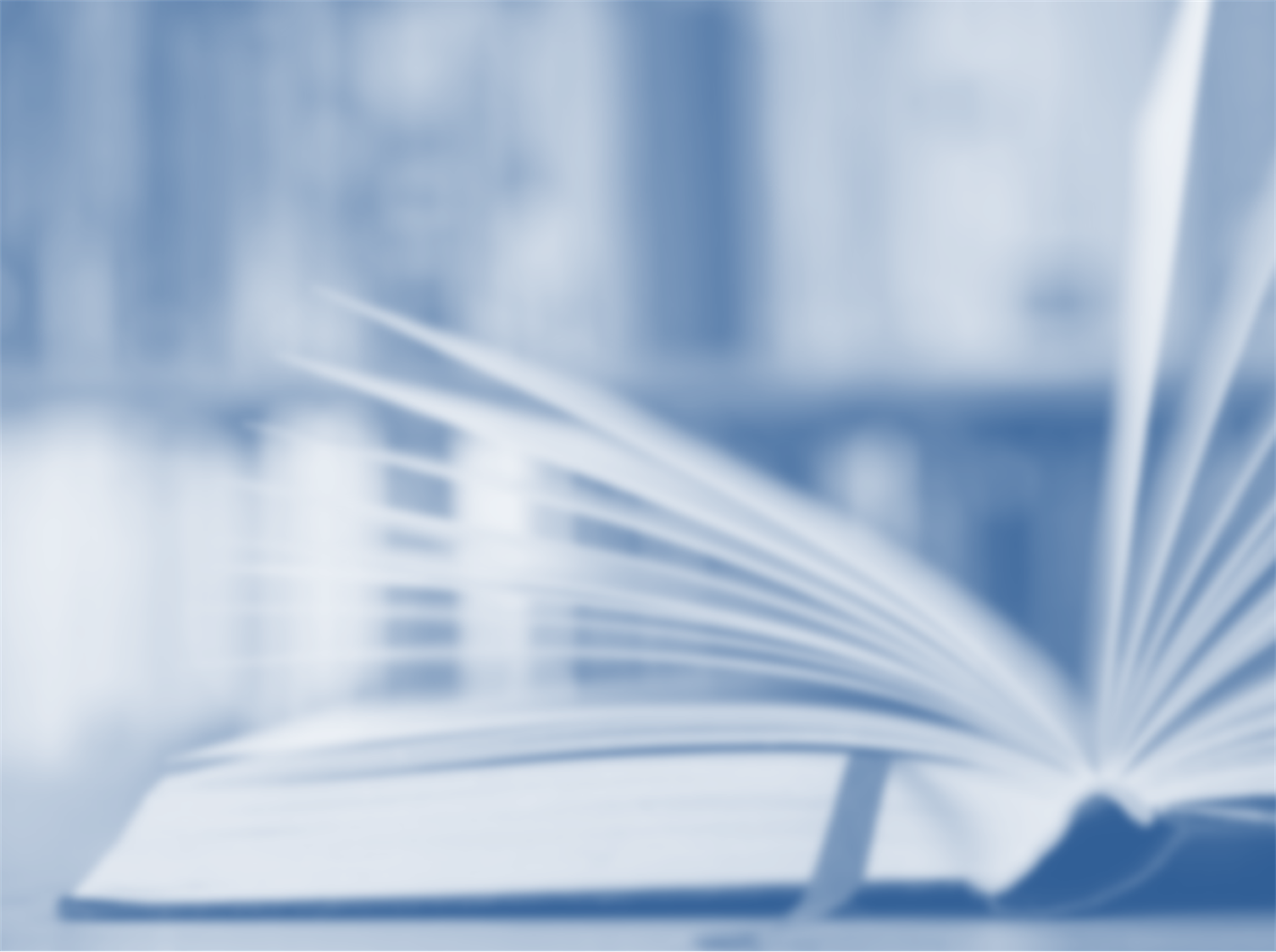 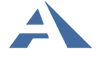 Издательство «Академкнига/Учебник»
Перспективы своего профессионального развития я вижу:
в области разработки, создания и внедрения новых педагогических технологий, форм, связанных с ЭФУ
	в развитии учебно-методических и учебно-лабораторных комплексов 
	в разработке ООП, проектов, программ развития
	в разработке методик повышения квалификации педагогов 
	в поиске новых механизмов, форм и методов управления образованием 
	в развитии институтов общественного участия в управлении образованием
	в новых механизмах сетевого взаимодействия
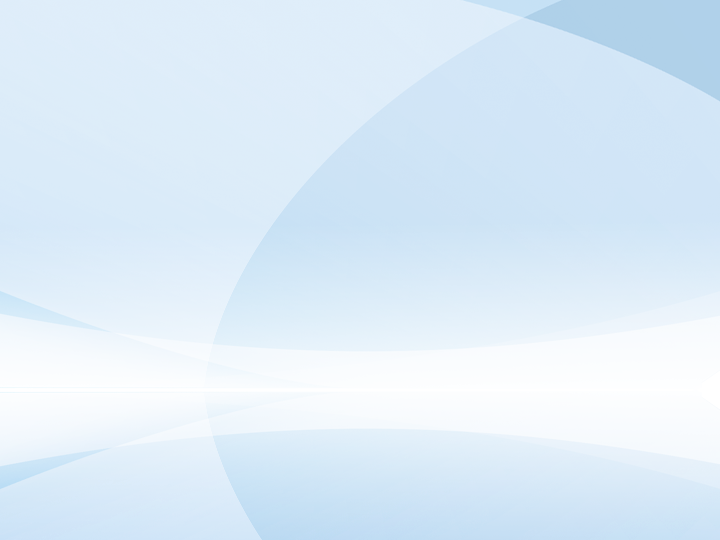 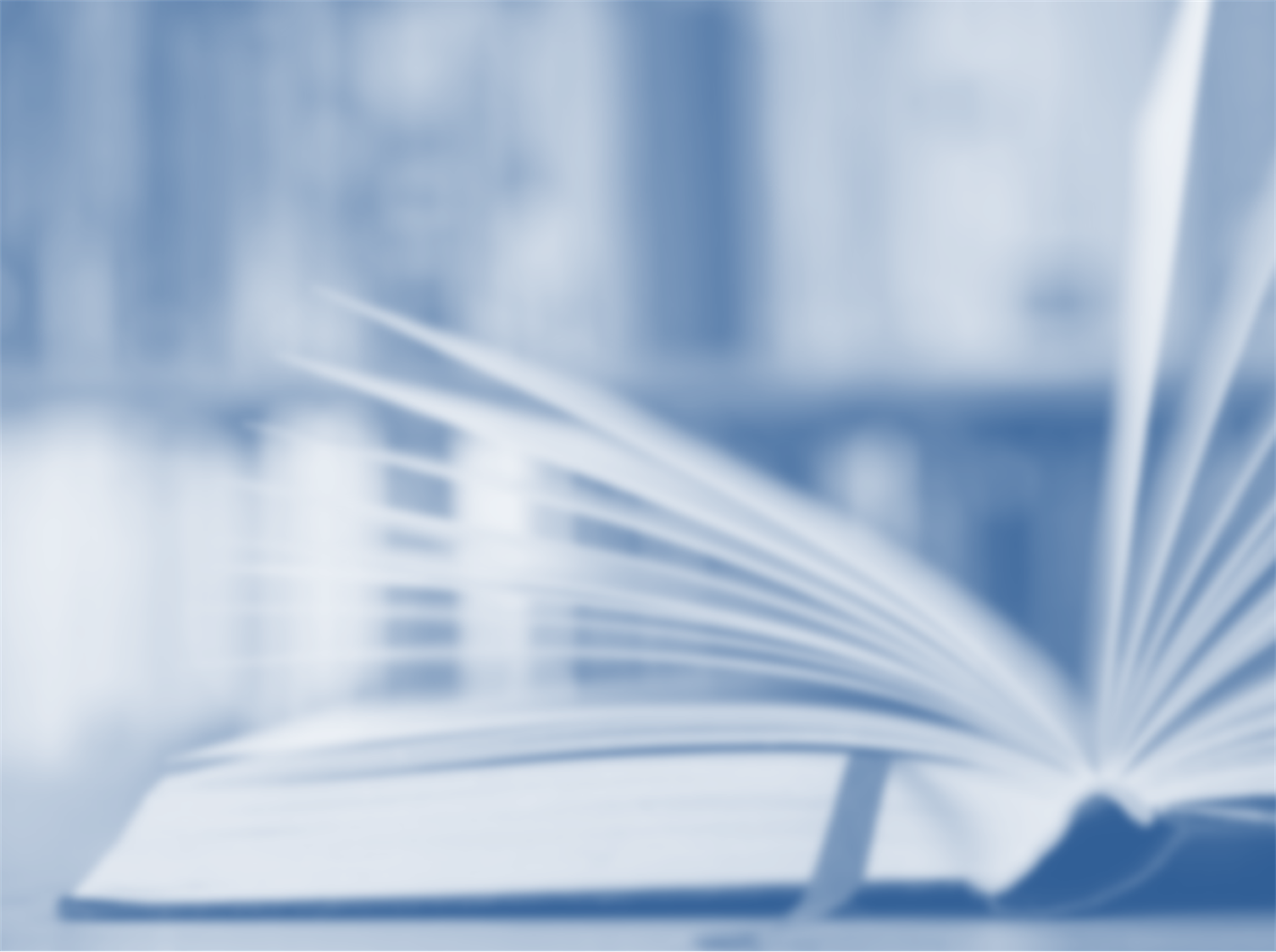 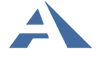 Издательство «Академкнига/Учебник»
Лист самооценки профессиональных и деловых качеств
После окончания работы с дневником я хочу оценить свои профессиональные качества
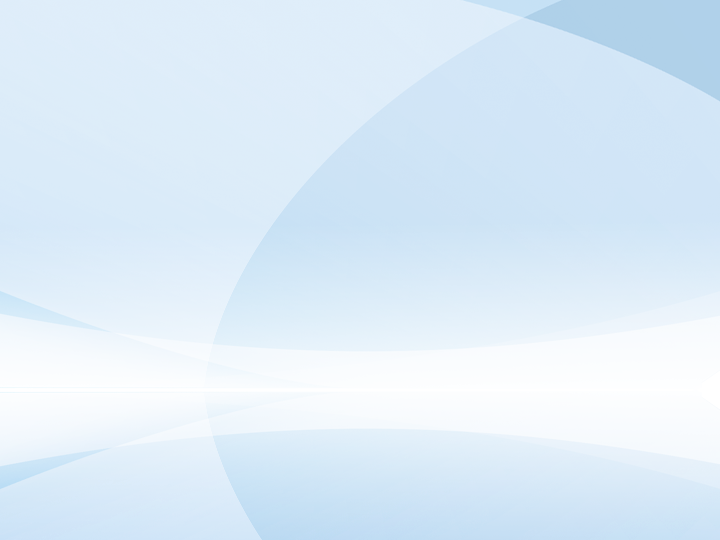 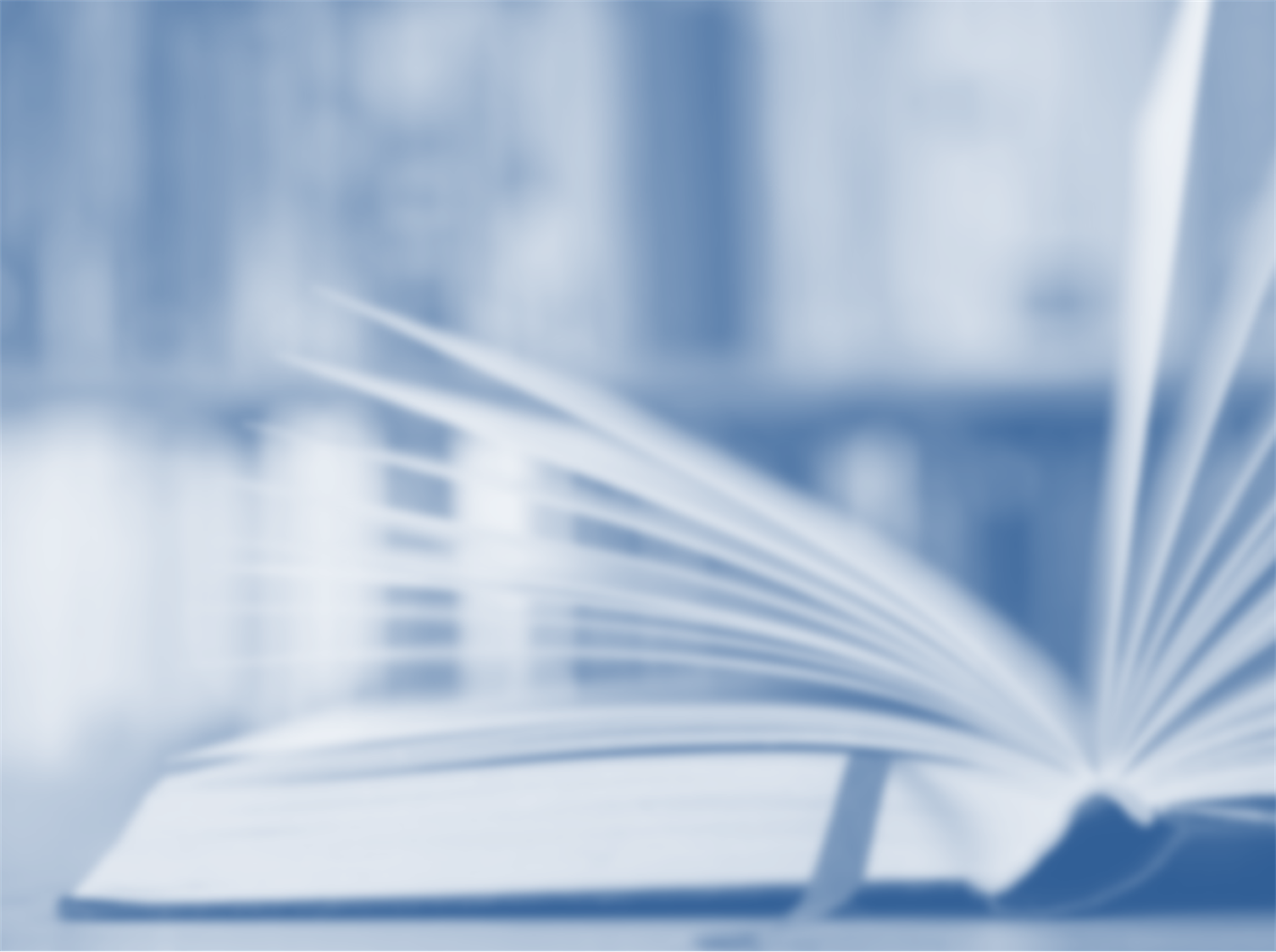 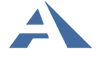 Издательство «Академкнига/Учебник»
Лист самооценки профессиональных и деловых качеств
Я оцениваю свои деловые качества, в соответствии с должностными обязанностями
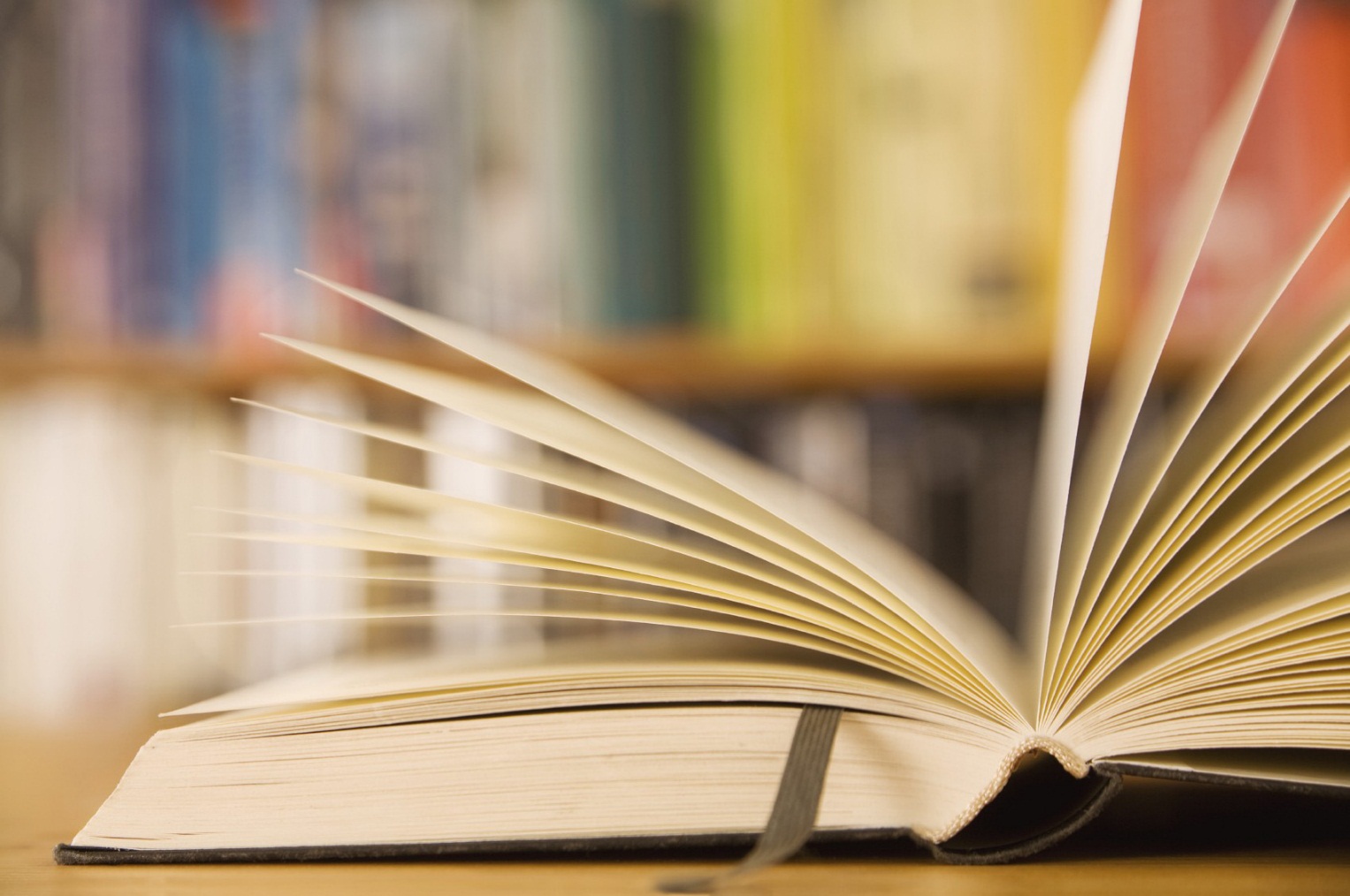 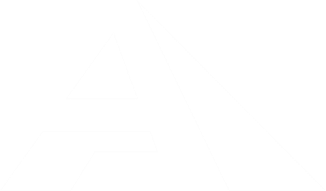 Издательство «Академкнига/Учебник»
117342, г. Москва, ул. Бутлерова, 17б

Тел.: (499) 968-92-29					 akademkniga.ru 
Факс: (499) 234-63-58				         shop-akbooks.ru
Спасибо за внимание!
Соломатин Александр Михайлович
a.solomatin@akademkniga.ru